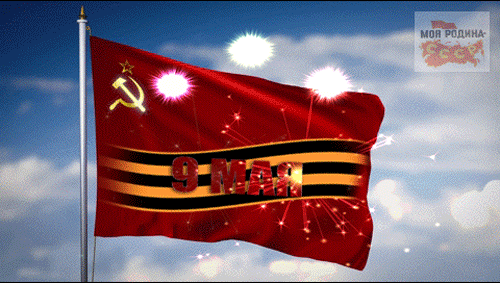 Словарь 
слов времён Великой Отечественной войны 
(военных слов)
Посвящён Дню Победы в Великой Отечественной войне
Для учащихся начальных классов 

МБОУ “СОШ №3” г.Вязники 
Учитель: Михайлова Марина Аркадьевна
А
Б
В
Г
Д
Е
Ё
Ж
З
И
К
Л
М
Н
О
П
Р
С
Т
У
Ф
Х
Ц
Ч
Ш
Э
Ю
Я
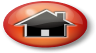 Автомат
Артиллерия
Армия
Атака
Автомобиль
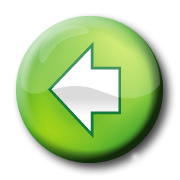 Армия
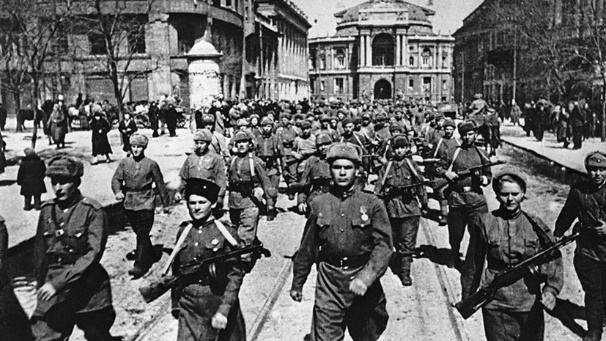 Вооружённые силы государства (войска, находящиеся на фронте)
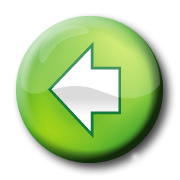 Артиллерия
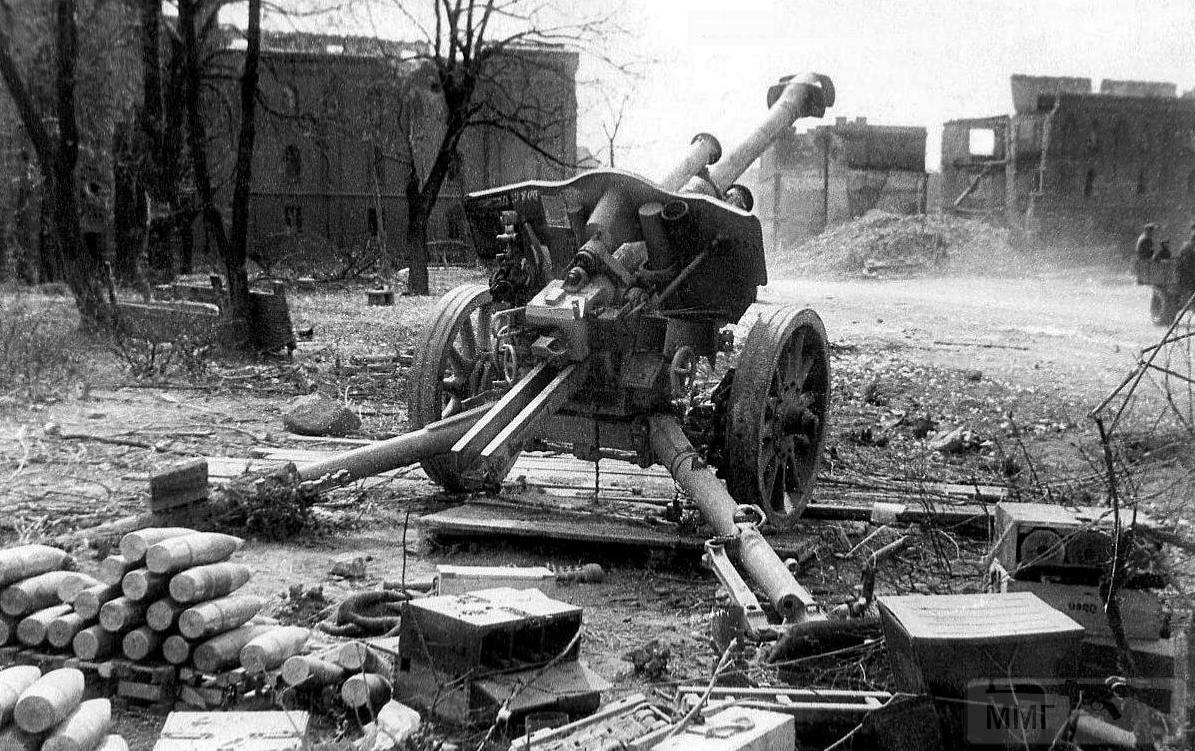 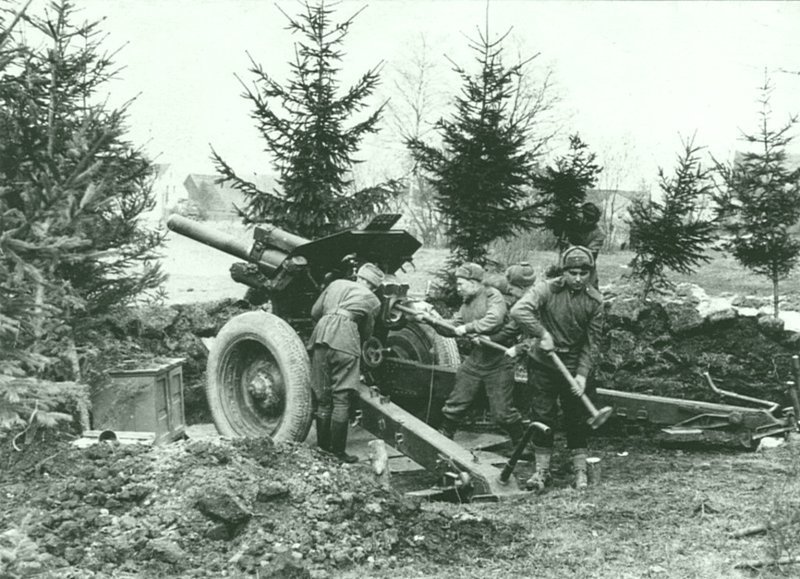 1.Огнестрельные орудия (пушки, гаубицы, миномёты)
2. Род войск с таким вооружением.
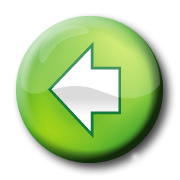 Атака
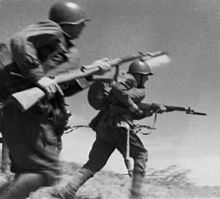 Стремительное нападение войск на противника, решающий момент наступления
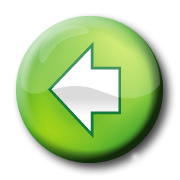 Автомобиль
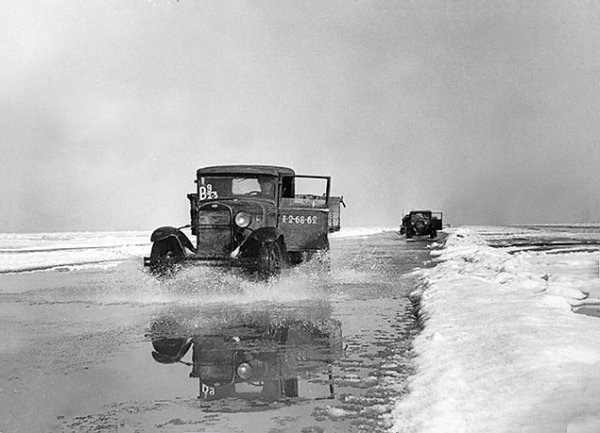 Самодвижущееся транспортное средство с двигателем для перевозки грузов и пассажиров по безрельсовым путям.
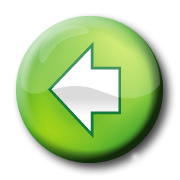 Автомат
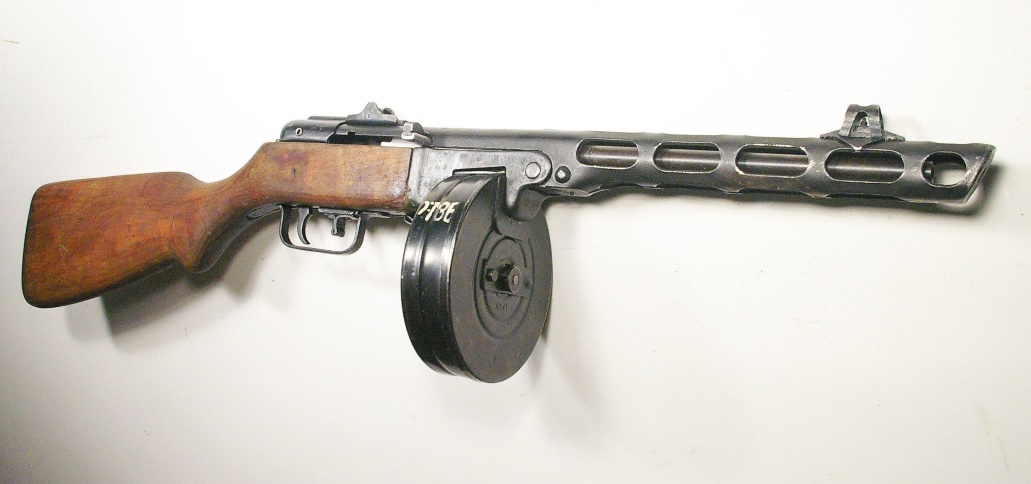 Род  стрелкового оружия - ручной пистолет-пулемёт.
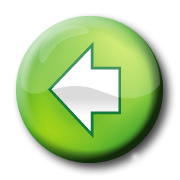 Берлин
Битва
Блокада
Бомба
Броня
бой
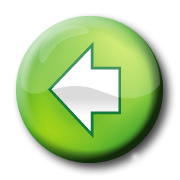 Берлин
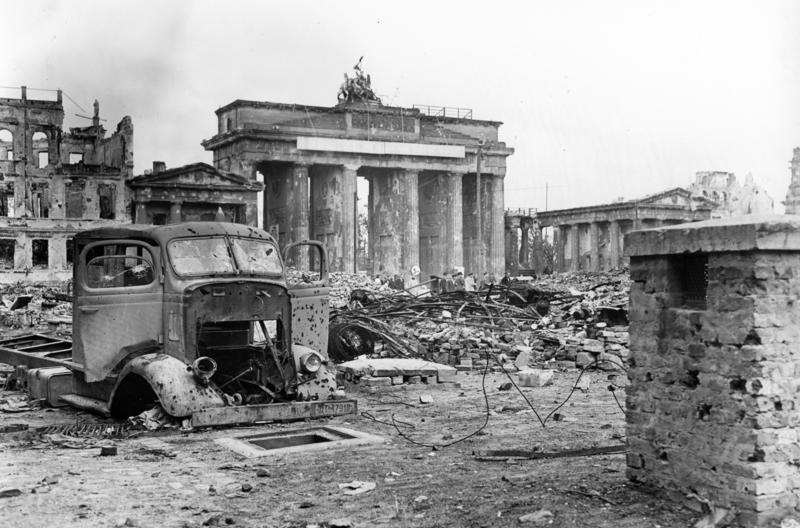 Столица Германии
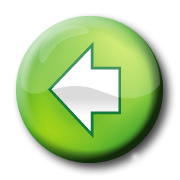 Блокада
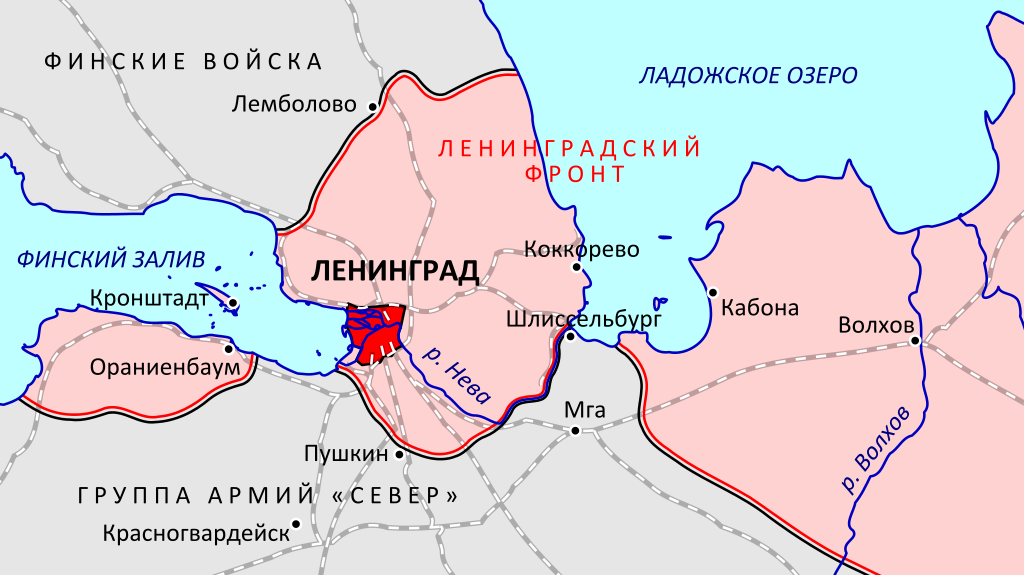 Обложение неприятеля (города, порта, целой страны) военными силами с целью отрезать его от морских или сухопутных сношений (воен.). Морская блокада.
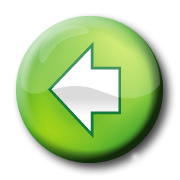 Броня
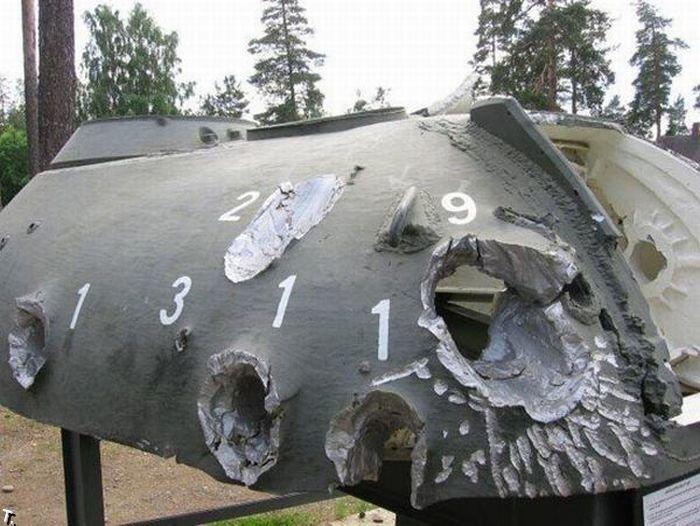 1. Воинский доспех, металлическая одежда, защищающая туловище (·ист. ). «Под грозной бронёй ты не ведаешь ран» Пушкин.2. Защитная облицовка из стальных плит на военных кораблях, автомобилях, поездах и пр. Синоним: закрепление, обшивка, латы, панцирь, защита
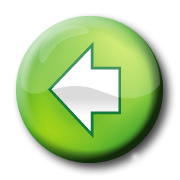 Бой
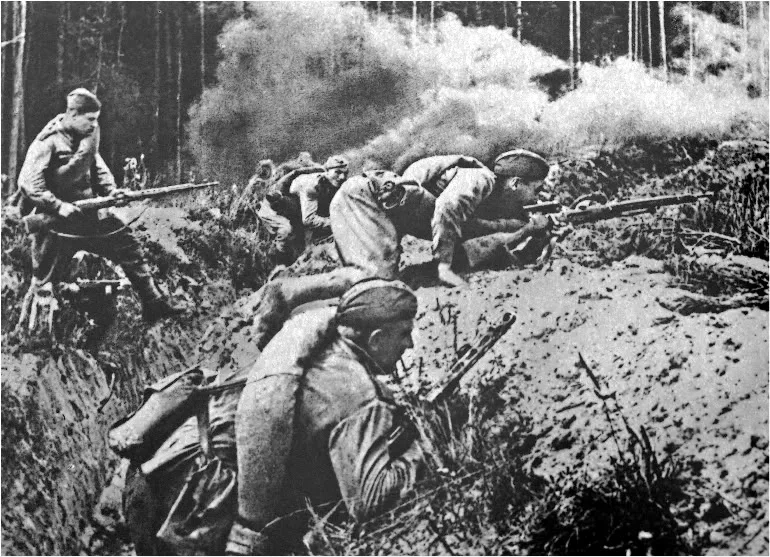 Вооружённое столкновение, сражение
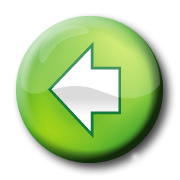 Бомба
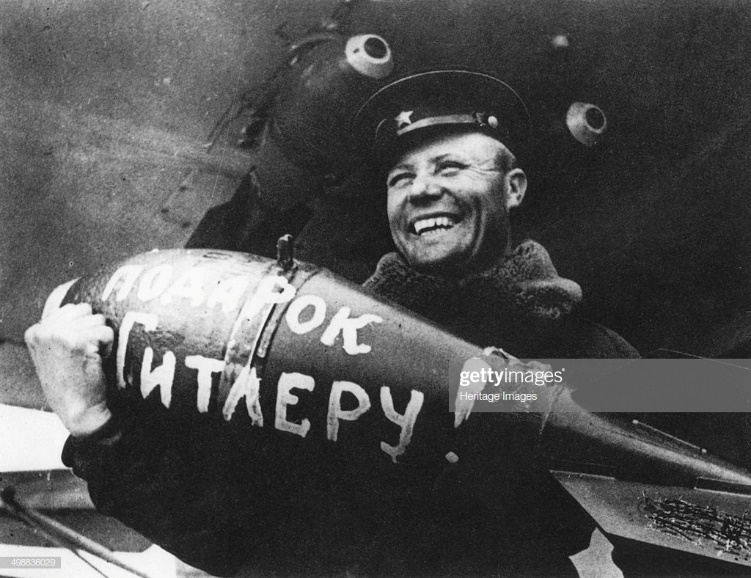 Разрывной  снаряд, начинённый взрывчатым веществом
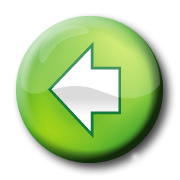 Битва
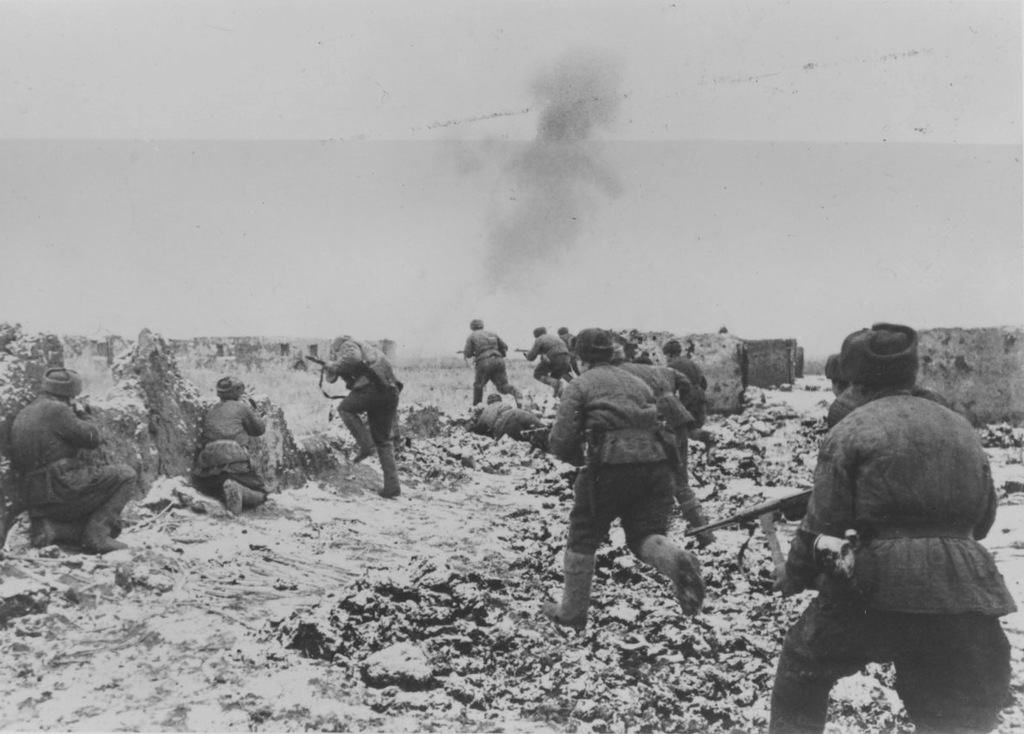 Сражение
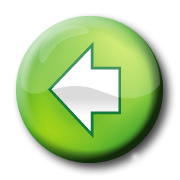 Война
Винтовка
Верховный главнокомандующий
Взрывчатка
Войска
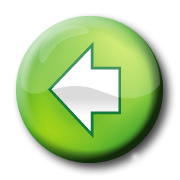 Верховный главнокомандующий
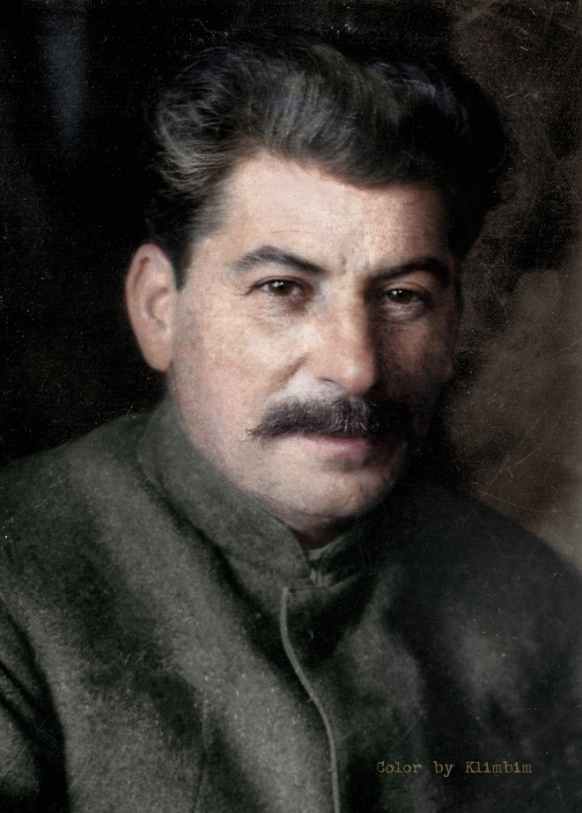 Начальник вооружённых сил государства во время войны.(Иосиф Виссарионович Сталин)
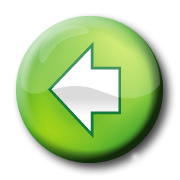 Винтовка
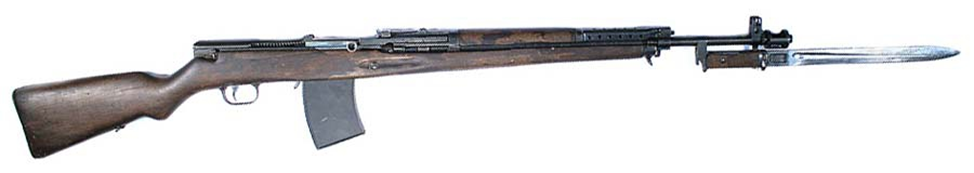 Ружьё с винтовой нарезкой в стволе
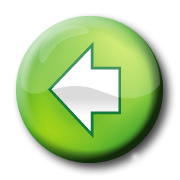 Взрывчатка
Взрывчатое вещество(разговорное).
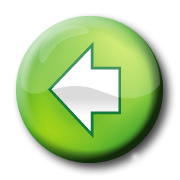 Войска
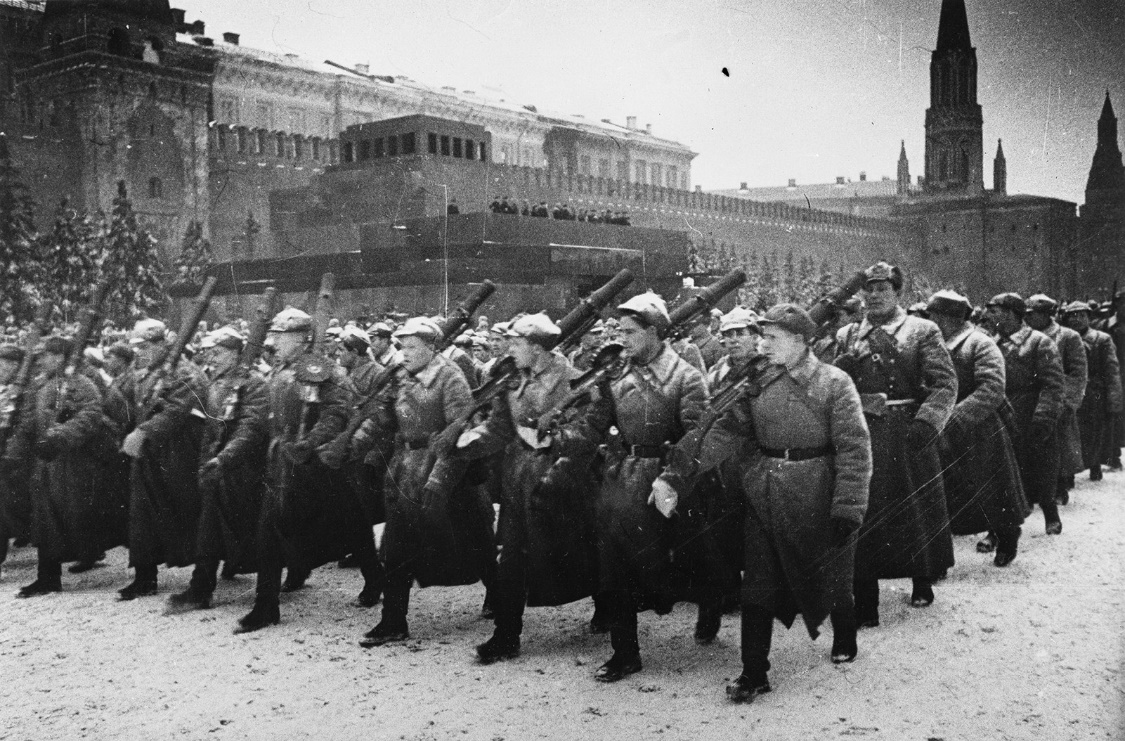 Вооружённые силы государства или часть их
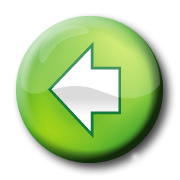 Война
Вооружённая борьба между государствами
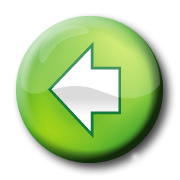 Граната
Герой
Гаубица
Генерал
Генералиссимус
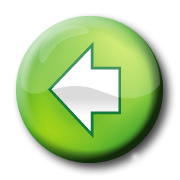 Гаубица
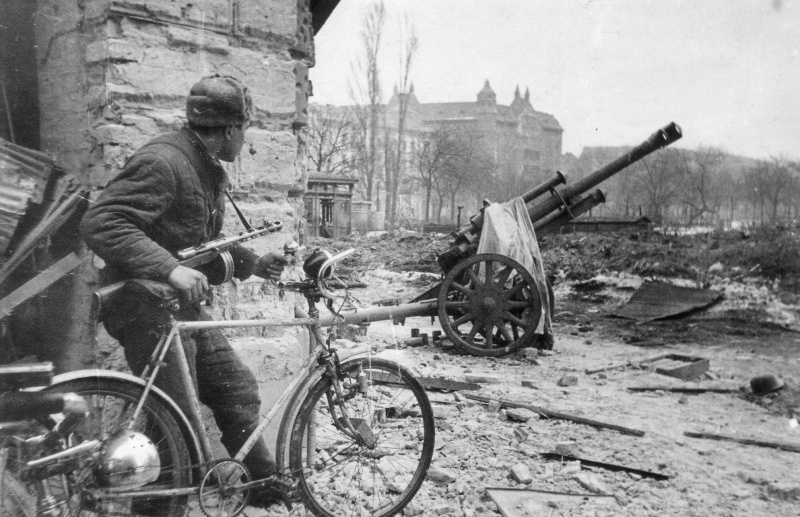 Артиллерийское оружие, стреляющее навесным огнём.
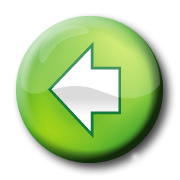 Генералиссимус
Высшее воинское звание, присваемое за особо выдающиеся заслуги, а  так же лицо, носящее это звание.
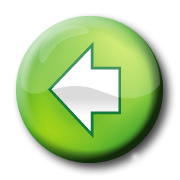 Граната
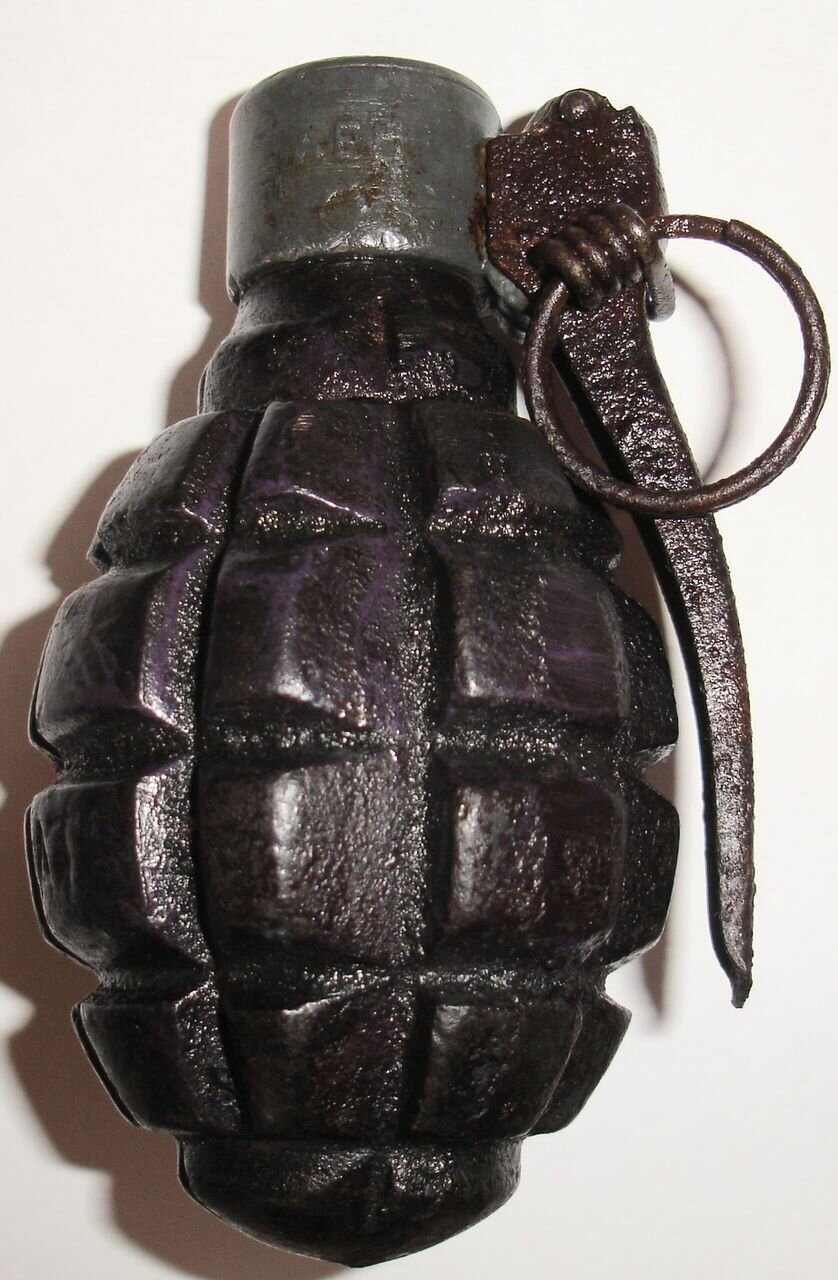 Разрывной снаряд
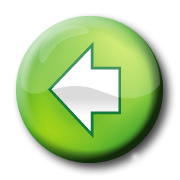 Генерал
Звание или чин высшего командного состава армии. А так же лицо, носящее это звание
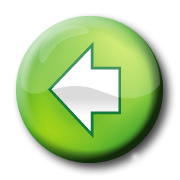 Герой
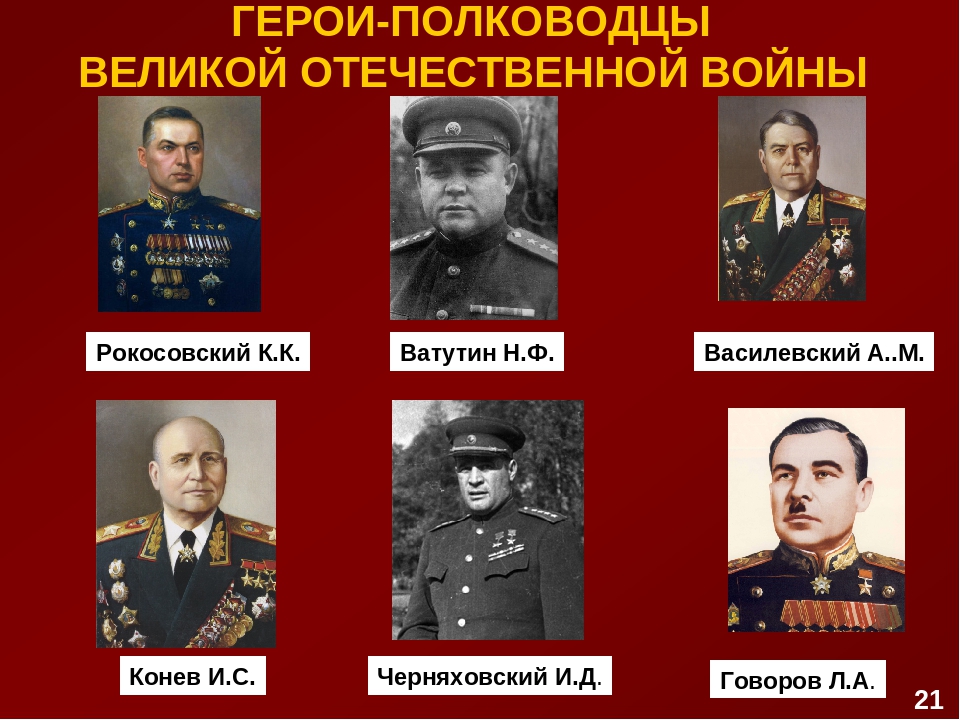 Выдающийся своей храбростью, доблестью человек, самоотверженно совершающий подвиги
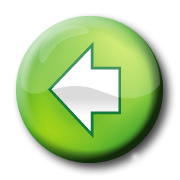 Десант
Дивизия
Дозор
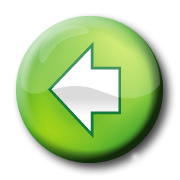 Дивизия
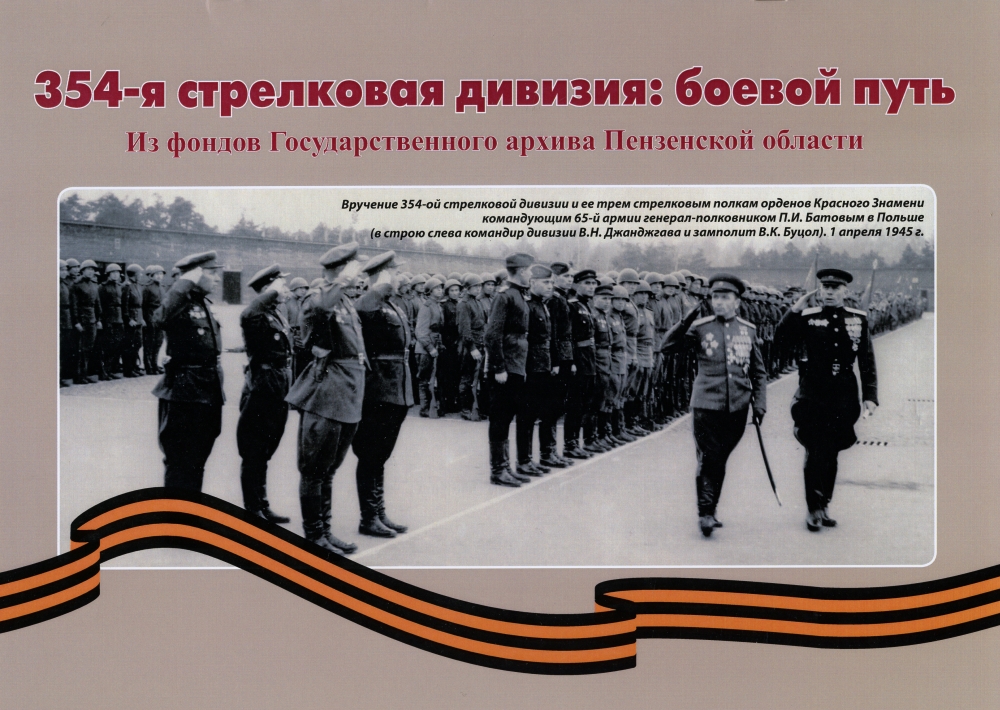 Войсковое соединение из нескольких полков
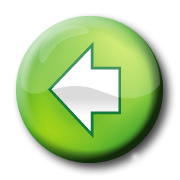 Дозор
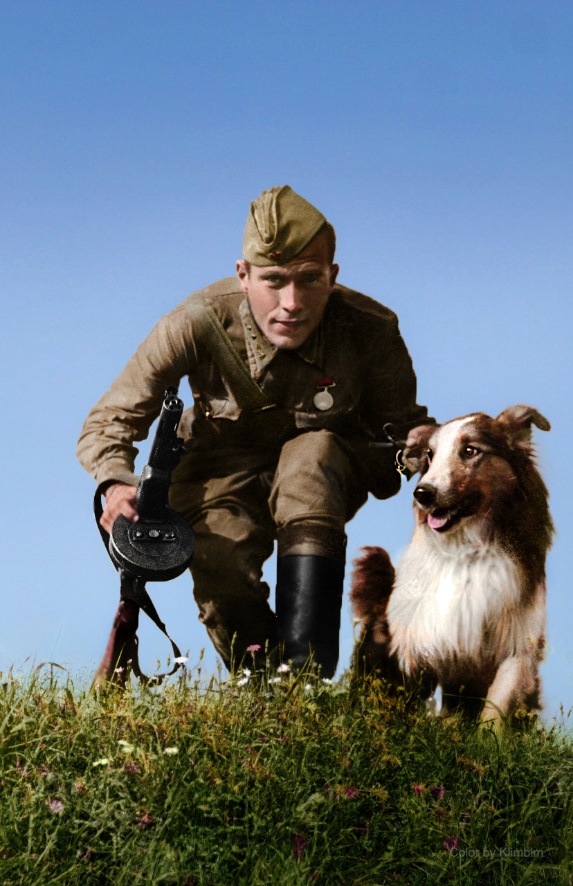 1.Обход для осмотра.
2.Небольшая разведывательная группа, наблюдательная группа из воинского подразделения.
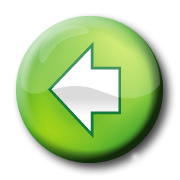 Десант, десантирование
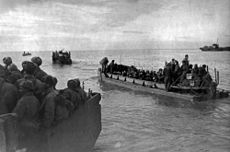 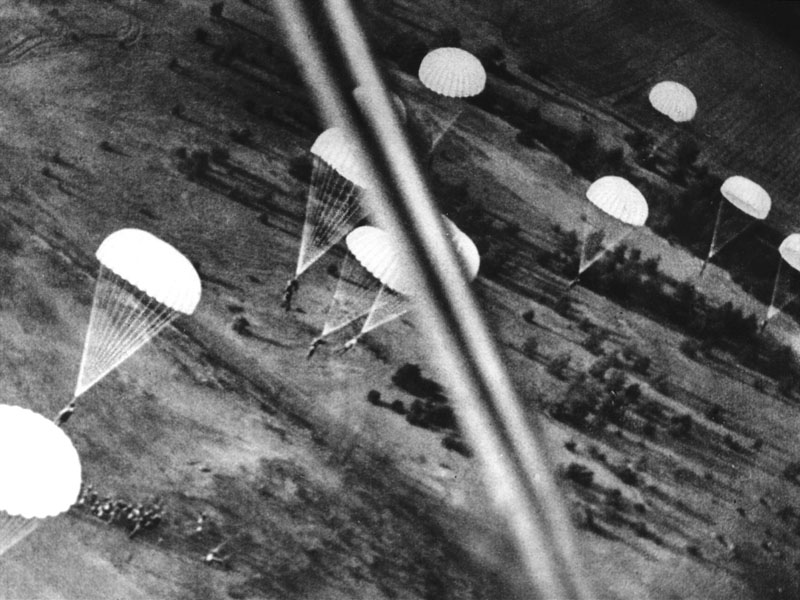 Высадка  войск на вражескую  территорию
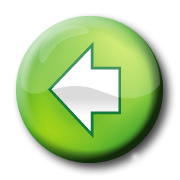 Ефрейтор
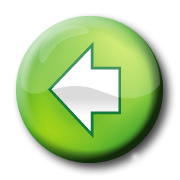 Ефрейтор
Второе в порядке старшинства звание солдата а также солдат, носящие это звание.
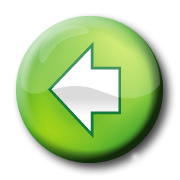 Ёж
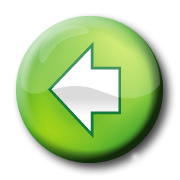 Ёж
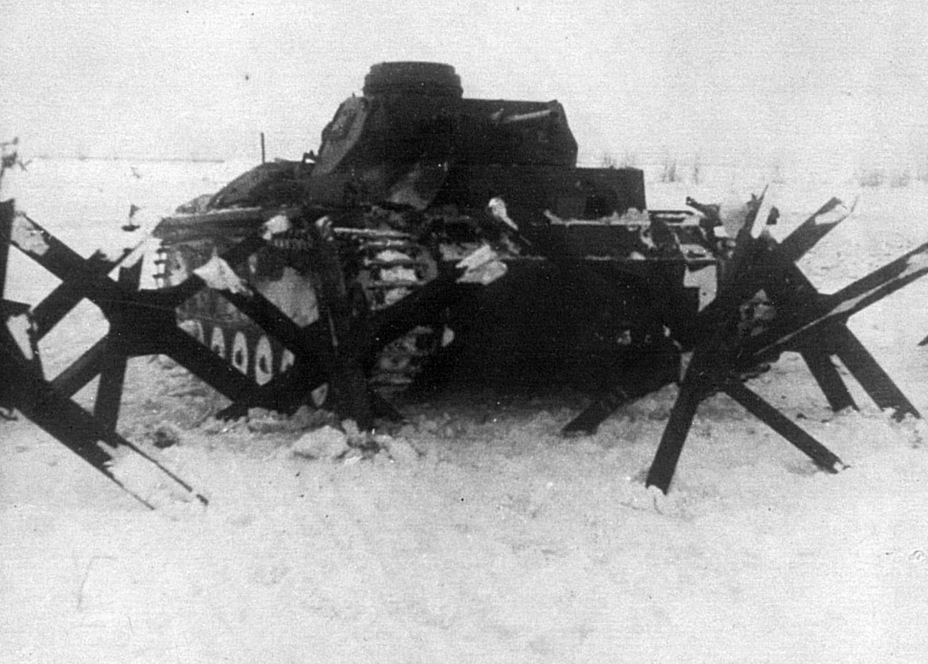 Оборонительное сооружение в виде скрещивающихся кольев или брусья, переплетённых колючей проволокой
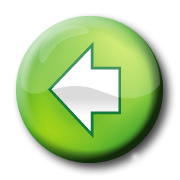 Живая сила
Жилет
Железка
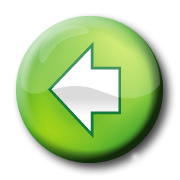 Жилет
Короткая мужская одежда без воротника и рукавов
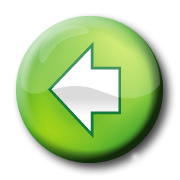 Железка
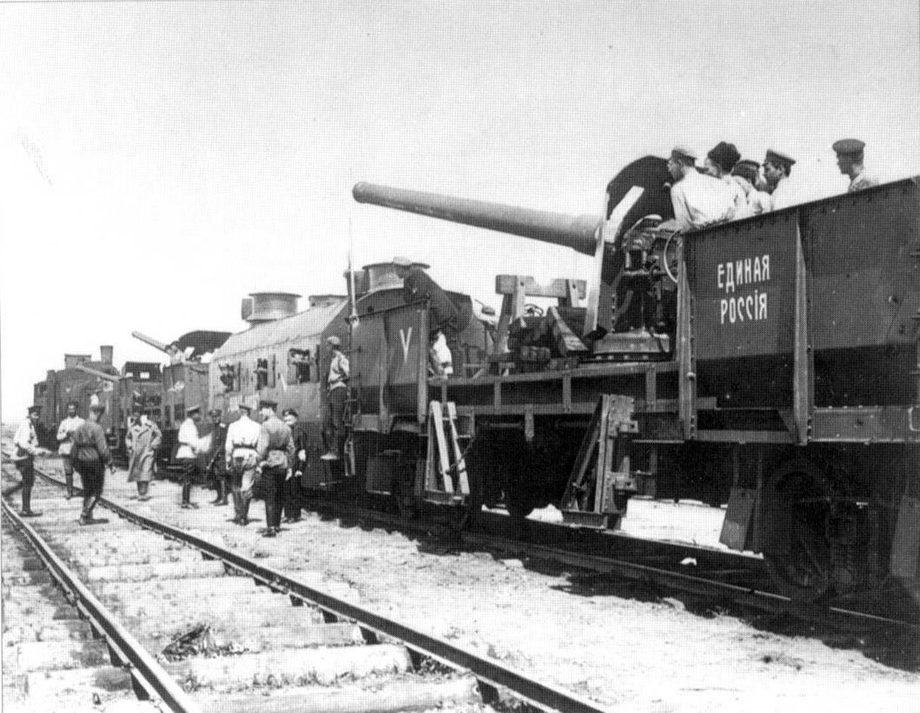 Железная дорога (разг.)
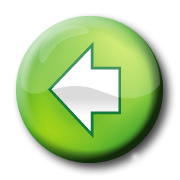 Живая сила
Люди, животные(в отличие от механизмов, техники)
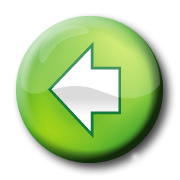 Залп
Затвор
Землянка
Зенитка
Знамя
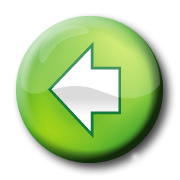 Залп
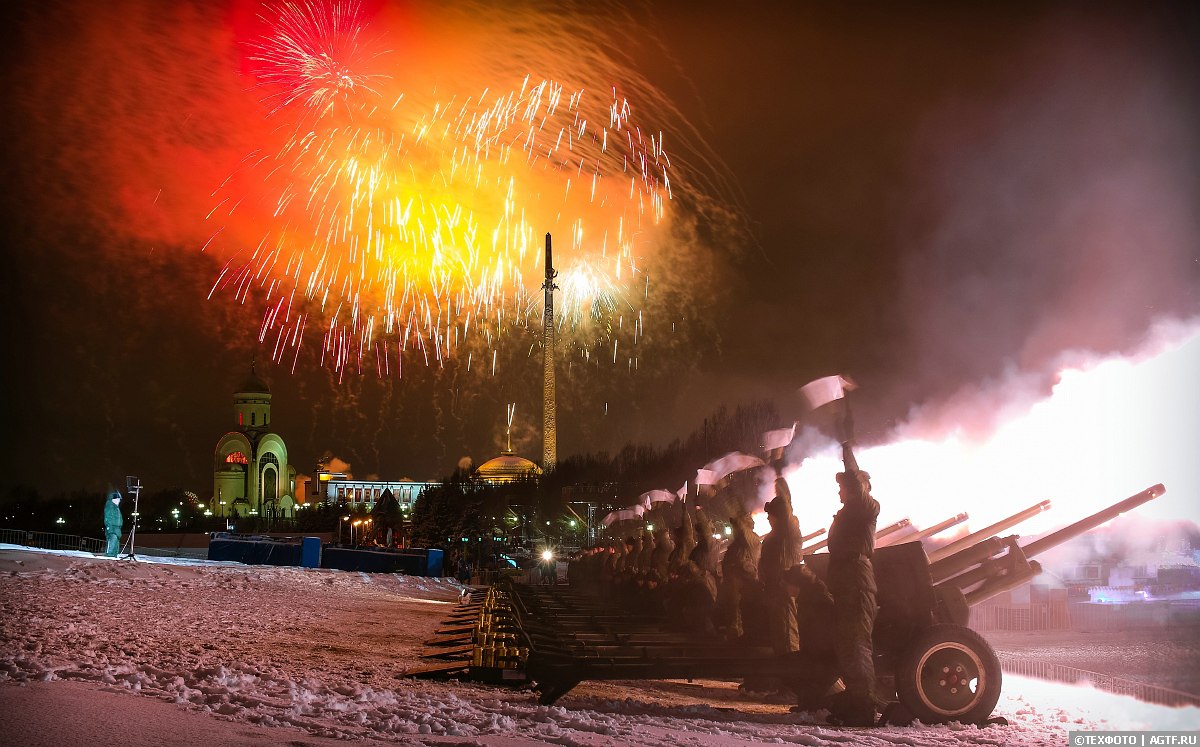 Одновременный выстрел из нескольких оружий, ружей
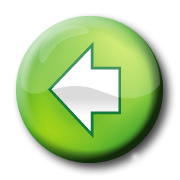 Затвор
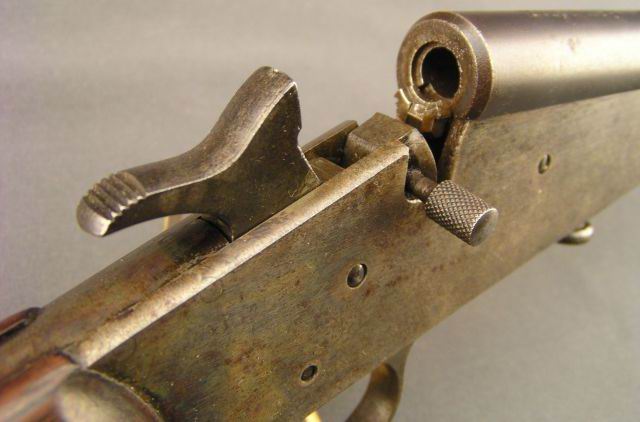 Запирающийся прибор, механизм у различных орудий. Машин, огнестрельного оружия и т.п.
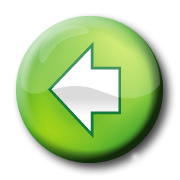 Землянка
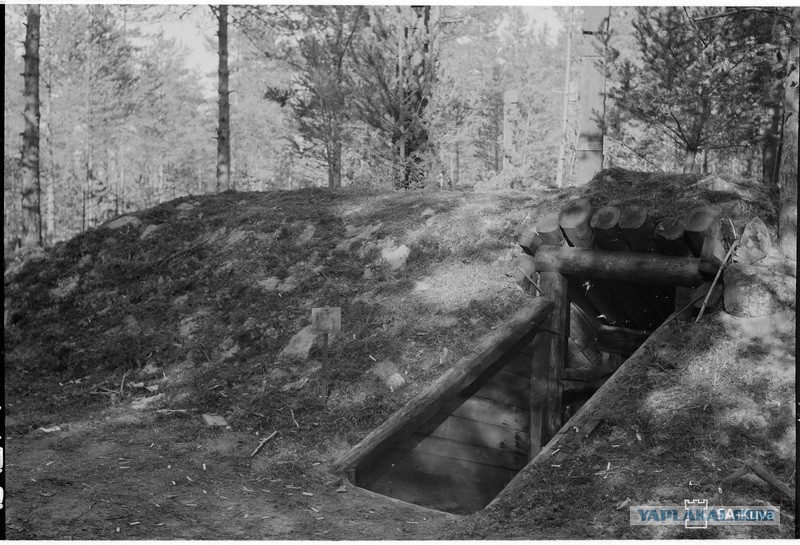 Выкопанное в земле жилище, укрытие (иногда выступающее над поверхностью).
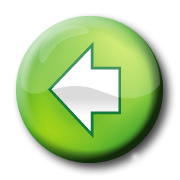 Зенитка
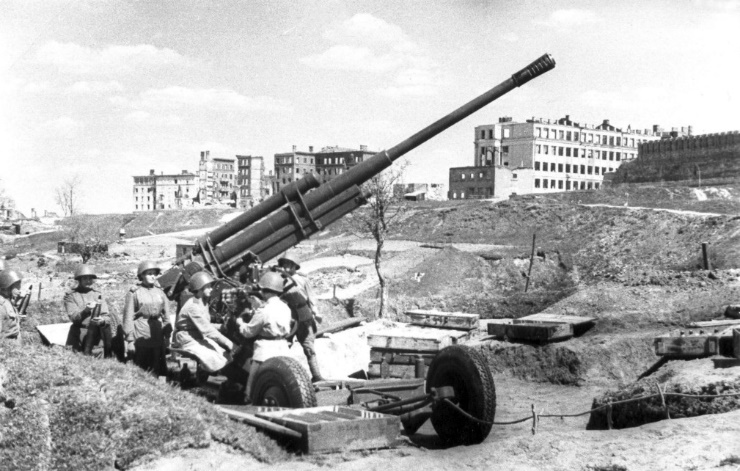 (Разговорное) Зенитное орудие
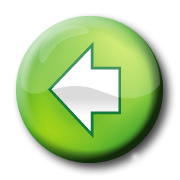 Знамя
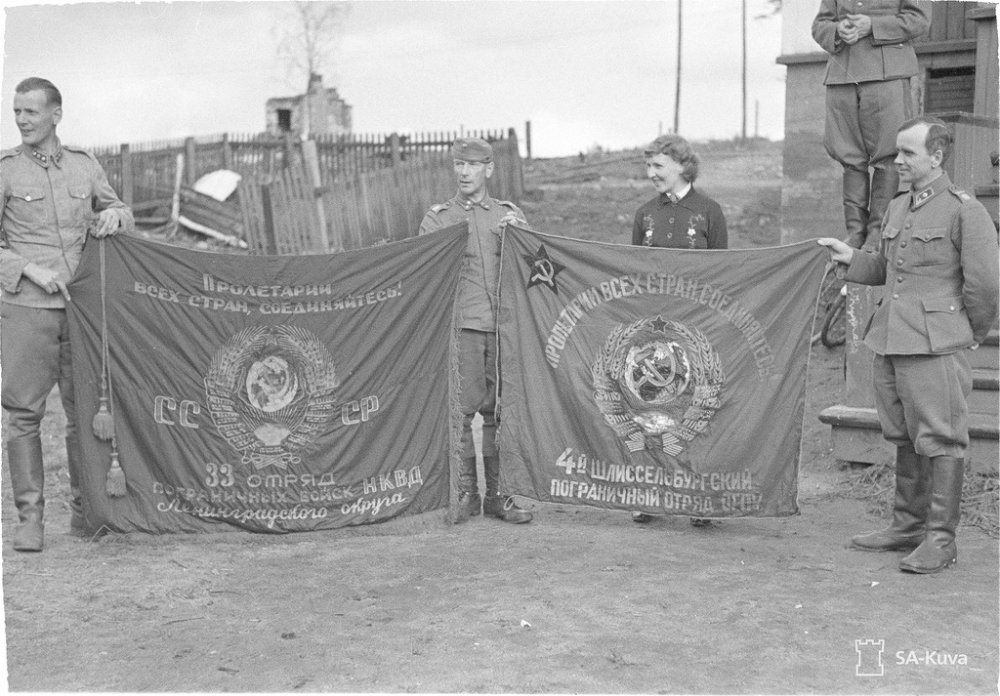 Это символ борьбы и побед. Знамена бывают военные - у воинских частей, и гражданские - у отдельных организаций либо переходящие знамена - как символы трудовых побед, Главная составляющая знамени - полотнище, которое цветом, рисунками и надписями отражает достижения части/организации.
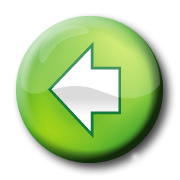 Истребитель
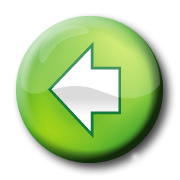 Истребитель
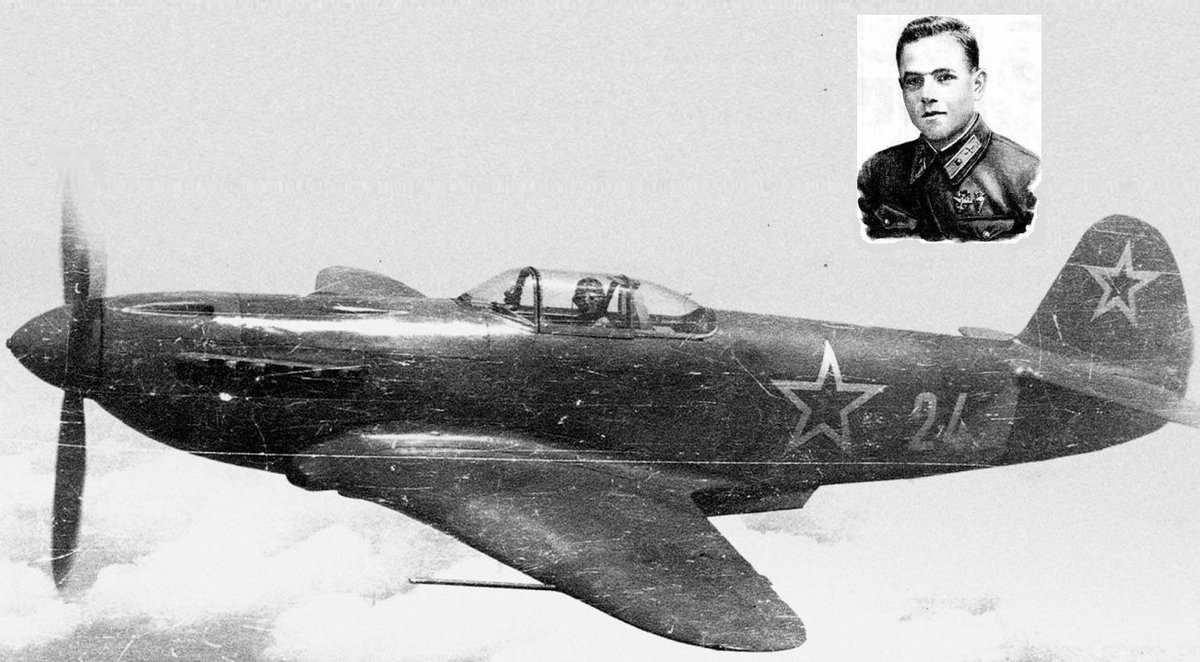 Боевой самолёт для истребления авиации противника.
Лётчик на таком самолёте.
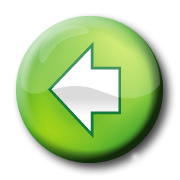 Камуфляж
Капитан
Катюша
Комиссар
Красноармеец
Курок
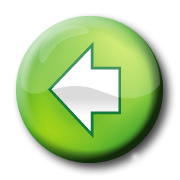 Камуфляж
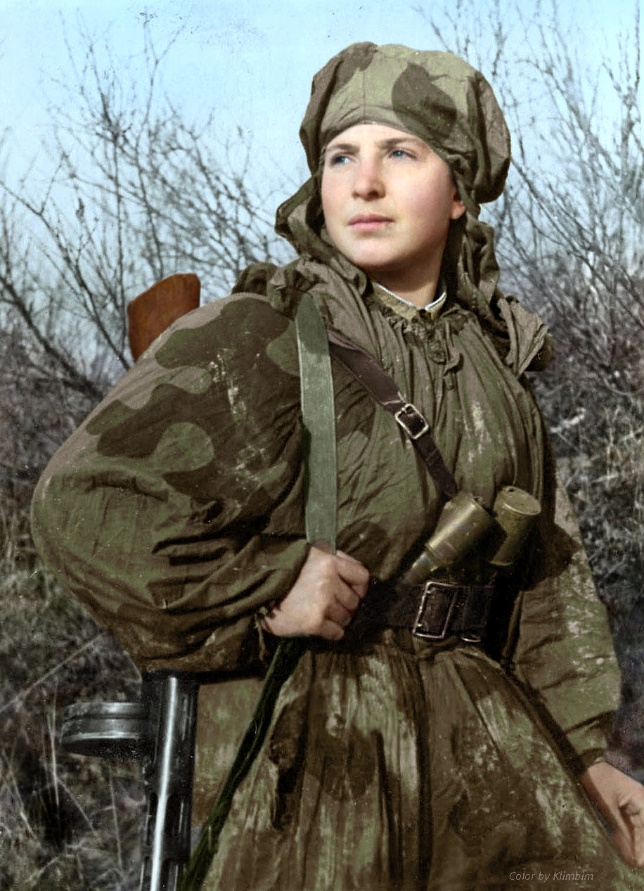 Маскировка предметов путём окраски полосами, пятнами, искажающими их очертания.
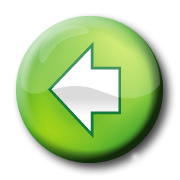 Капитан
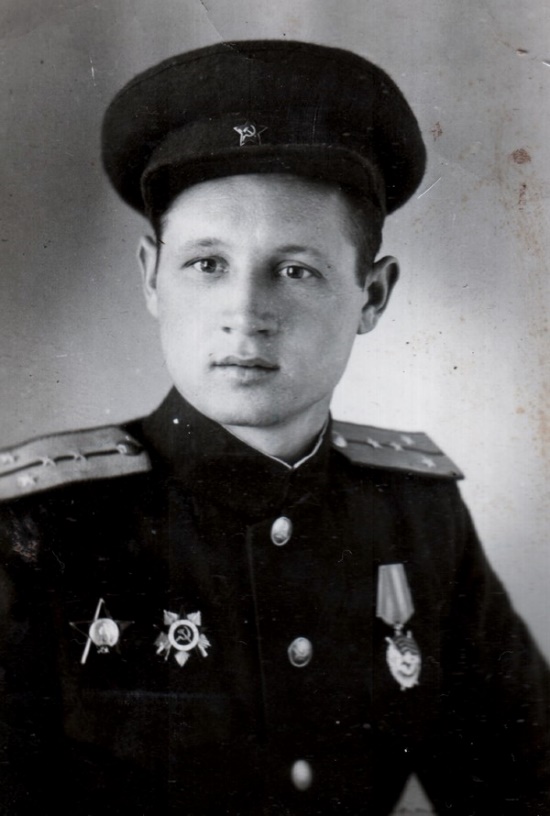 Офицерское звание или чин в армии и флоте, а также лицо, имеющее это звание.
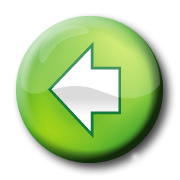 Катюша
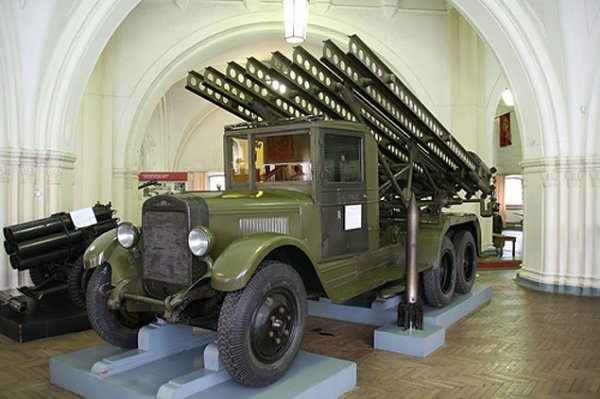 Народное название бесствольного орудия особой системы
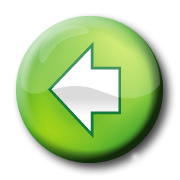 Комиссар
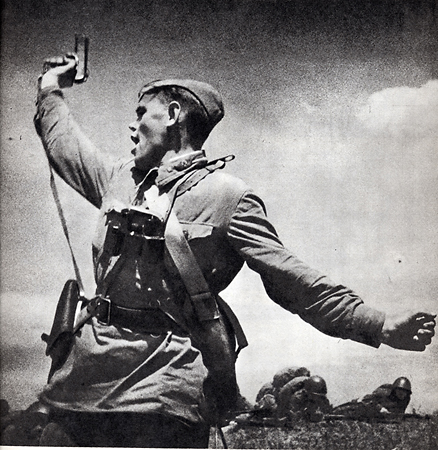 Военный комиссар в период с 1918 года – политический руководитель воинской части, отвечавший наравне с командирами за боеспособность и политическое состояние
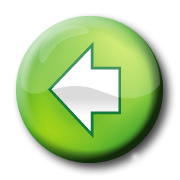 Красноармеец
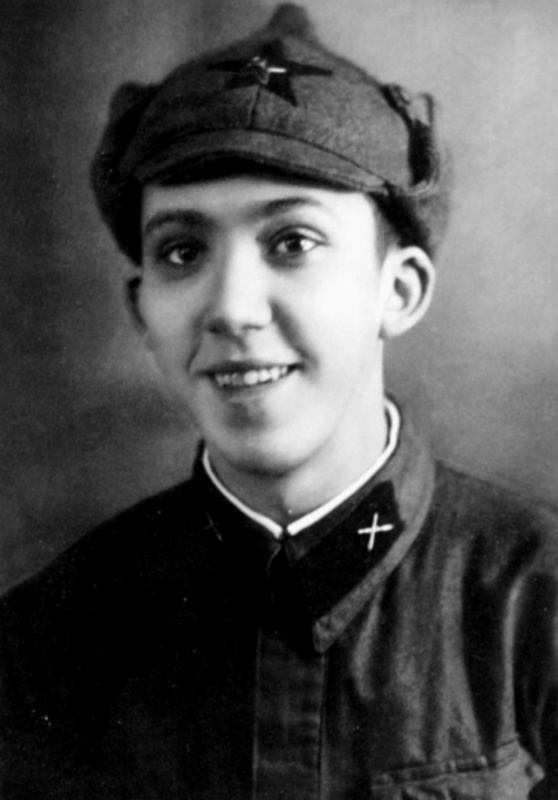 Боец красной армии( На фото Юрий Никулин)
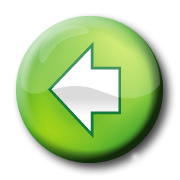 Курок
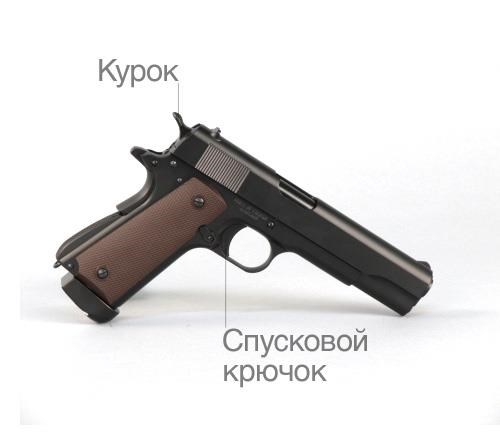 Часть ударного механизма в огнестрельном оружии.
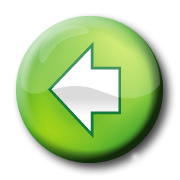 Лагерь
Лейтенант
Локатор
Летчик
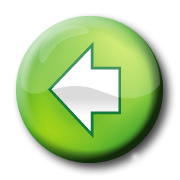 Лагерь
Временная стоянка, обычно под открытым небом, в палатках
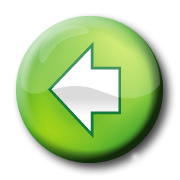 Лейтенант
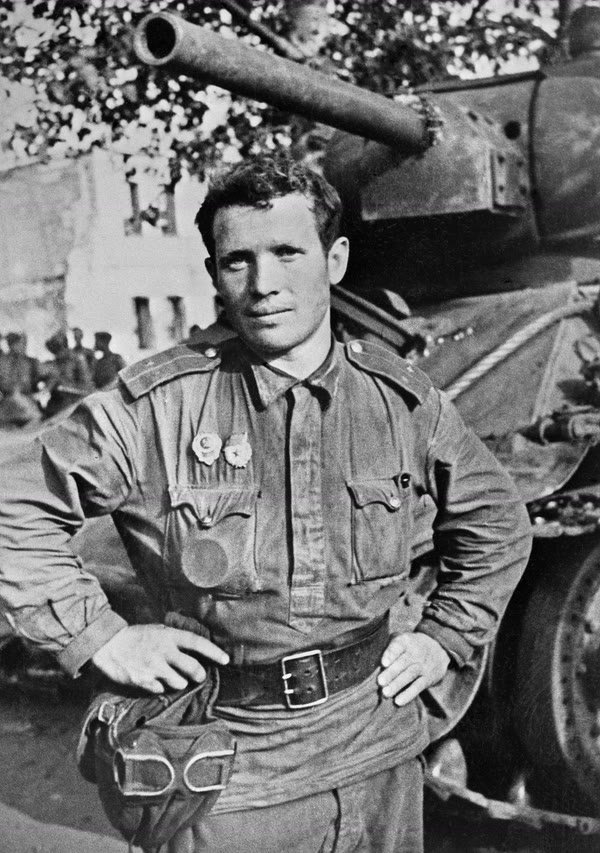 Офицерское звание или чин, а также лицо, носящее это звание или имеющее этот чин.
( на фото лейтенант Борозднов)
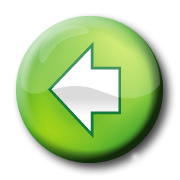 Локатор
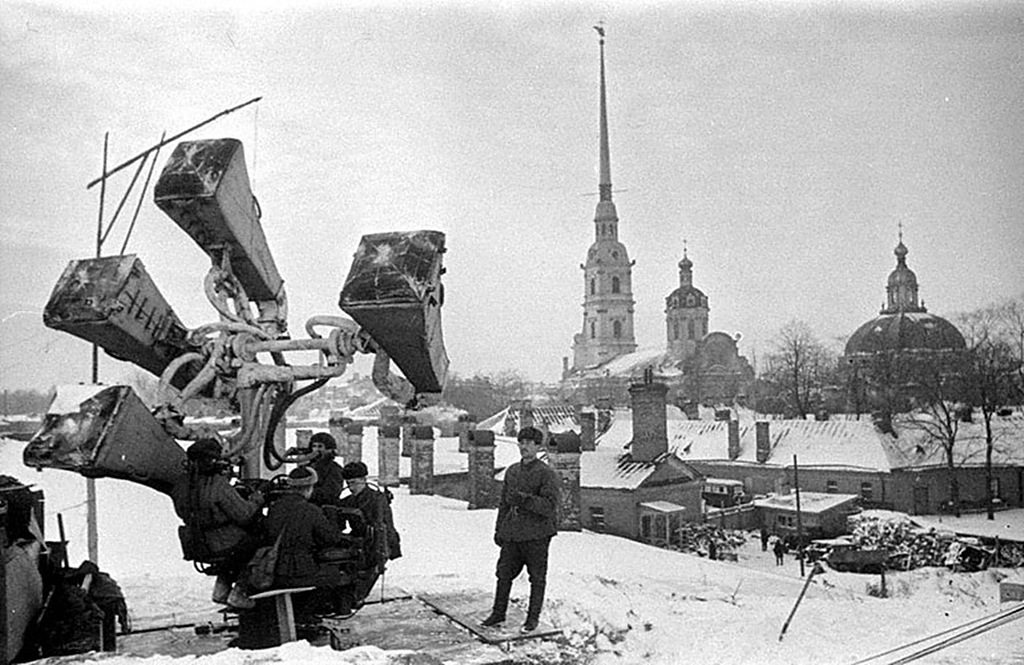 Устройство для определения местоположения тела по направленным звуковым и электромагнитным волнам
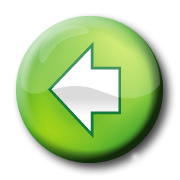 Летчик
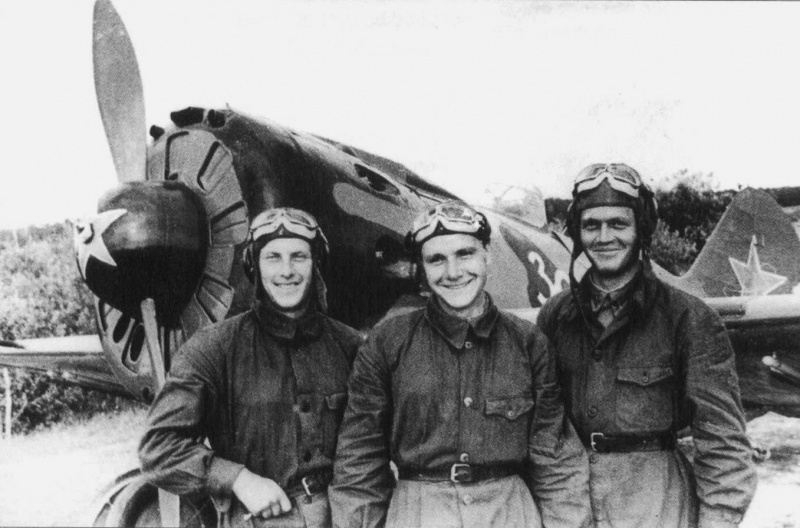 Специалист, управляющий самолётом, вертолётом.
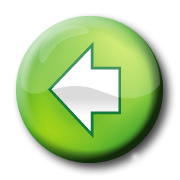 Майор
Марш
Маскировка
Маршал
Медаль
Мина
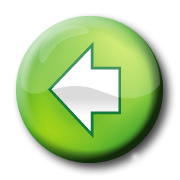 Майор
Офицерское звание или чин  рангом выше капитана и ниже подполковника, а также лицо, имеющее это звание
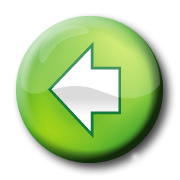 Маскировка
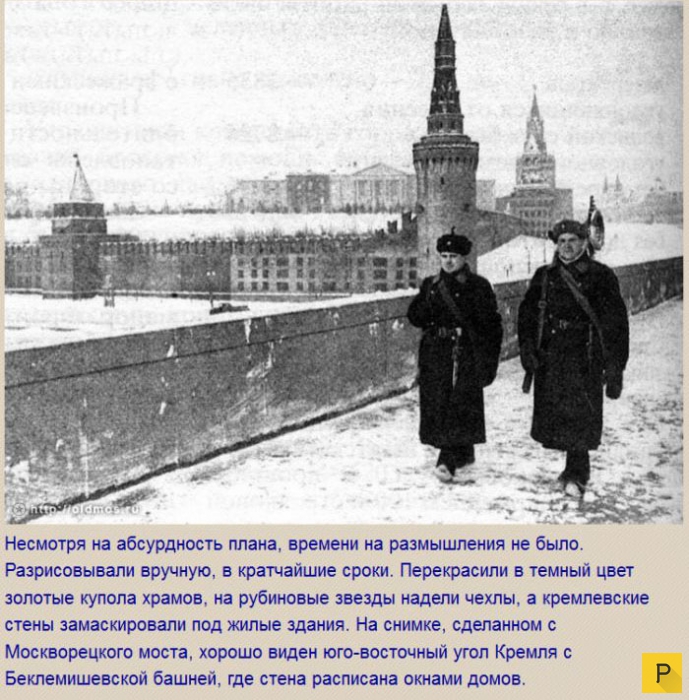 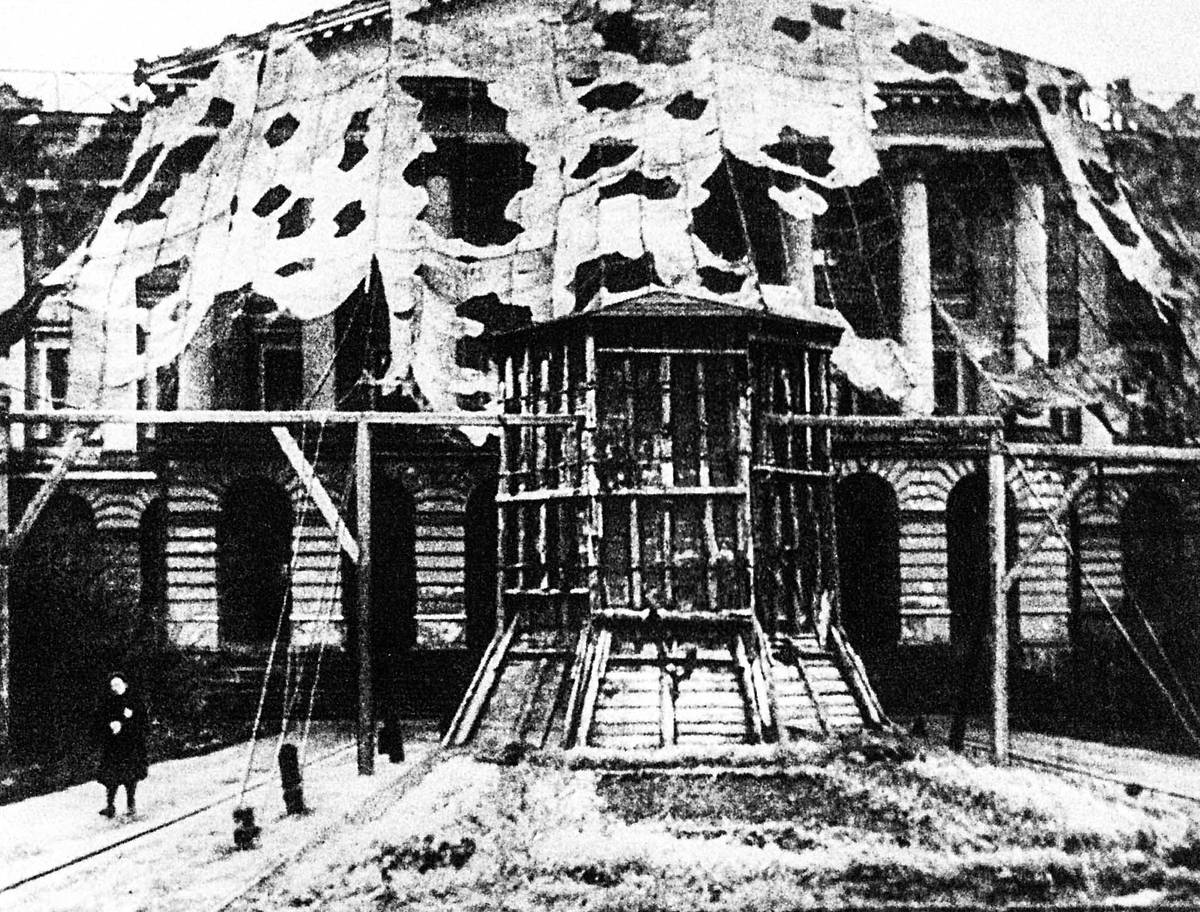 Изменение облика при помощи маски или др. средств. Комплекс мероприятий, направленных на скрытие своих войск от наблюдения противника
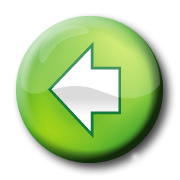 Марш
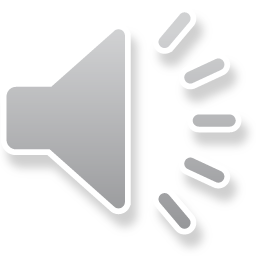 1.Способ ходить в строю.
2.Походное движение войск.
3.Музыкальное произведение, под звуки которого идут в срою.
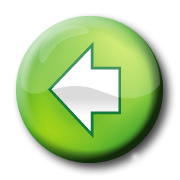 Маршал
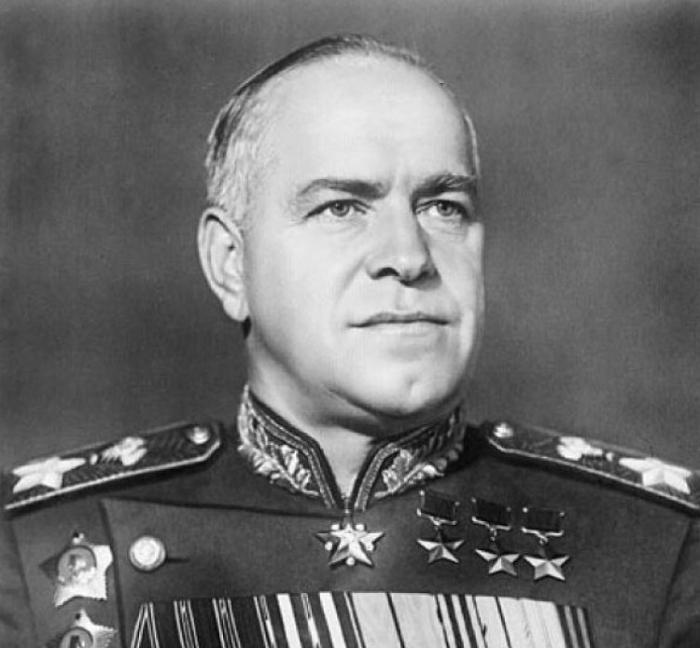 Воинское звание выше генеральского, присваемое за выдающиеся заслуги в руководстве войсками, а также лицо, имеющее это звание.( На фото Жуков Георгий Константинович)
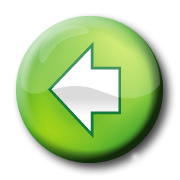 Медаль
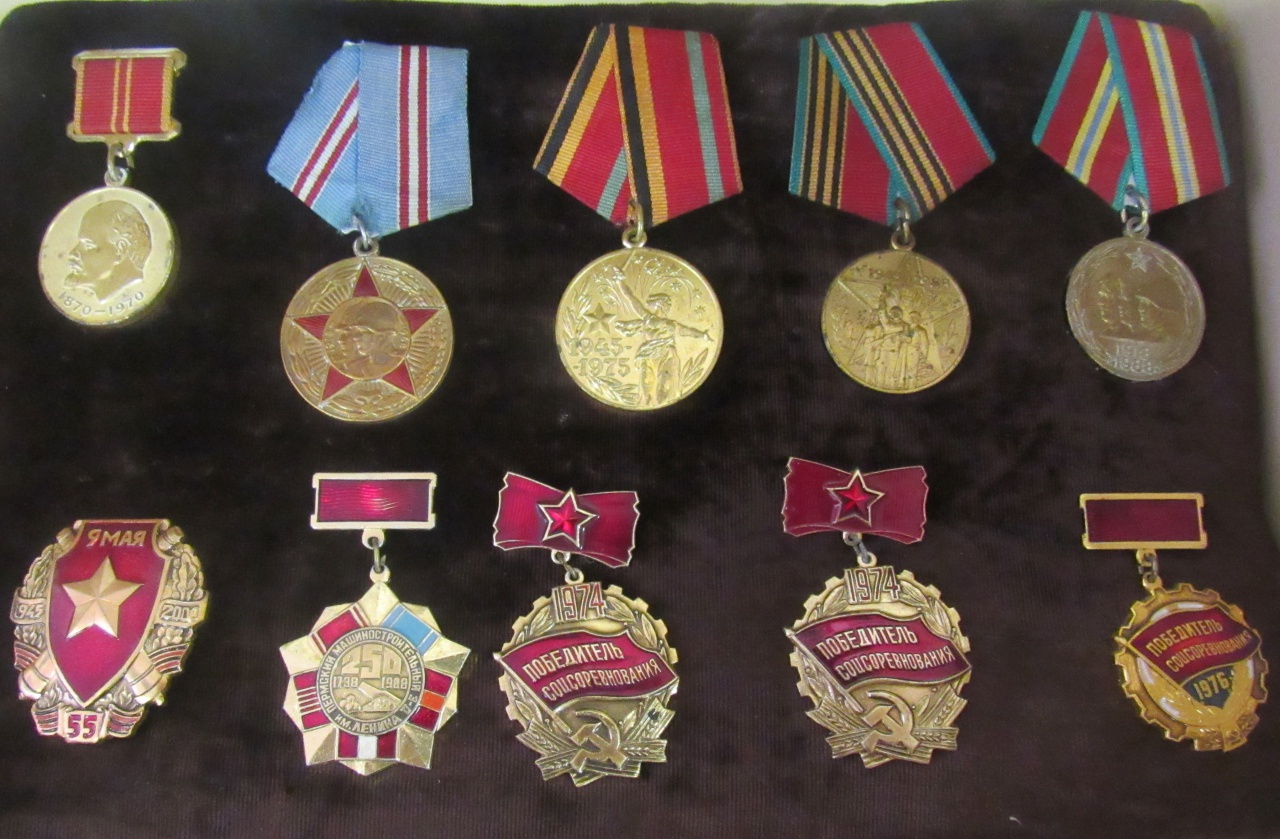 Знак в виде круглой металлической пластинки с  различными изображениями, обычно выдаваемый в награду
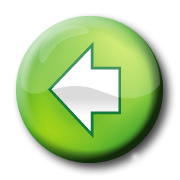 Мина
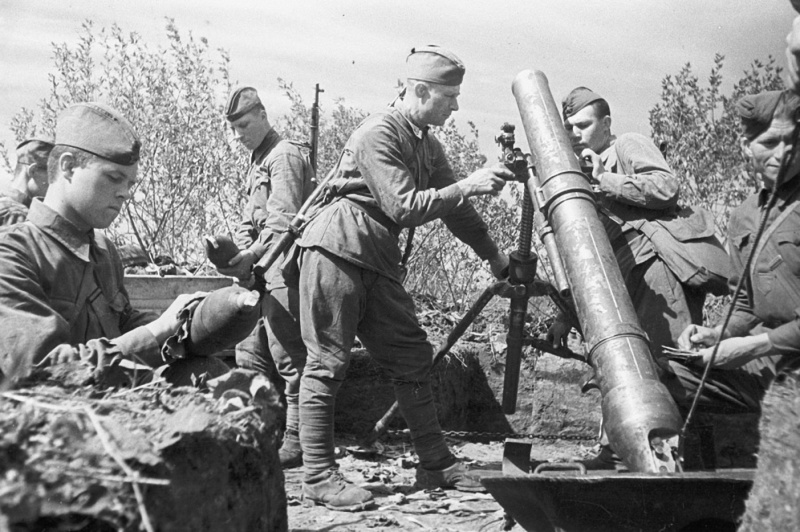 1.Особый взрывной снаряд, помещаемый обычно под водой, под землёй.
2.Снаряд миномёта.
3.То же, что торпеда
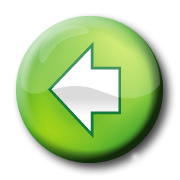 Наган
Наводчик
Наряд
Наступление
Носилки
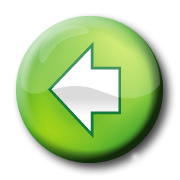 Наган
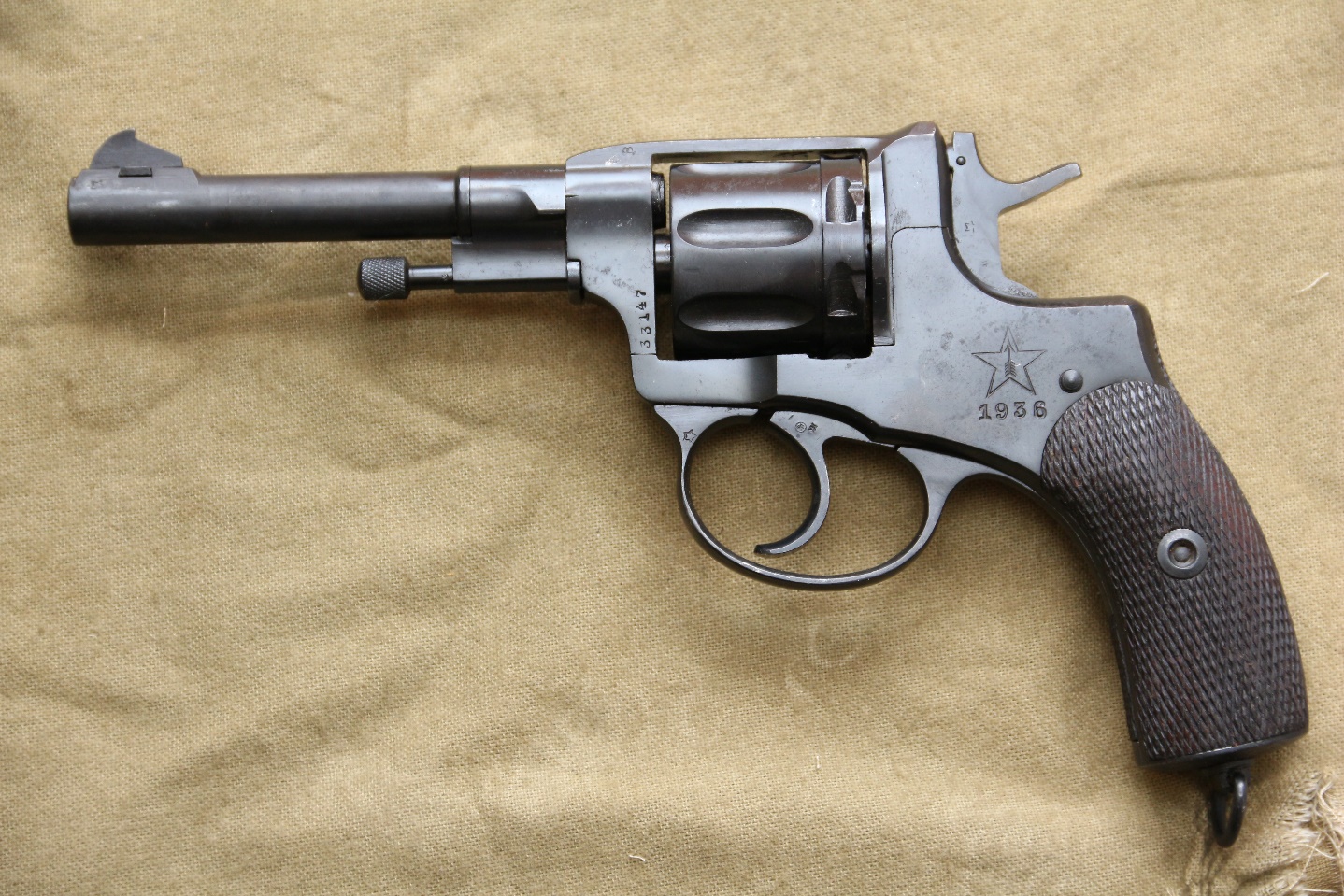 Род револьвера с вращающимся барабаном
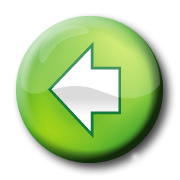 Наводчик
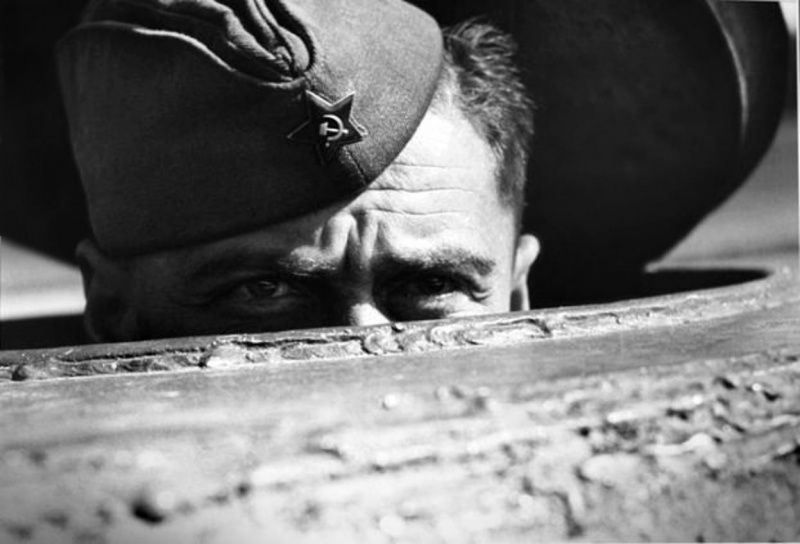 Боец, наводящий орудие или пулемёт на цель
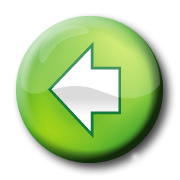 Наступление
Активное движение войск вперёд с целью нападения на противника, разгрома его.
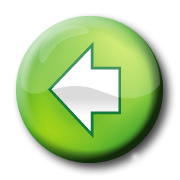 Наряд
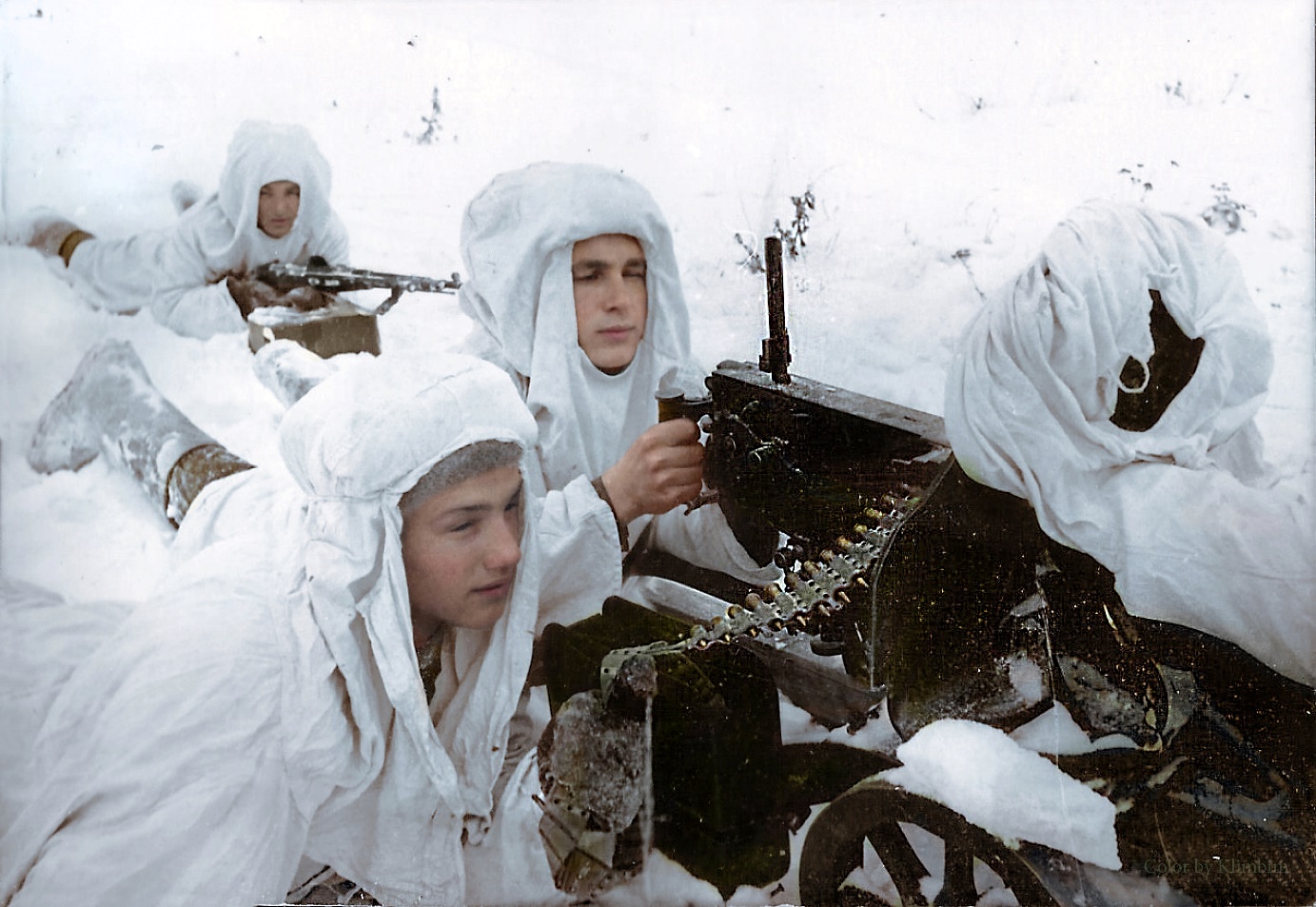 1.Одежда.
2. Группа лиц, выполняющих служебные обязанности по особому назначению
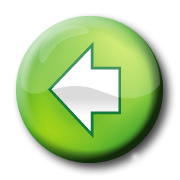 Носилки
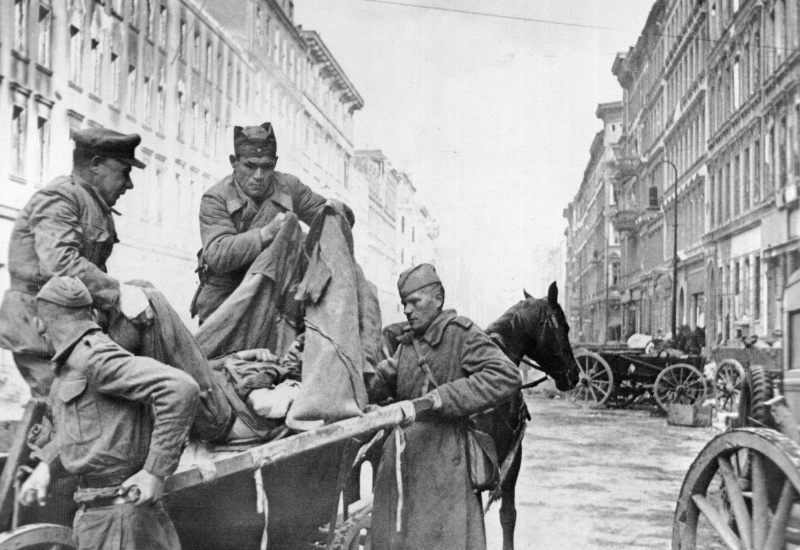 Приспособление для переноски тяжестей или людей.
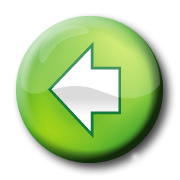 Оборона
Обоз
Обойма
Окоп
Оружие
Орден
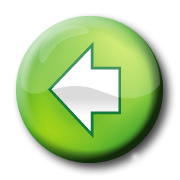 Оборона
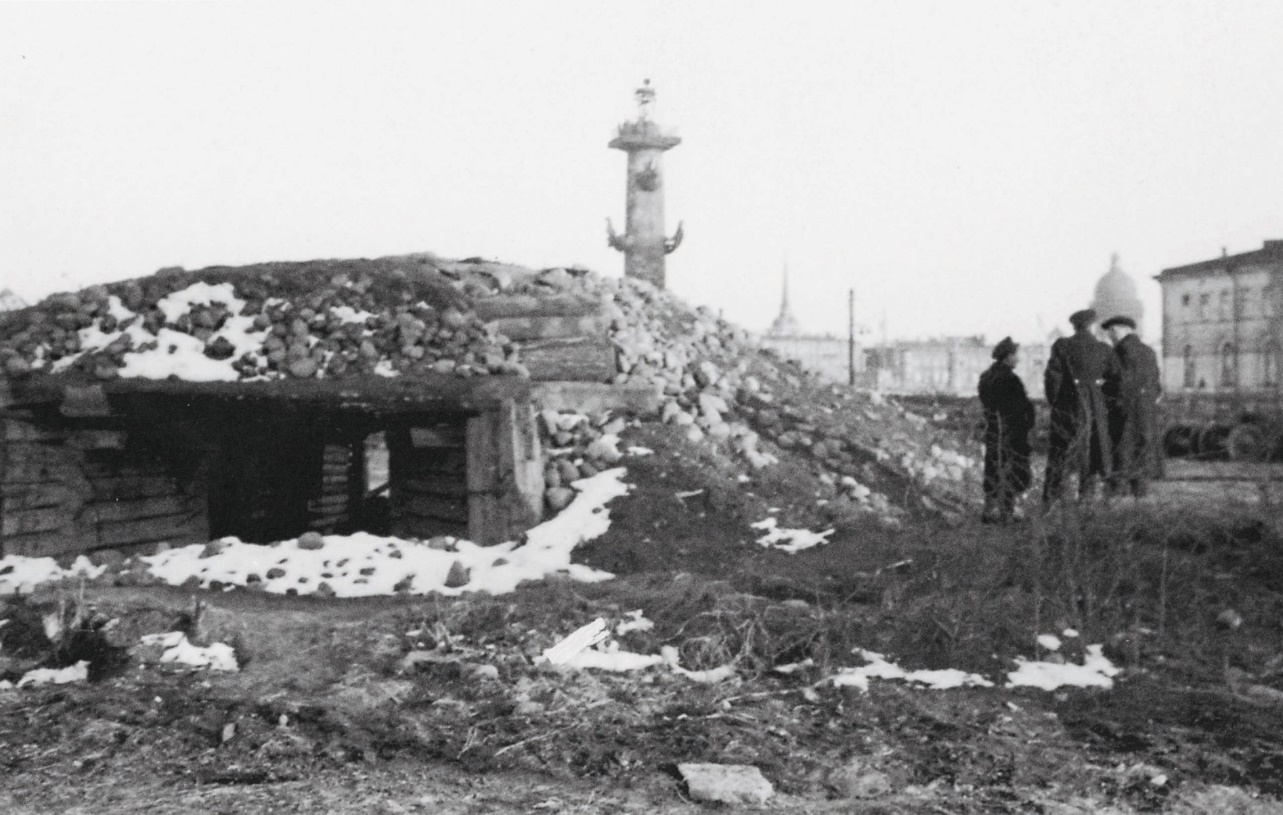 Вид боевых действий, применяемых с целью сорвать или отразить наступление противника, удержать свои позиции и подготовить переход к наступлению. 
- Совокупность средств, необходимых для отпора врагу.
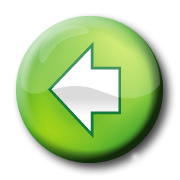 Обоз
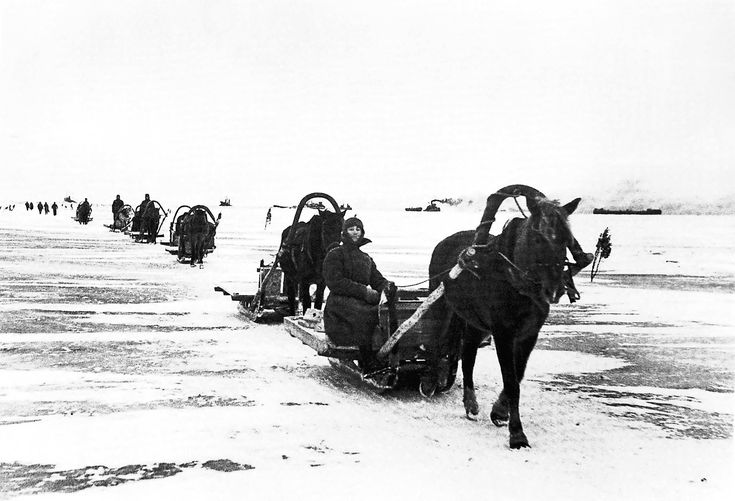 1. Ряд следующих друг за другом повозок с грузом. 2. Совокупность перевозочных средств  специального назначения
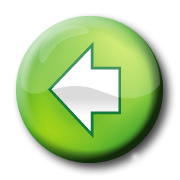 Обойма
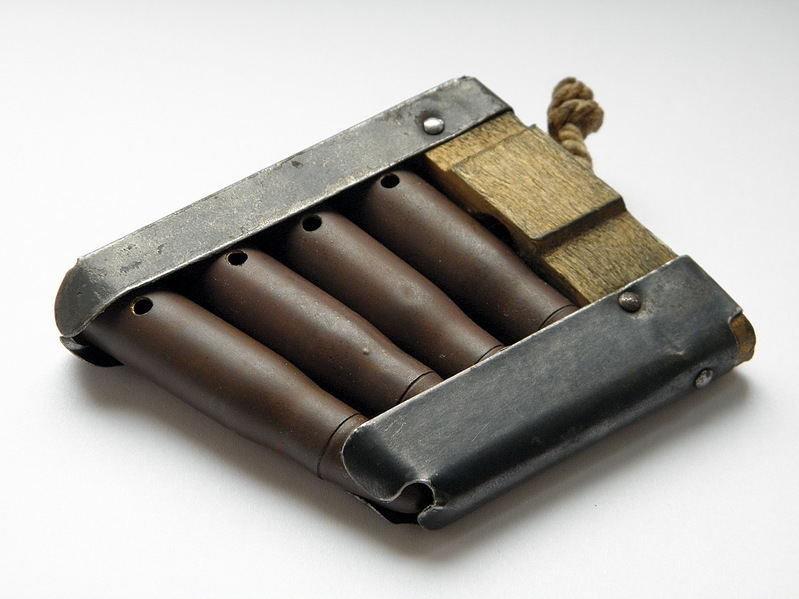 Металлическая рамка для патронов, вставляемых в магазинную коробку винтовки, пистолета.
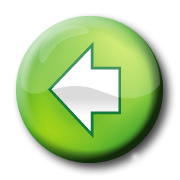 Окоп
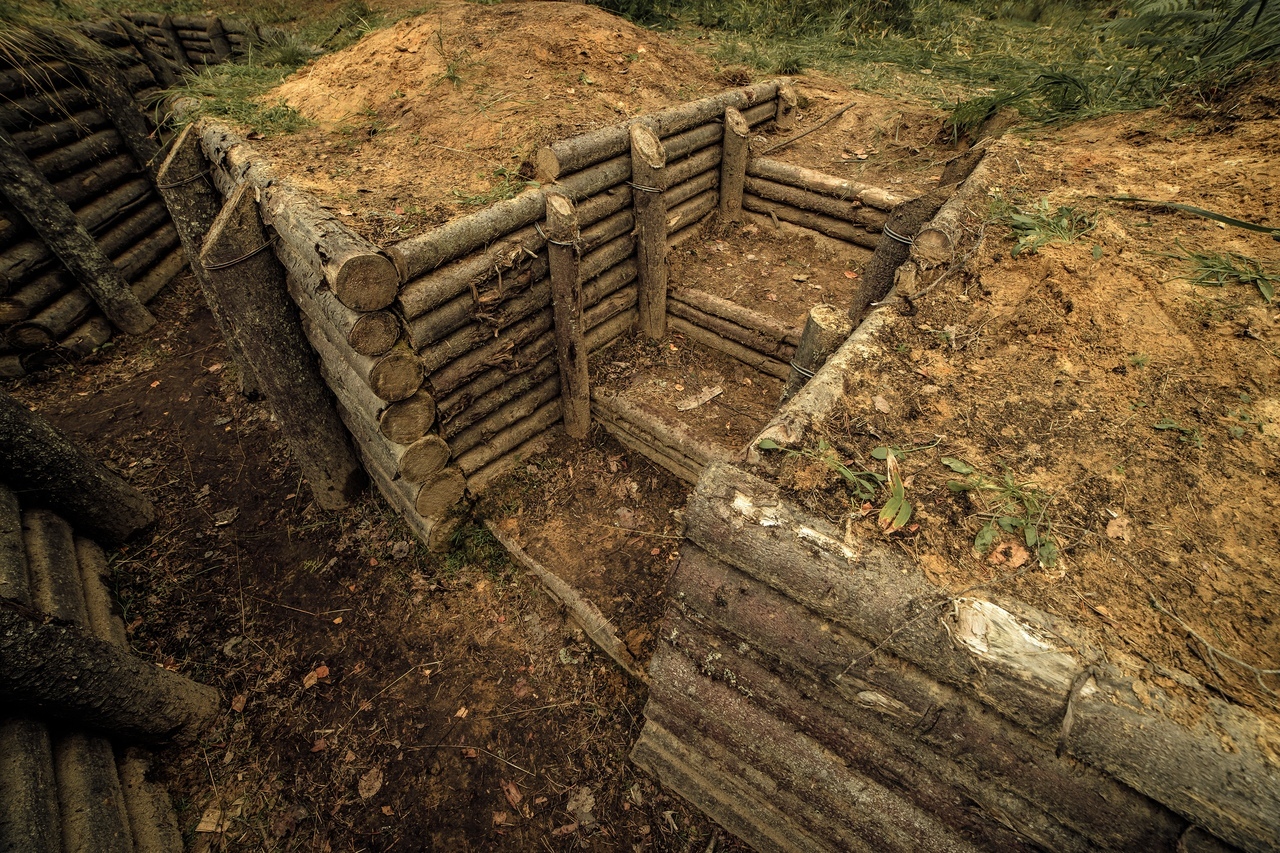 Земляное укрепление, укрытие от пуль и осколков в виде рва с насыпью.
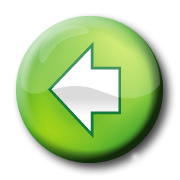 Оружие
Всякое средство, технически пригодное для нападения или защиты, а также совокупность таких средств.
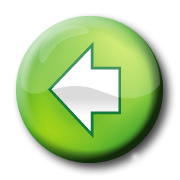 Орден
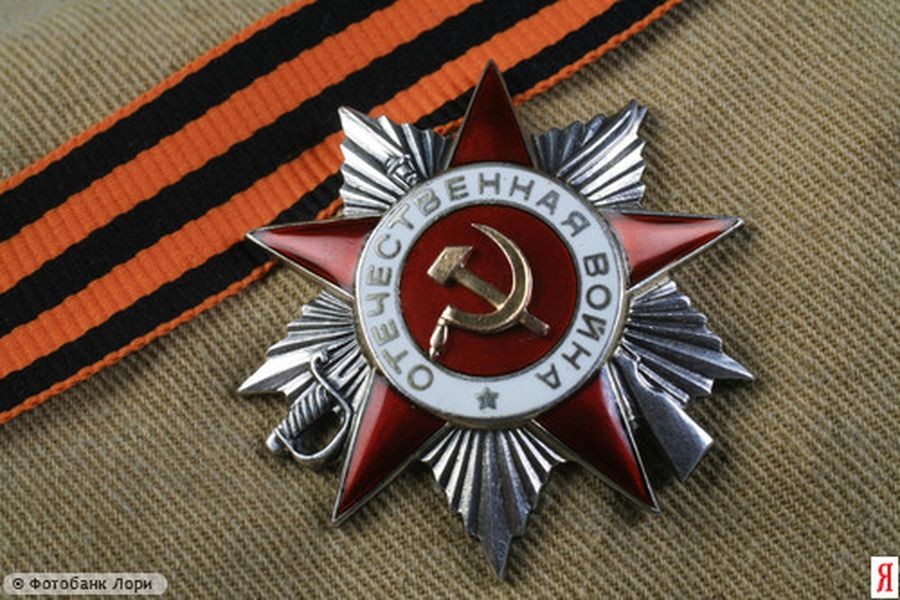 Особый знак отличия в награду за выдающиеся заслуги перед государством. О. «Победа» О. Александра Невского.
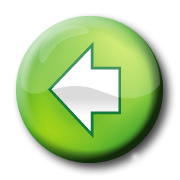 Паёк
Парашют
Парад
Патрон
Пехота
Пограничник
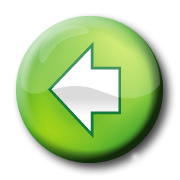 Паёк
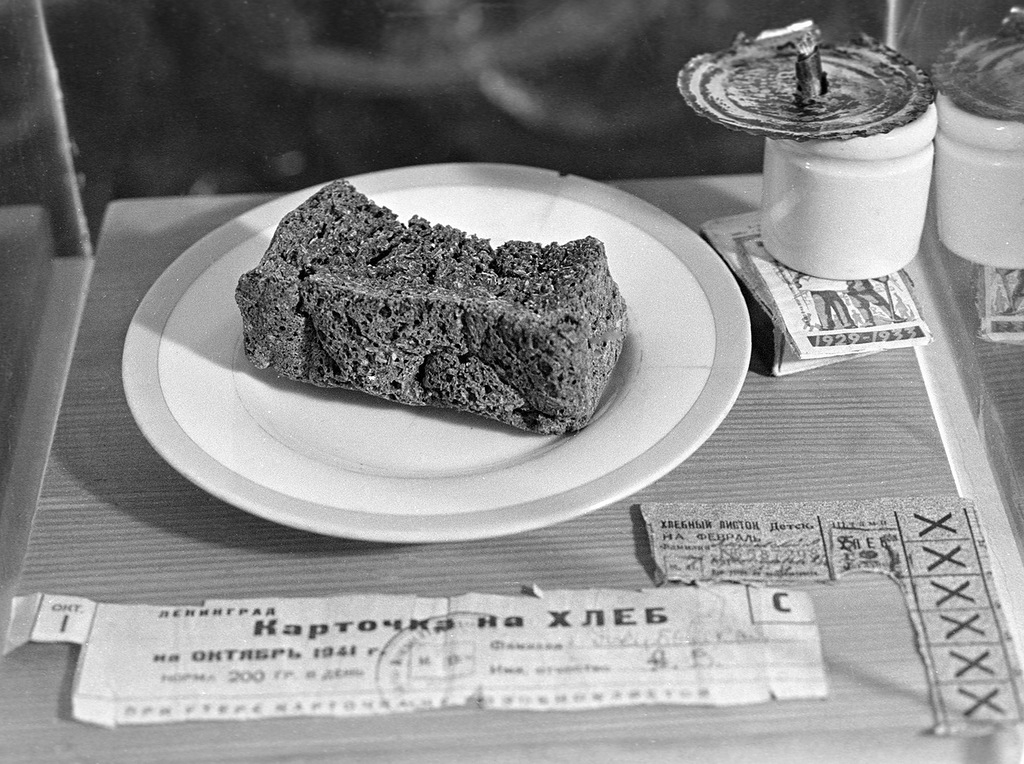 Продовольствие, выдаваемое по определенной норме на определенный срок Фронтовой п. Сухой п. (выдаваемый вместо каждодневного питания).
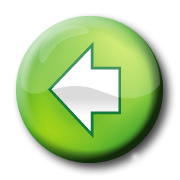 Парашют
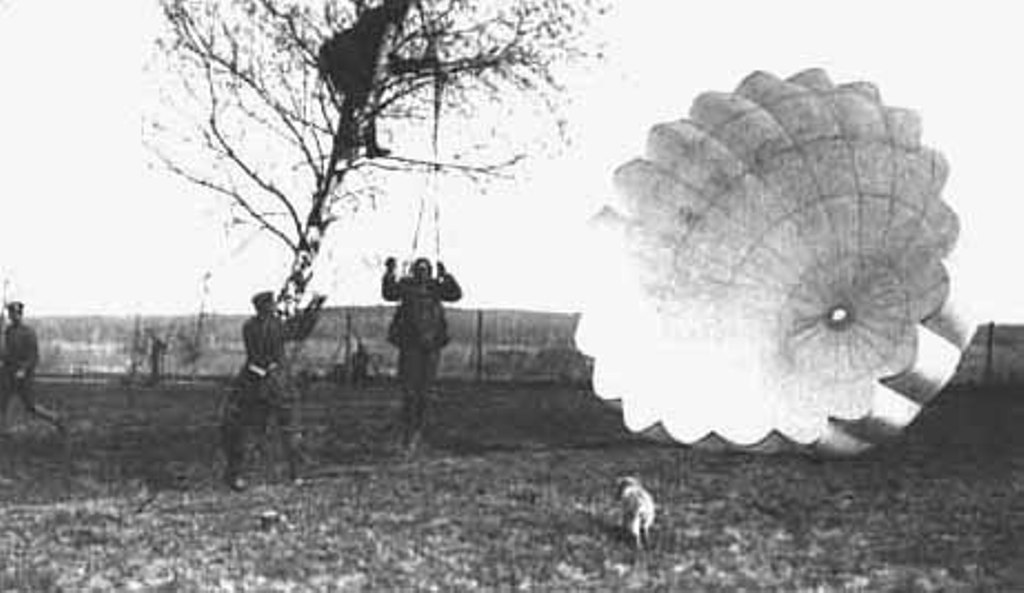 Устройство с раскрывающимся в воздухе куполом и стропами для прыжка с самолёта или спуска с высоты груза.
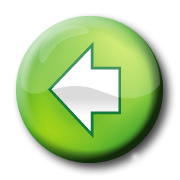 Парад
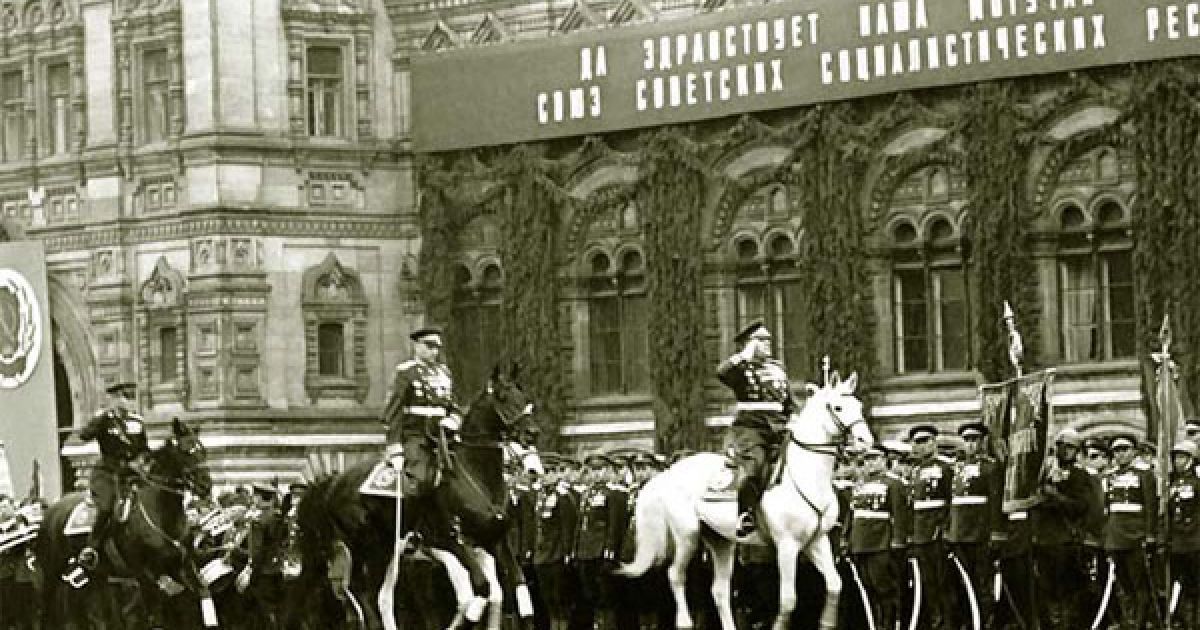 Торжественное прохождение войск (кораблей, самолётов), а также спортсменов.
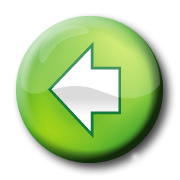 Патрон
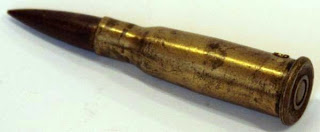 Пуля (или дробь) с зарядом и капсюлем, заключённые в гильзе
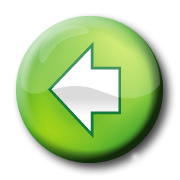 Пехота
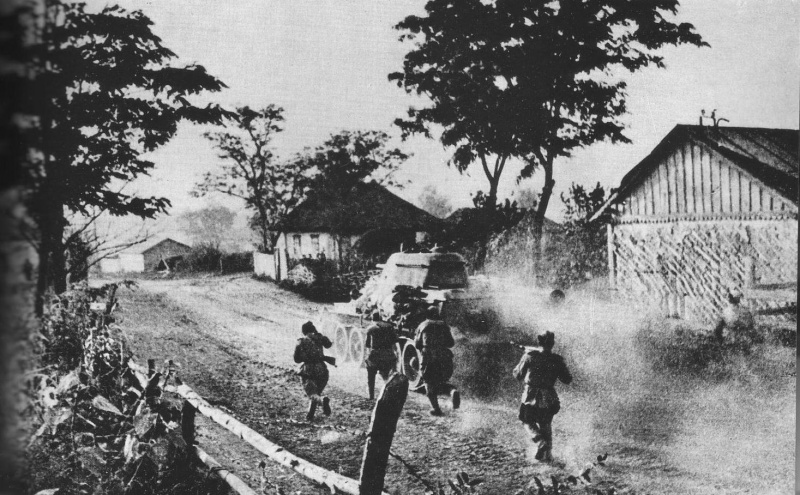 Род войск, действующих в пешем строю.
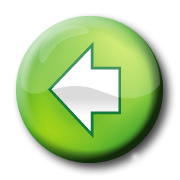 Пограничник
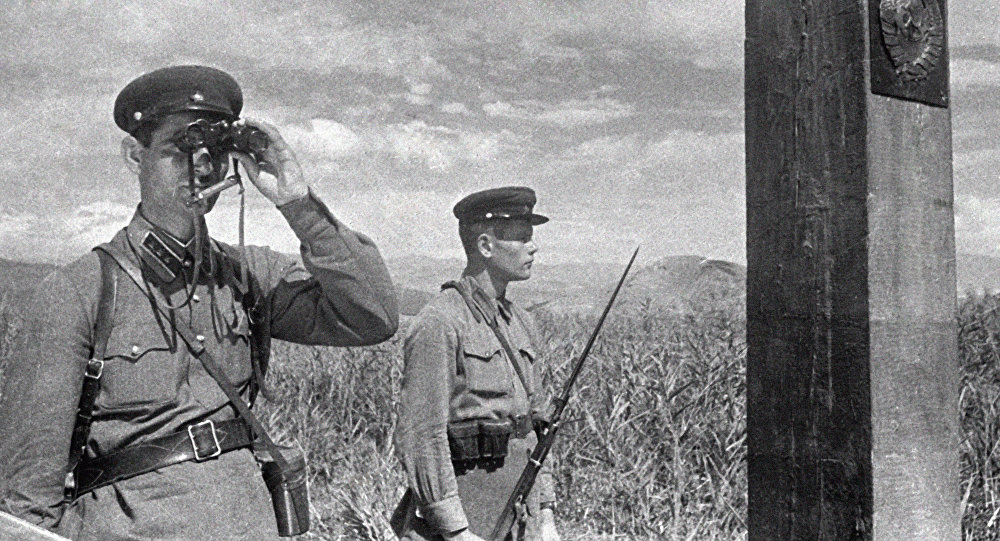 Военнослужащий пограничных войск, тот, кто охраняет границу государства
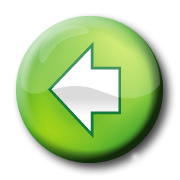 Разведка
Радар
Регулировщик
Рокоссовский
Рядовой
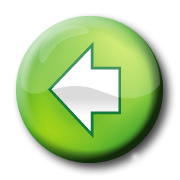 Разведка
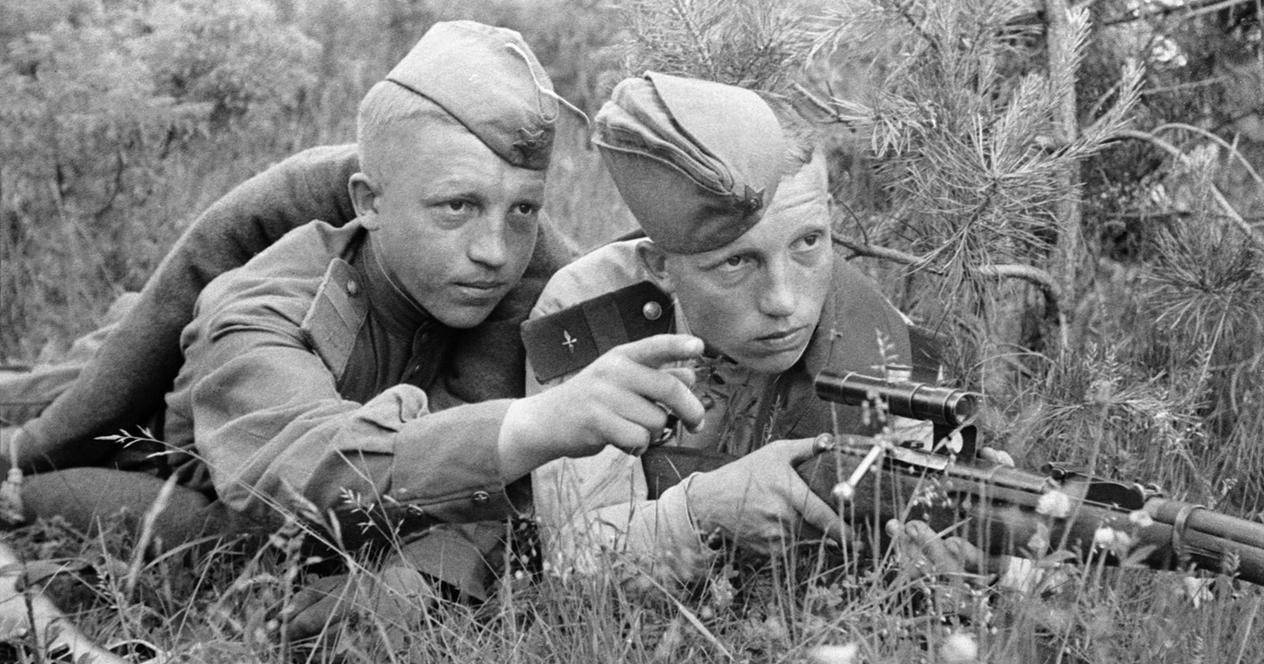 Высылаемая от войсковой части группа для выяснения местоположения противника (воен.)
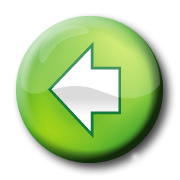 Радар
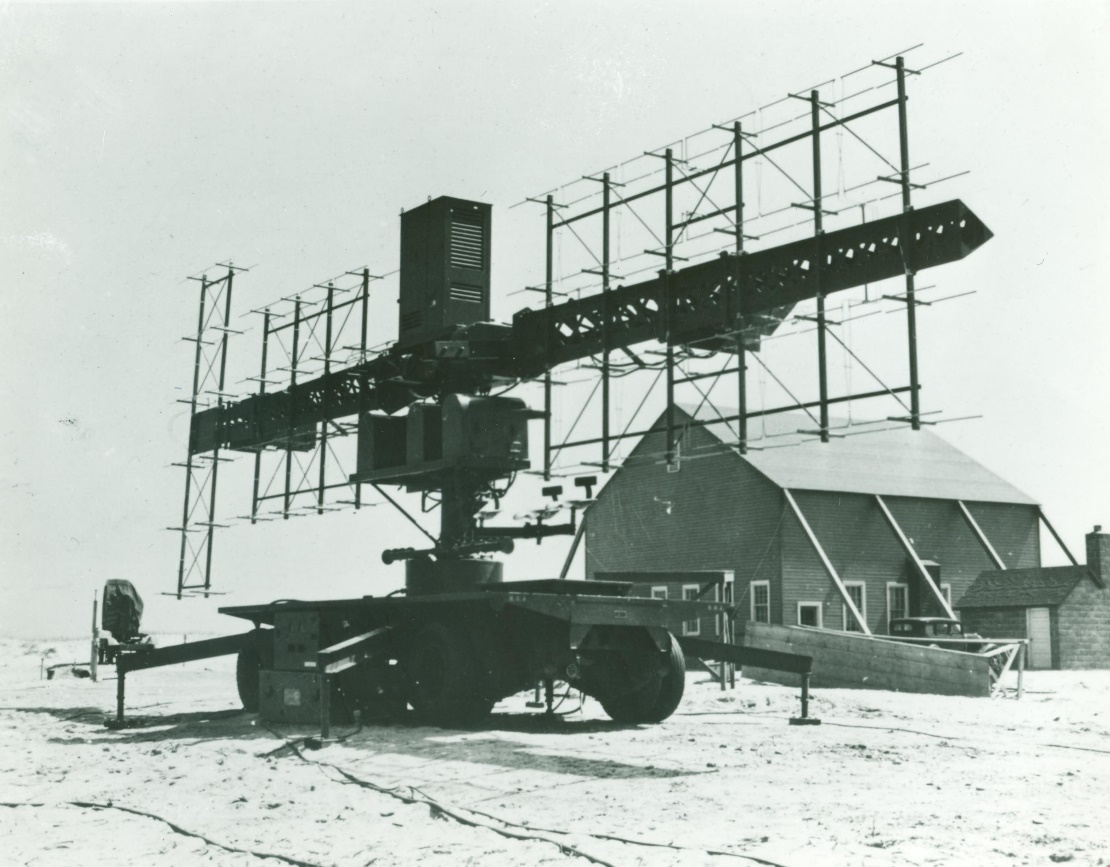 Устройство для обнаружения и определения местонахождения объектов в пространстве по отраженным от них радиоволнам; радиолокатор.
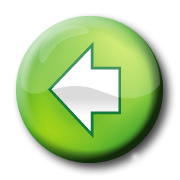 Регулировщик
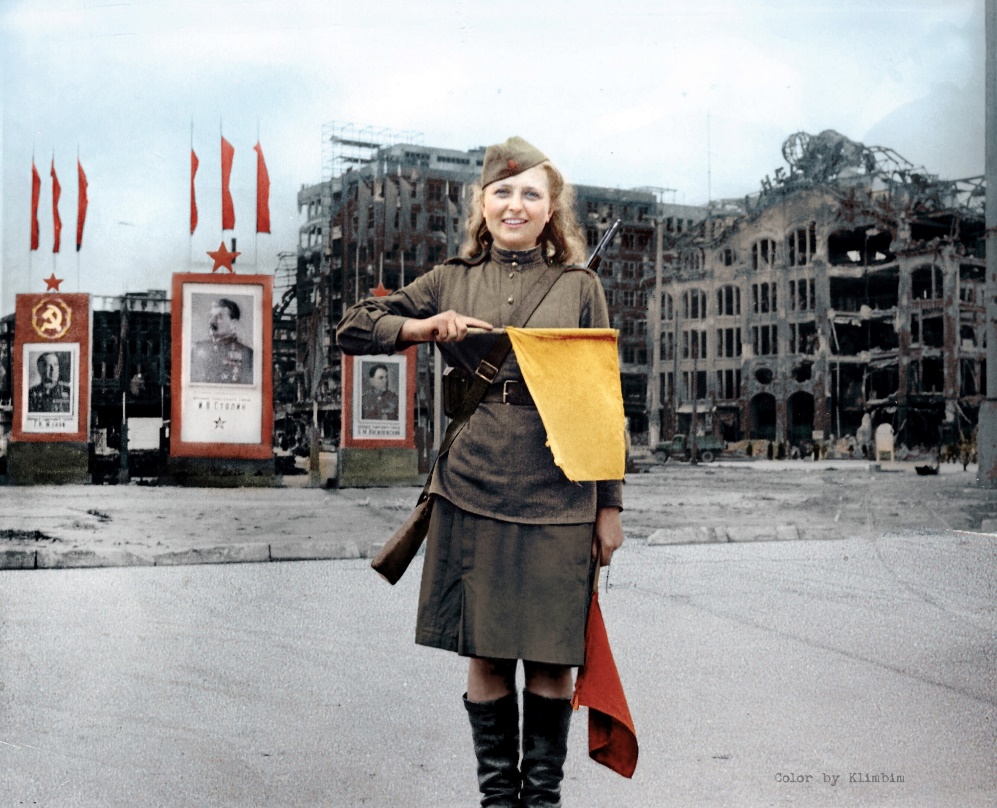 Регулировщик — лицо, наделенное  полномочиями по регулированию дорожного движения с помощью сигналов, установленных Правилами, и непосредственно
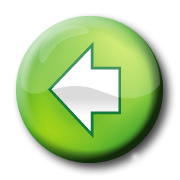 Рокоссовский
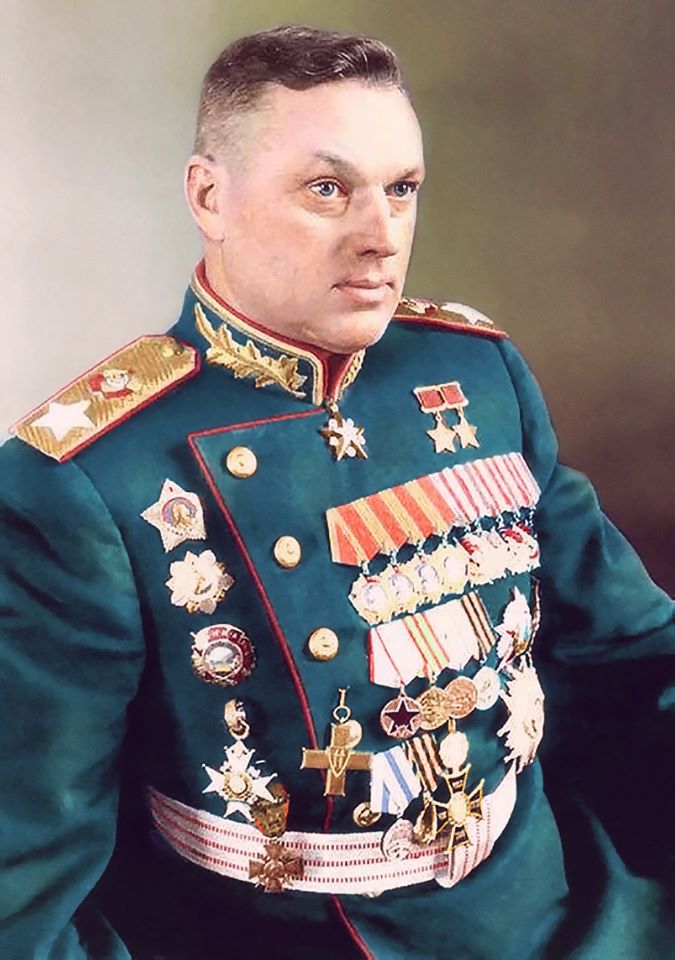 Рокоссовский Константин Константинович. Полководец Великой Отечественной войны, командовал Парадом Победы 24 июня 1945 года в Москве
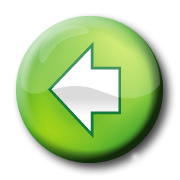 Рядовой
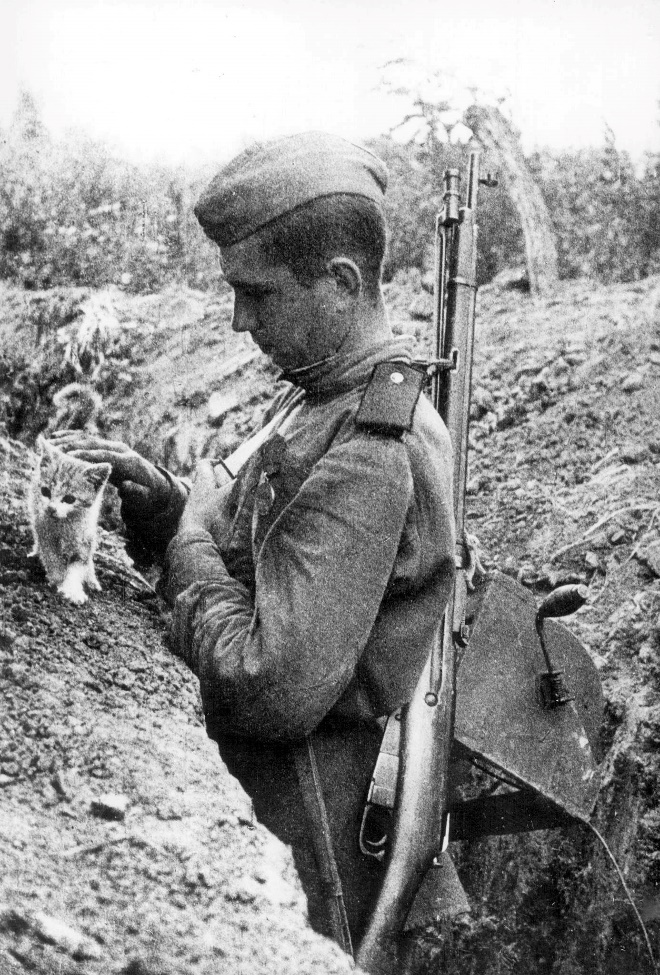 воинское звание, установленное в вооруженных силах многих государств для солдат. В Вооруженных Силах СССР было введено в 1946 (до этого красноармеец)
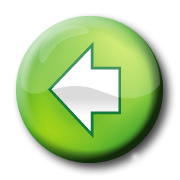 Салют
Сапёр
Самолёт
Сержант
Снайпер
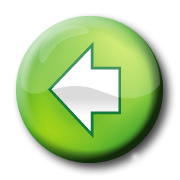 Самолёт
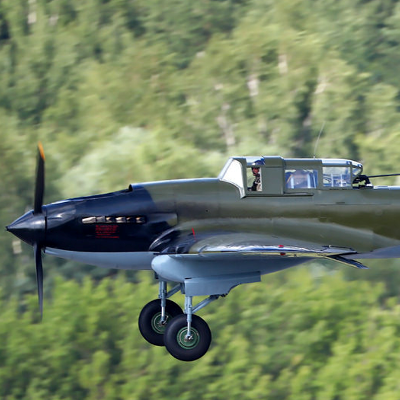 Летательный аппарат тяжелее воздуха с силовой установкой и крылом, создающим подъемную силу, аэроплан
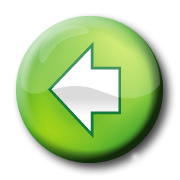 Салют
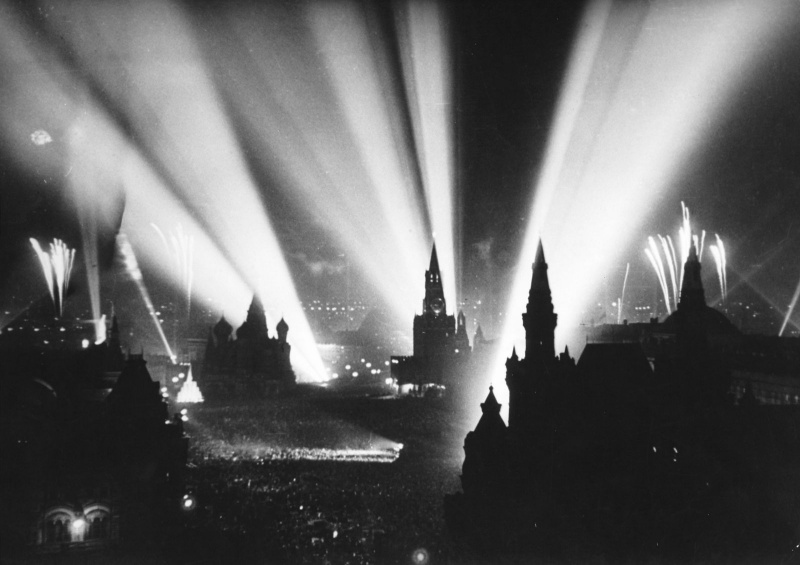 Официальное, военное: приветствие, отдание чести кому-нибудь выстрелами, выкидыванием флага, опущением знамен и другими условными знаками.
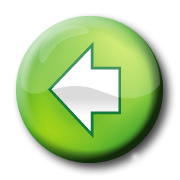 Сапёр
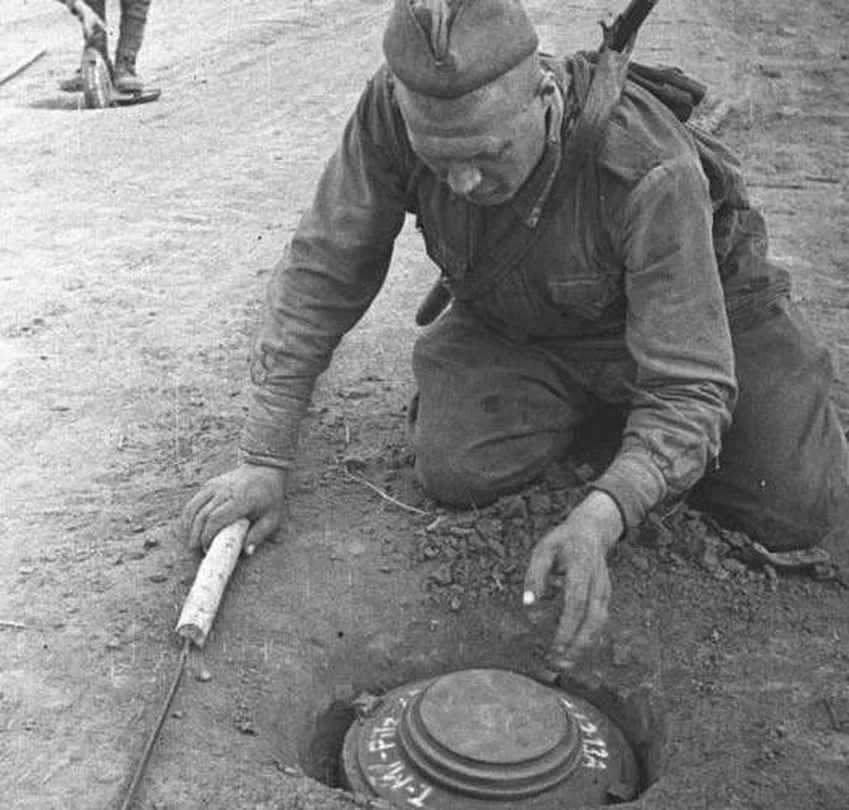 лицо, находящееся на службе в инженерных войсках, основной задачей которых является инженерное обеспечение военных действий оборонительного или наступательного характера.
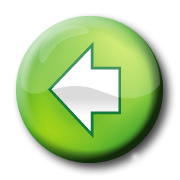 Сержант
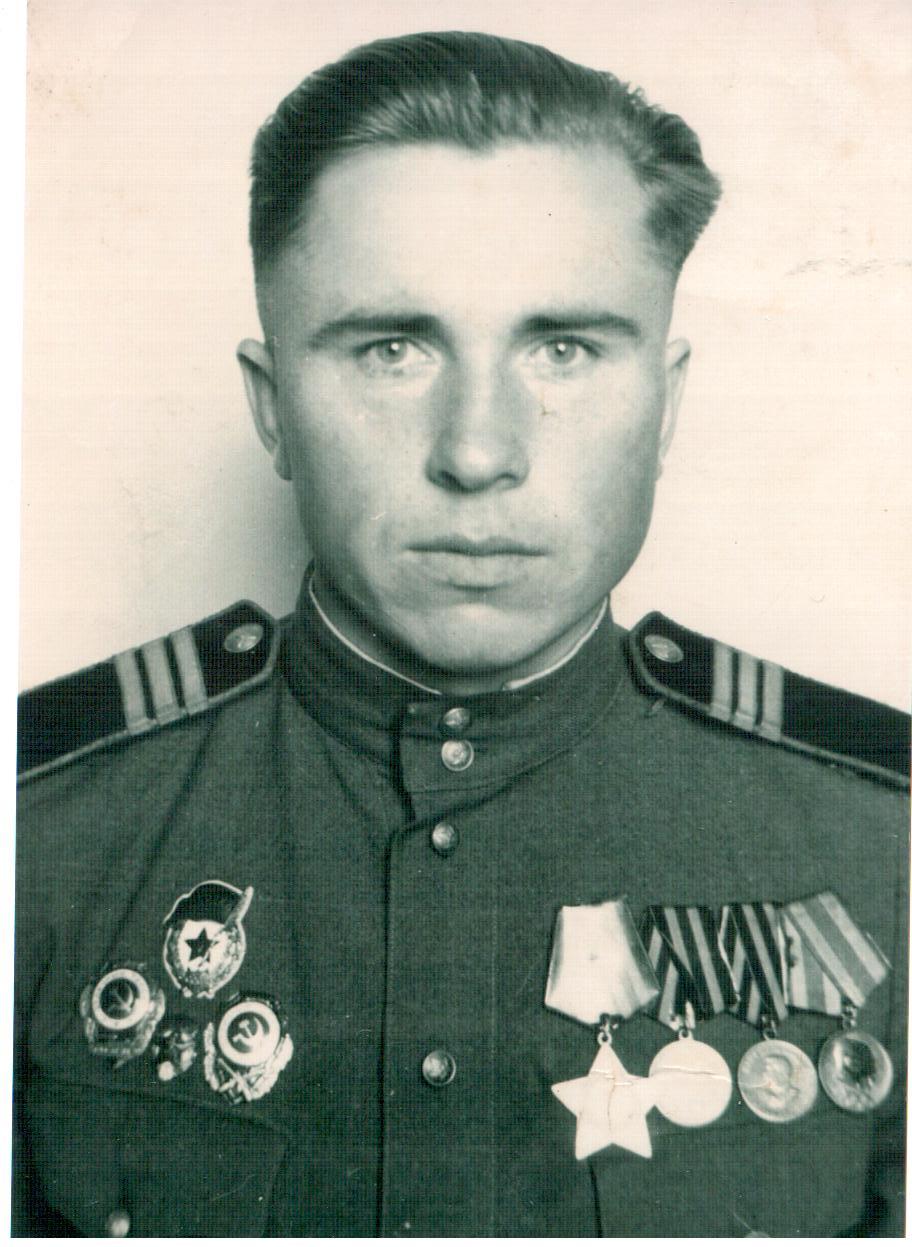 чин, воинское звание солдата (наёмника) младшего командного (унтер-офицерского) состава вооружённых сил многих государств мира ( на фото Филатов И.Н. )
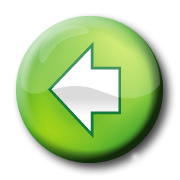 Снайпер
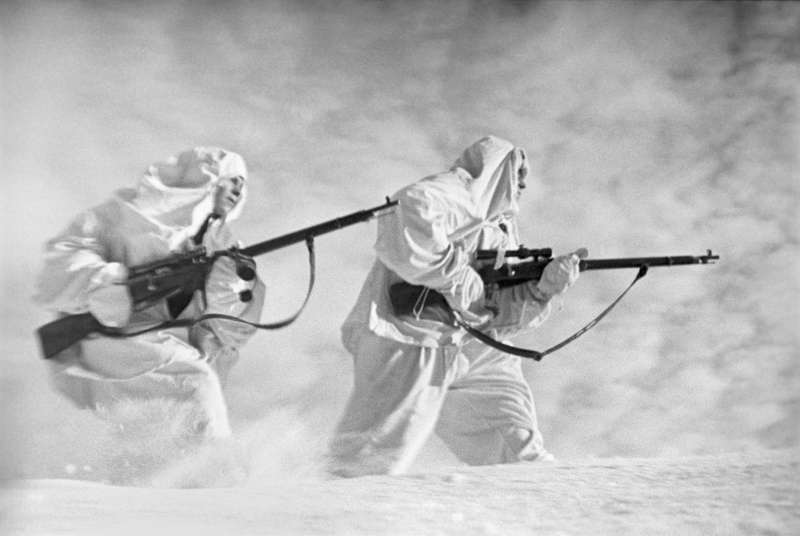 специально подготовленный и в совершенстве владеющий своим оружием профессиональный военный  стрелок, привлекаемый для решения огневых задач на расстояниях.
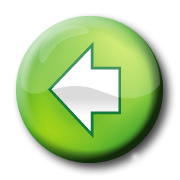 Танк
Таран
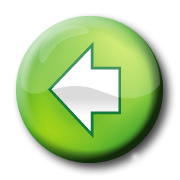 Танк
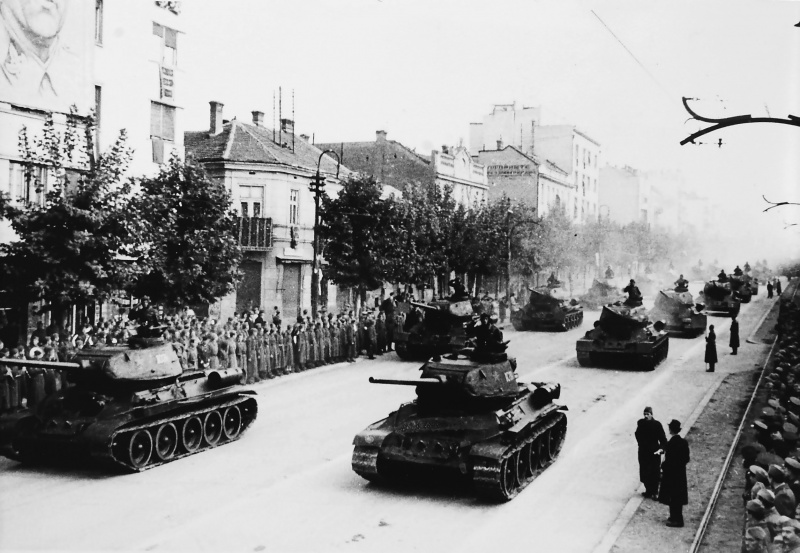 бронированная боевая машина, чаще всего на гусеничном ходу, как правило с пушечным и дополнительным пулемётным вооружением, обычно во вращающейся полноповоротной башне
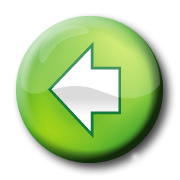 Таран
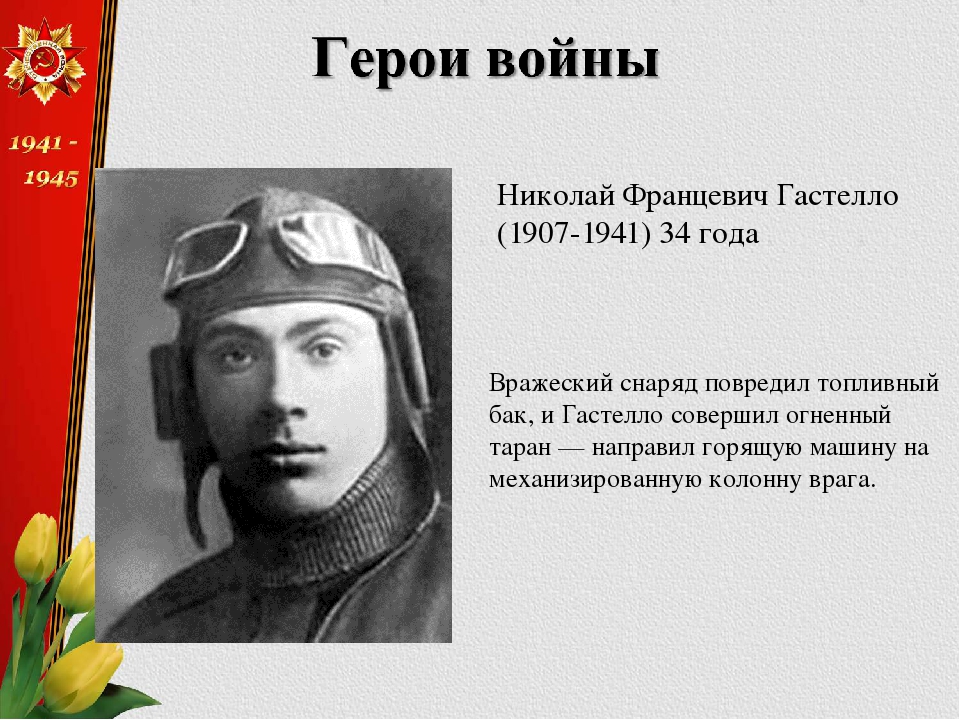 Вид атаки, заключающийся в преднамеренном ударе своим транспортным средством иного подвижного или неподвижного объекта с целью повреждения последнего
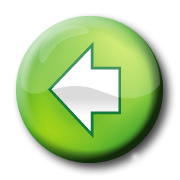 Убежище
Укрытие
Учебка
Укрепление
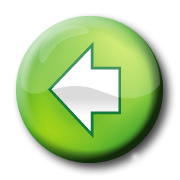 Убежище
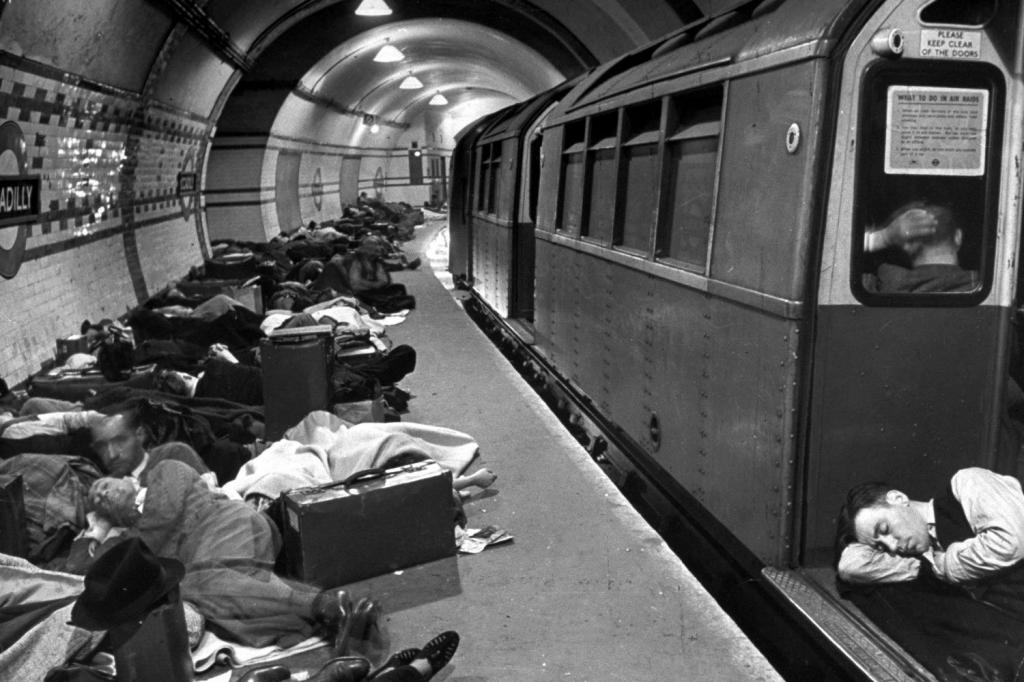 место укрытия для  человека, безопасное место
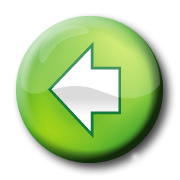 Укрытие
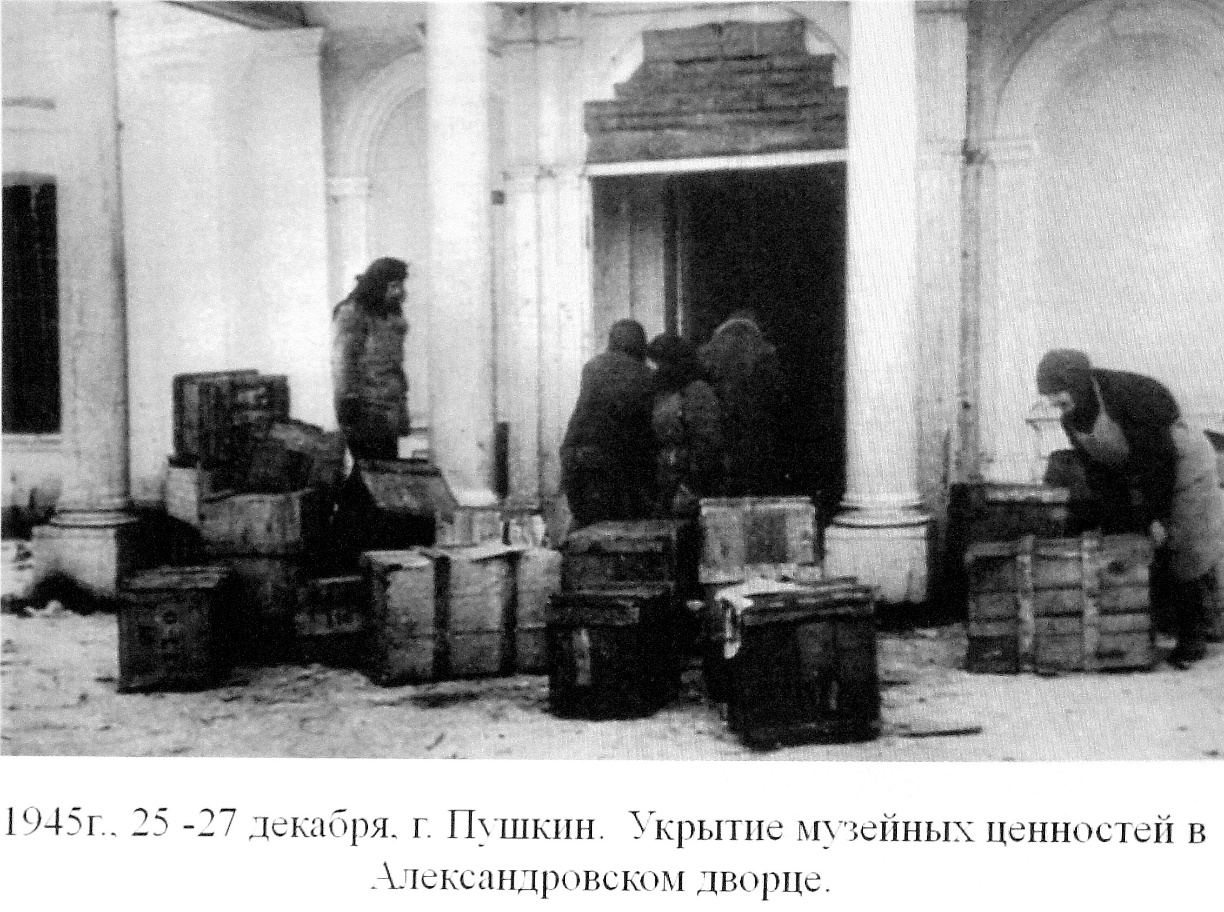 Полевое оборонительное фортификационное сооружение, построенное из брёвен, досок и грунта
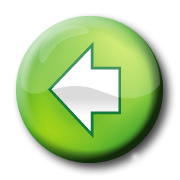 Учебка
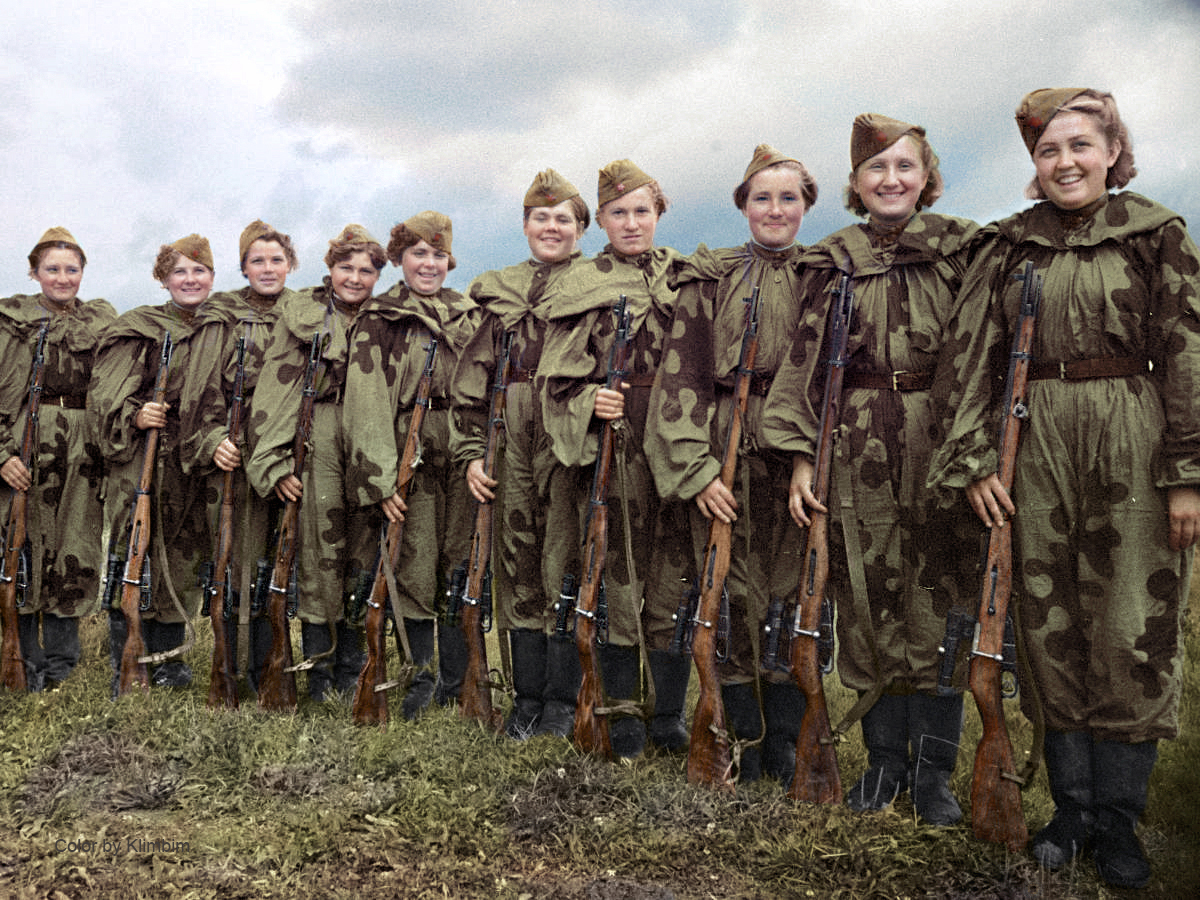 Синоним: школа.
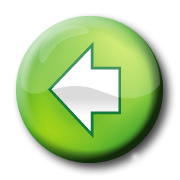 Укрепление
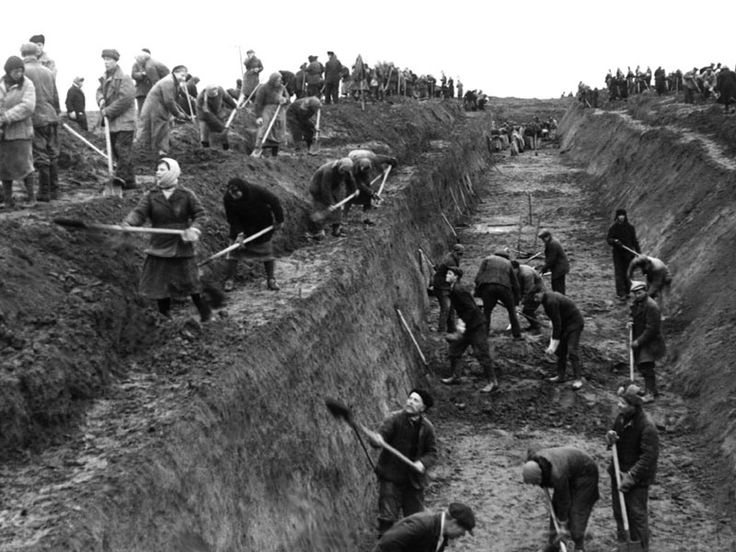 Район местности, оборудованный в инженерном отношении для обороны, линия обороны в виде узлов сопротивления долговременных укреплённых позиций.
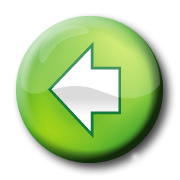 Фланг
Флаг
Форсирование
Фуражка
Фронт
Фугас
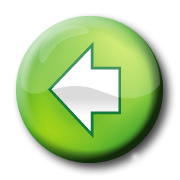 Флаг
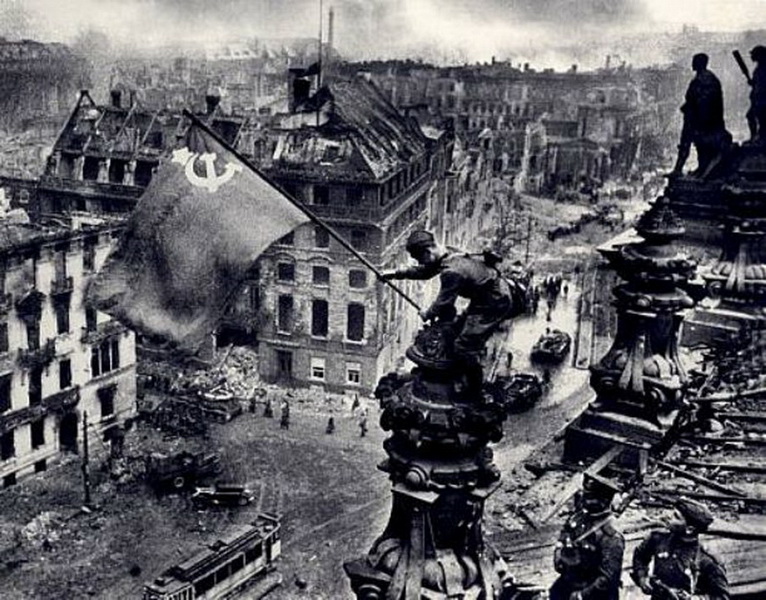 Синоним: знамя
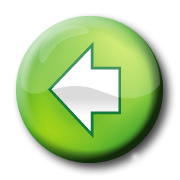 Фланг
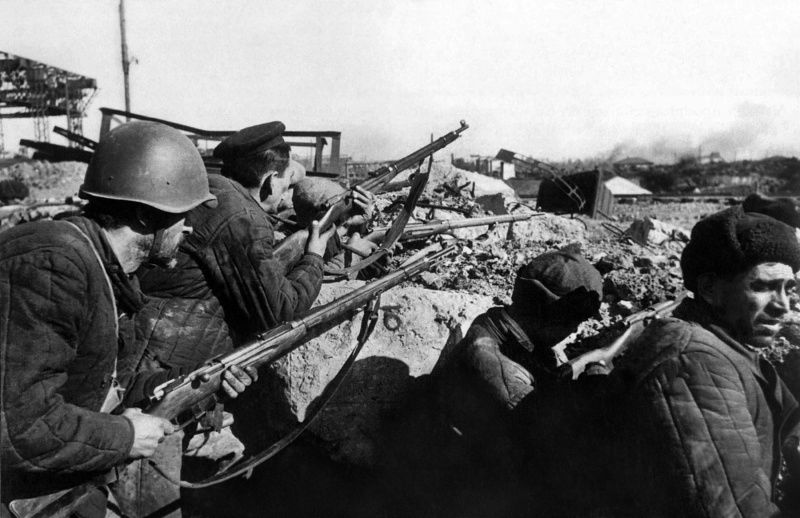 Правая и левая оконечности расположения войск (сил), боевого, производного порядка войск (сил) (подразделений, частей (кораблей)
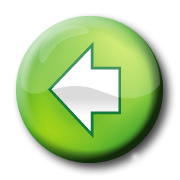 Форсирование
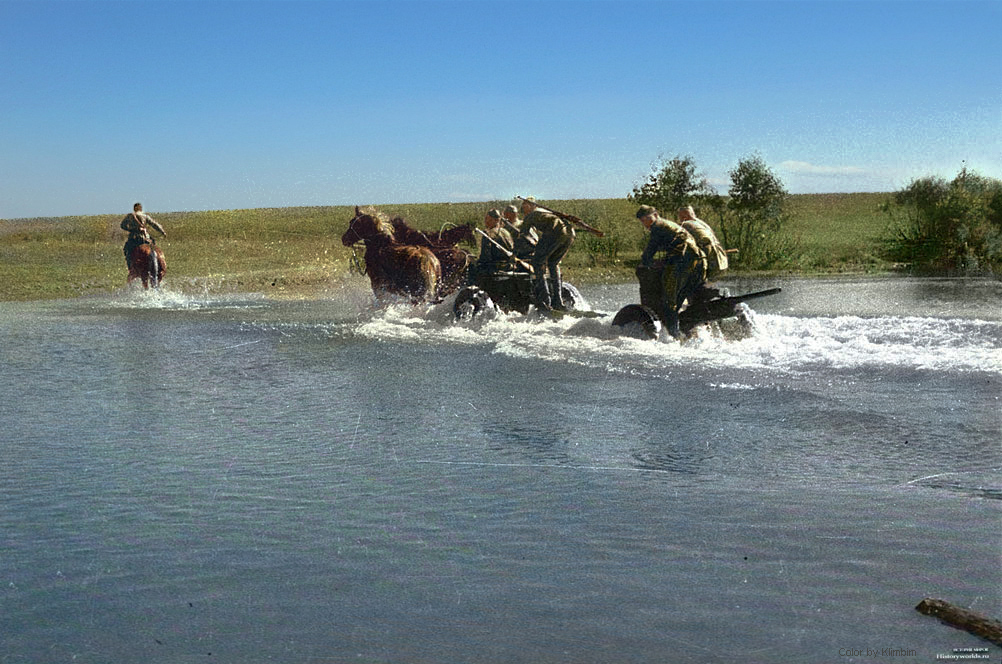 Ряд взаимосвязанных стратегических операций Великой Отечественной войны, проведённых военными силами Союза Советских Социалистических Республик(СССР), во второй половине 1943 года на берегах Днепра.
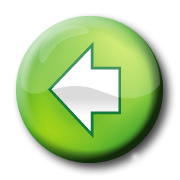 Фронт
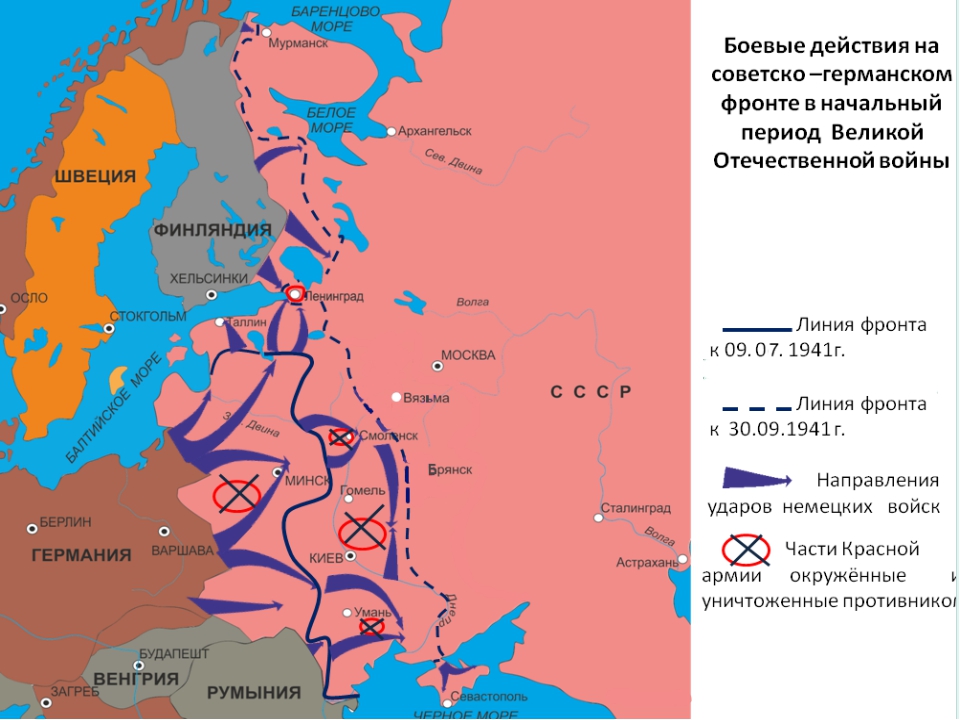 Значительная по протяженности область соприкосновения армий воюющих между собой государств, зона боевых действий
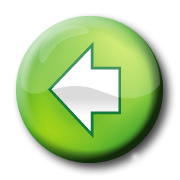 Фугас
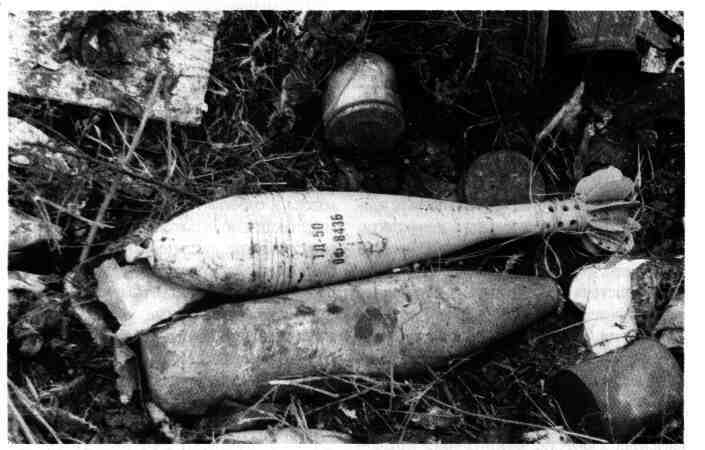 От лат. focus «очаг, огонь») — просторечное название инженерных боеприпасов и артиллерийских снарядов фугасного и осколочно-фугасного действия
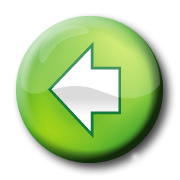 Фуражка
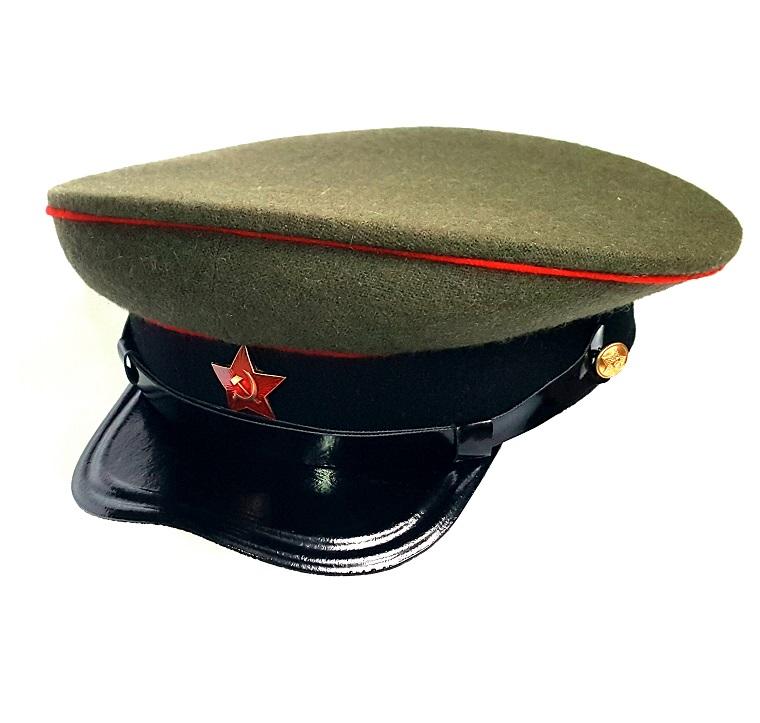 головной убор, в основном у мужчин. Ранее назывался «фуражная шапка» и являлся форменным головным убором в вооружённых силах и ведомствах различных государств
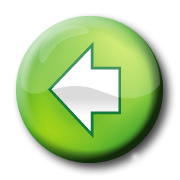 Хаки
Хозяйственная часть
Храбрость
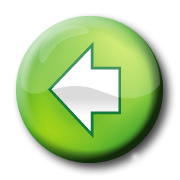 Хаки
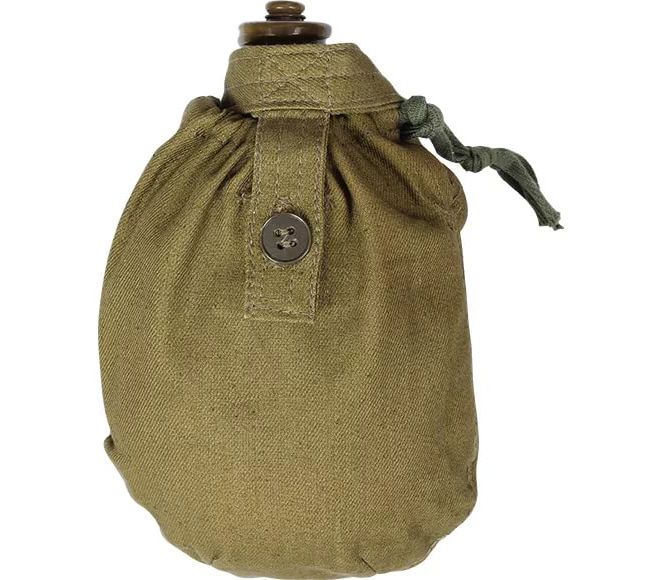 ХА́КИ (перс.земляной).
1.  Коричневато-зеленый с серым. Материя цвета хаки.
2.  Материя такого цвета
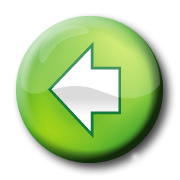 Хозяйственная часть
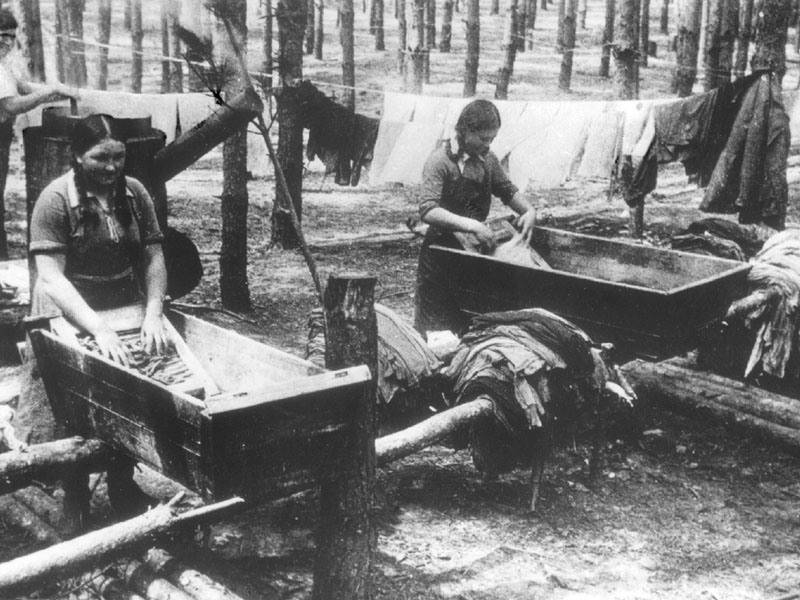 Относящийся к ведению хозяйства, к экономической, производственной стороне дела
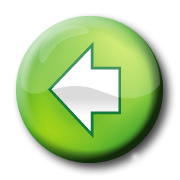 Храбрость
Мужество и решительность в поступках, отсутствие страха, смелость.
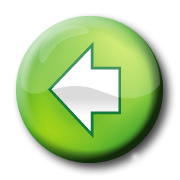 Цель
Цепь
Цитадель
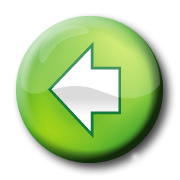 Цель
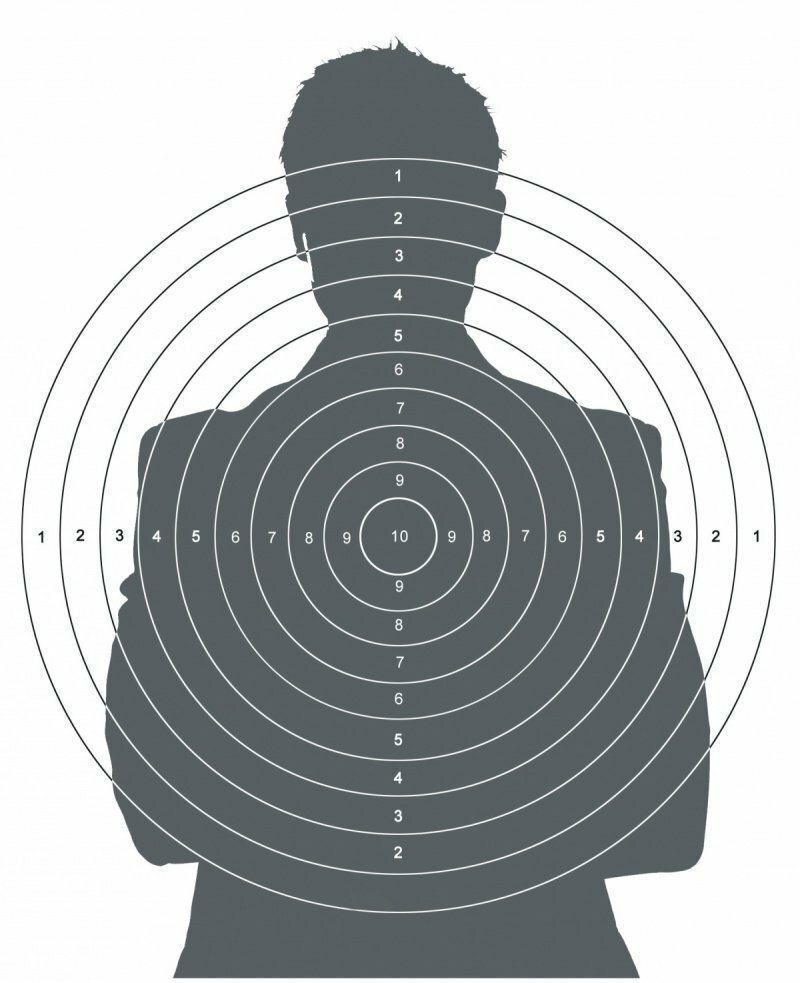 Место, в которое надо попасть при стрельбе или метании.
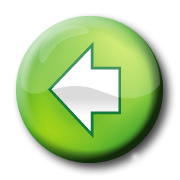 Цепь
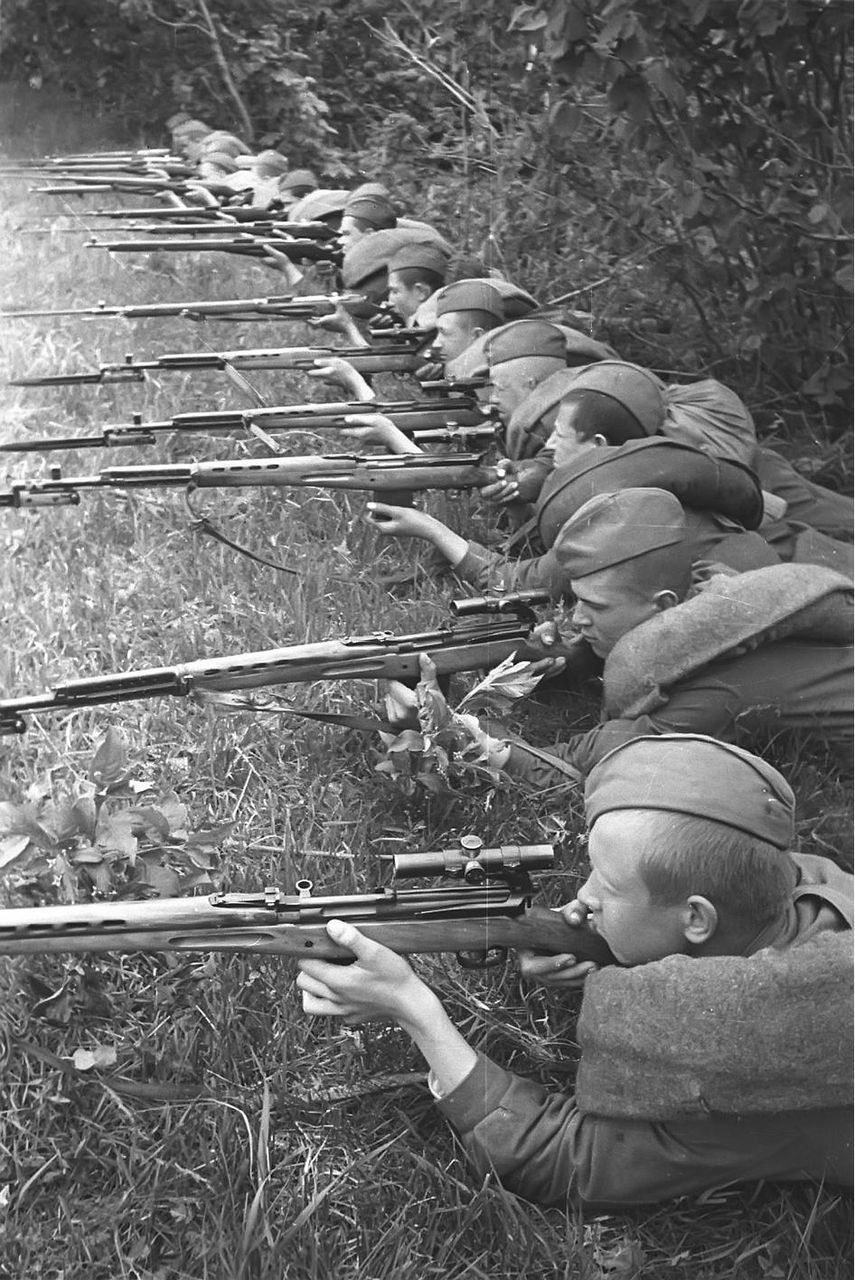 Боевое построение стрелковых (пехотных) или спешенных мотострелковых (мотопехотных)
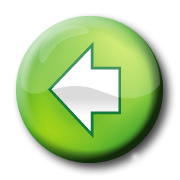 Цитадель
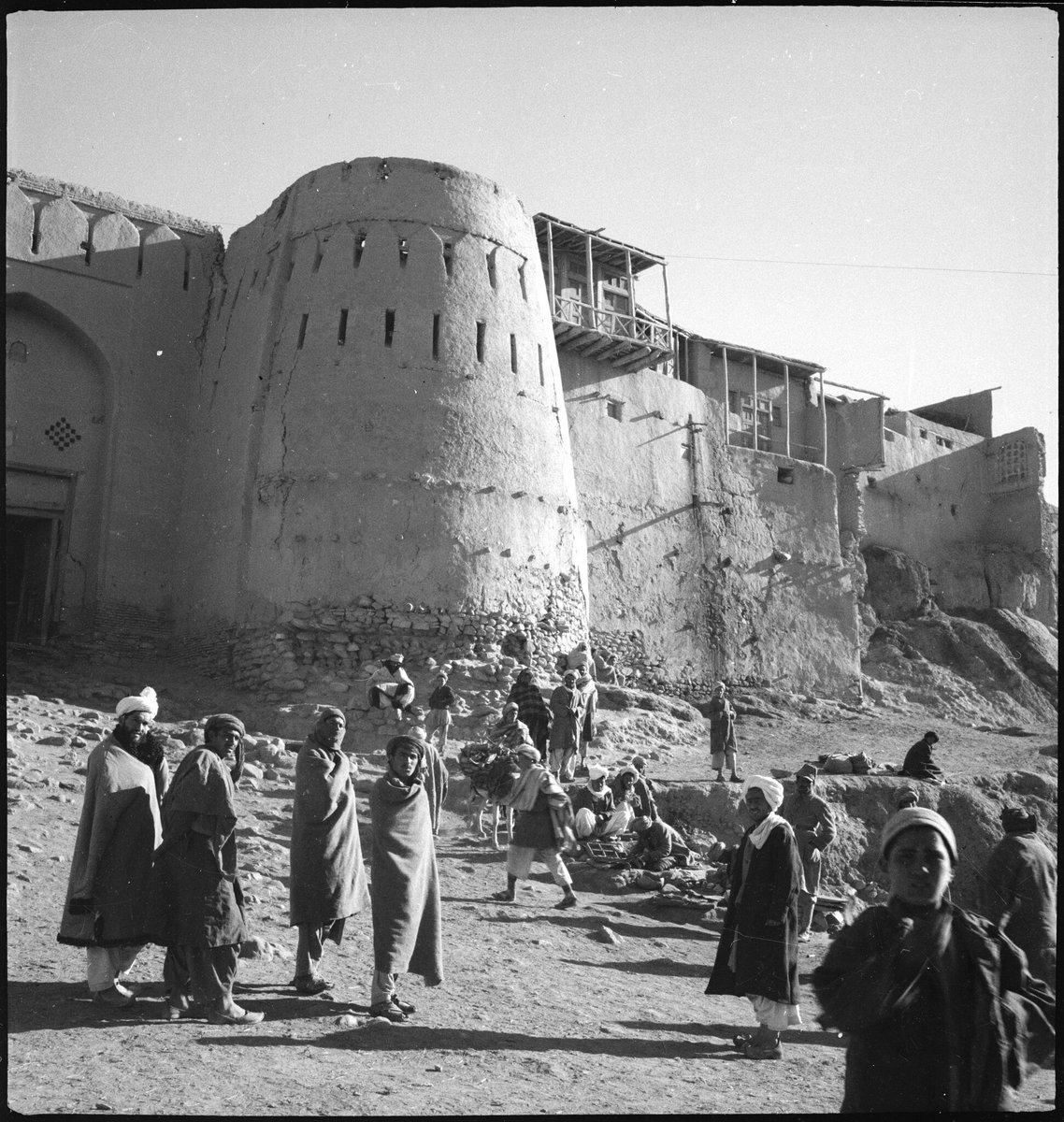 1. Внутреннее крепостное сооружение в городе (воен.).2.  Оплот, твердыня, опора
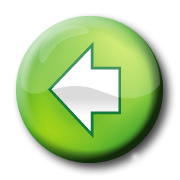 Часовой
Часть
Честь
Чека
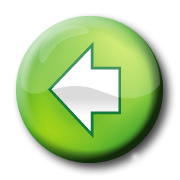 Часовой
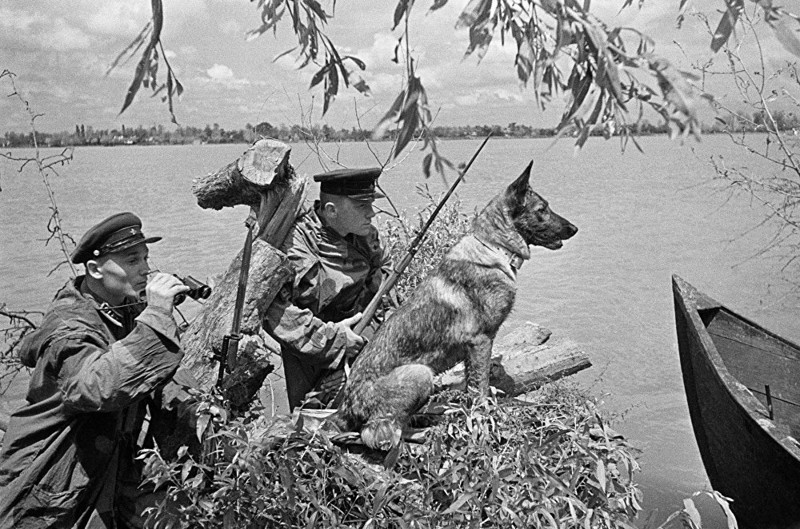 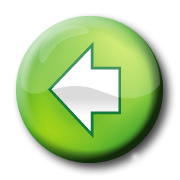 Часть
Войсковая единица.
«На восток двигались военные обозы и воинские части.»
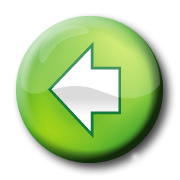 Честь
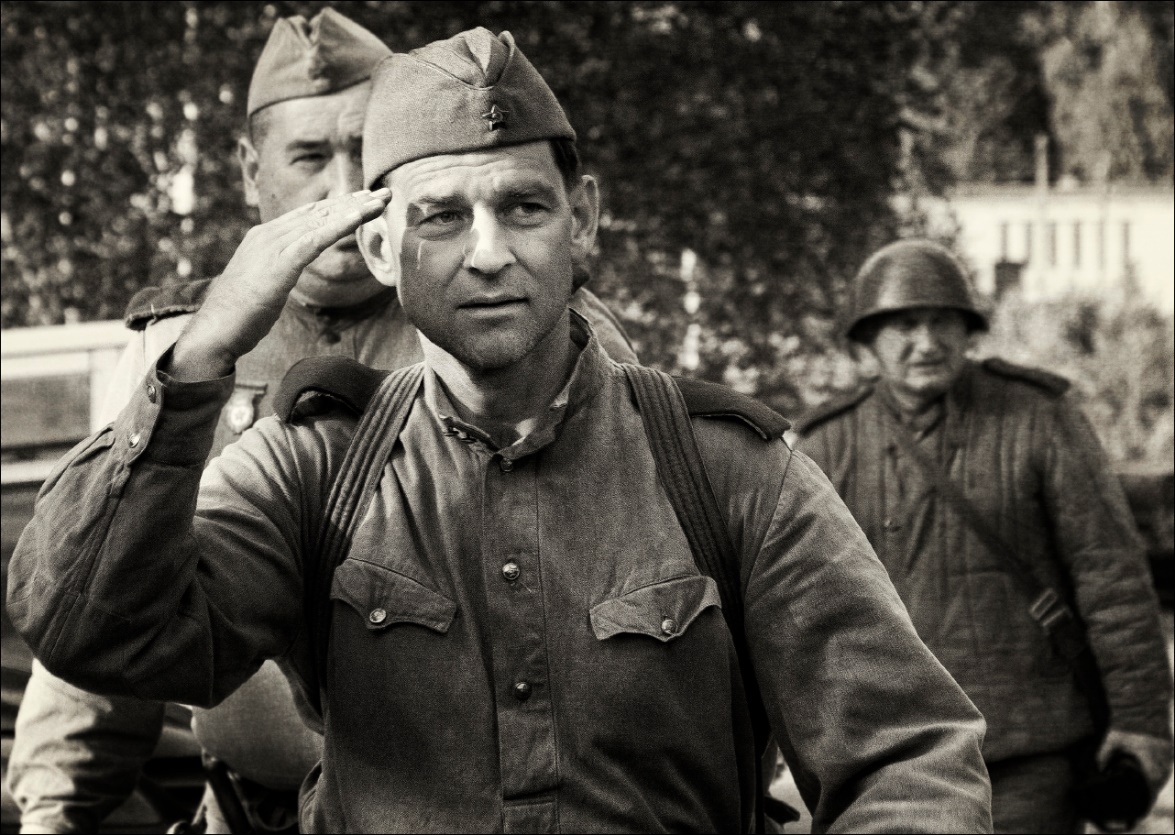 Достойные уважения и гордости моральные качества человека; его соответствующие принципы
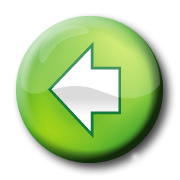 Чека
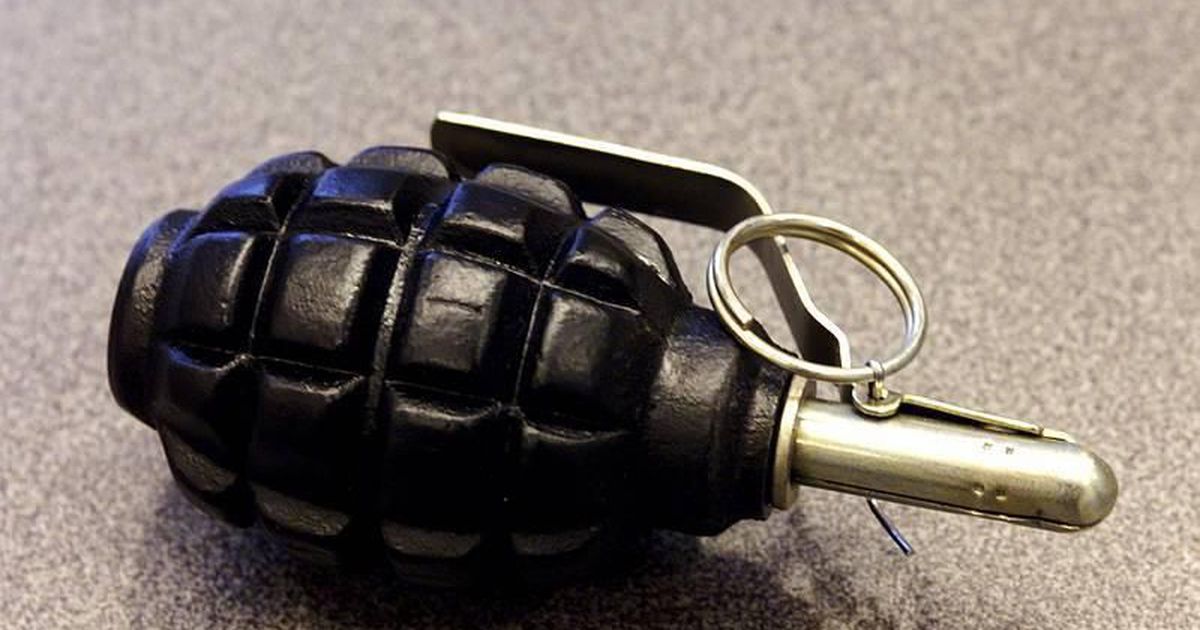 1. спец. стержень, клин, вкладываемый в отверстие осей, болтов и т. п. для закрепления какой-либо детали. 2. военн. деталь, закрепляющая взрыватель ручной гранаты для предохранения её от преждевременного взрыва.
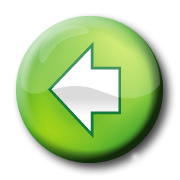 Штурм
Штаб
Шинель
Шлем
Штык(нож)
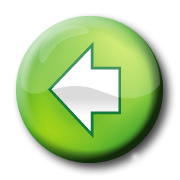 Шинель
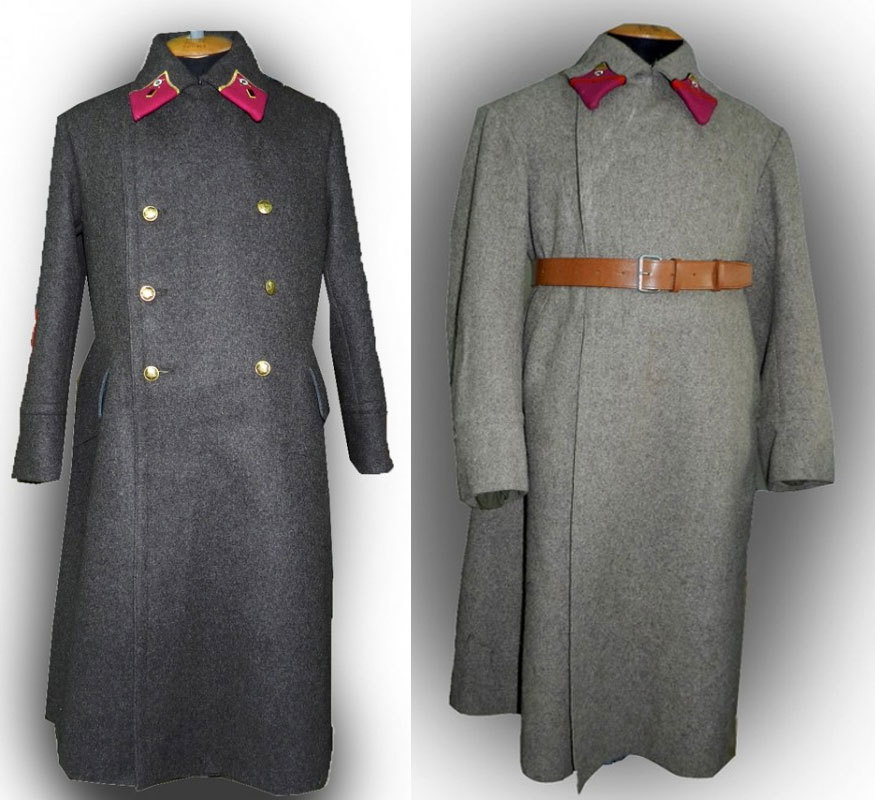 Форменное пальто особого покроя, со складкой на спине и хлястиком
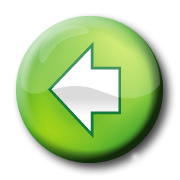 Штурм
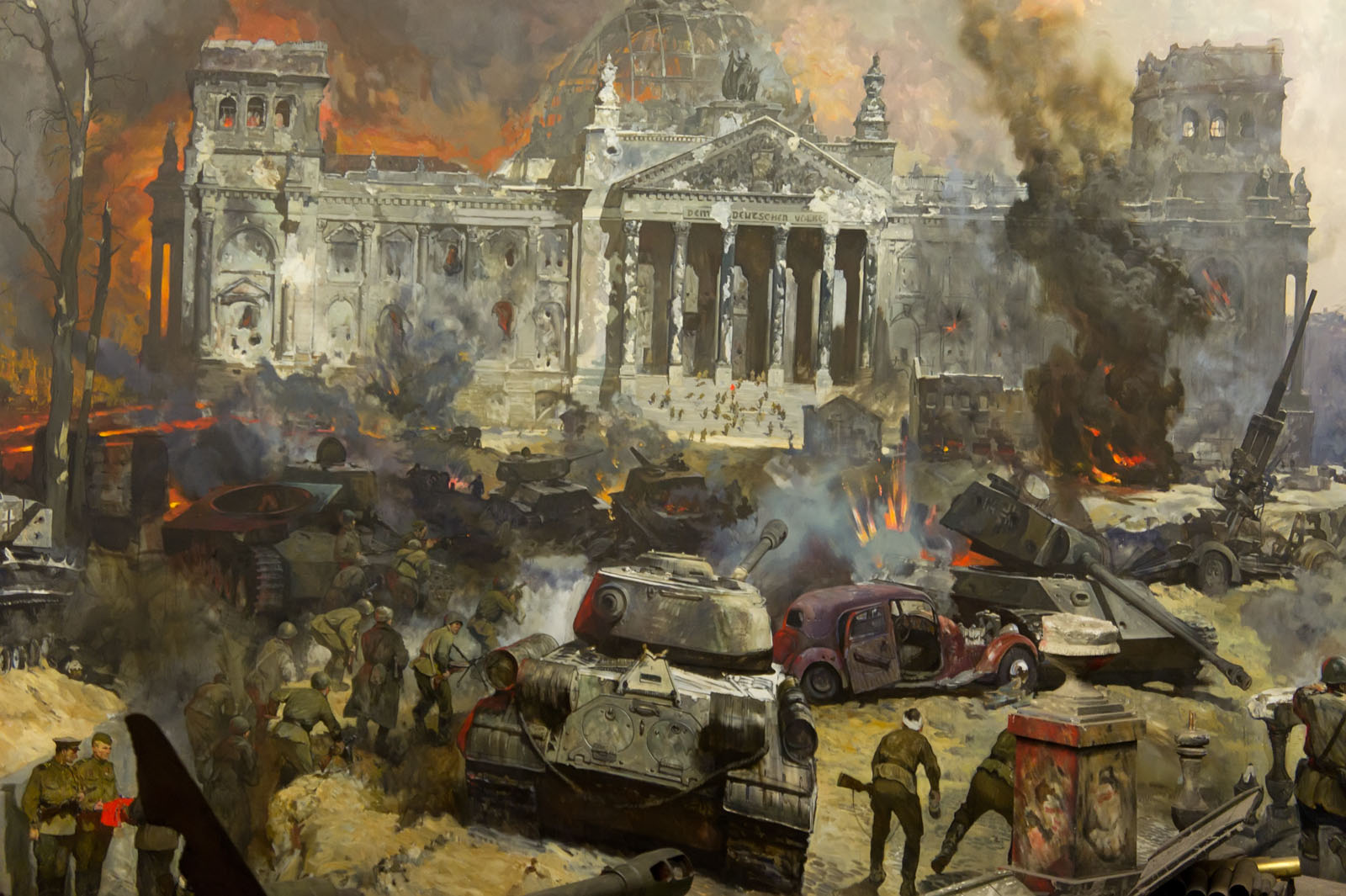 Приступ, решительная атака укреплённой позиции, крепости
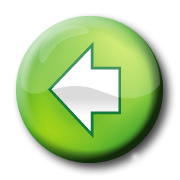 Шлем
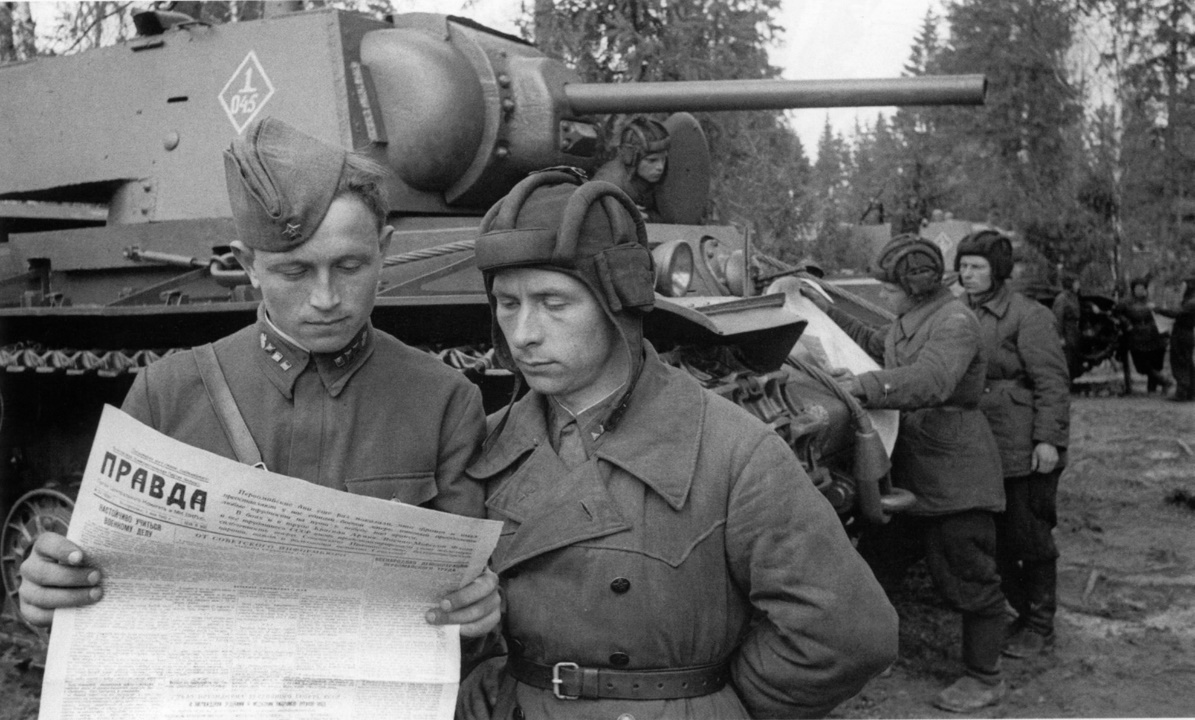 Старинный воинский металлический головной убор, защищавший от ударов холодным оружием. 2. Головной убор особого покроя у военных и спортсменов, закрывающий голову и шею. 3. Специальный головной убор, предохраняющий голову от ранений, ушибов, давления, лучей тропического.
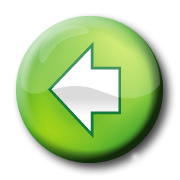 Штаб
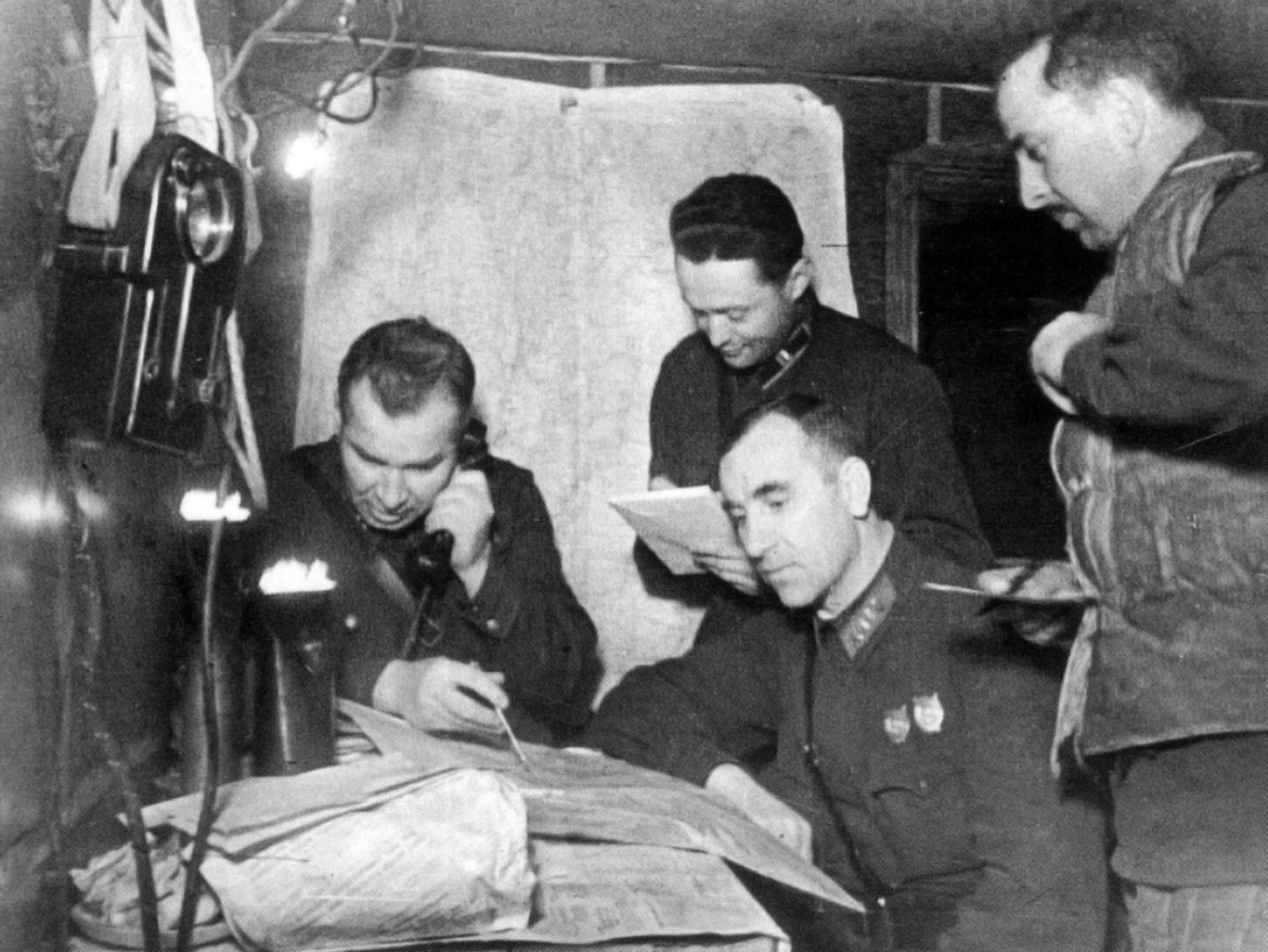 Орган управления войсками в частях, соединениях и объединениях всех видов вооруженных сил, а также лица, входящие в этот орган.
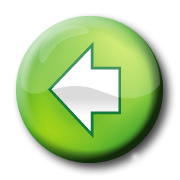 Штык(нож)
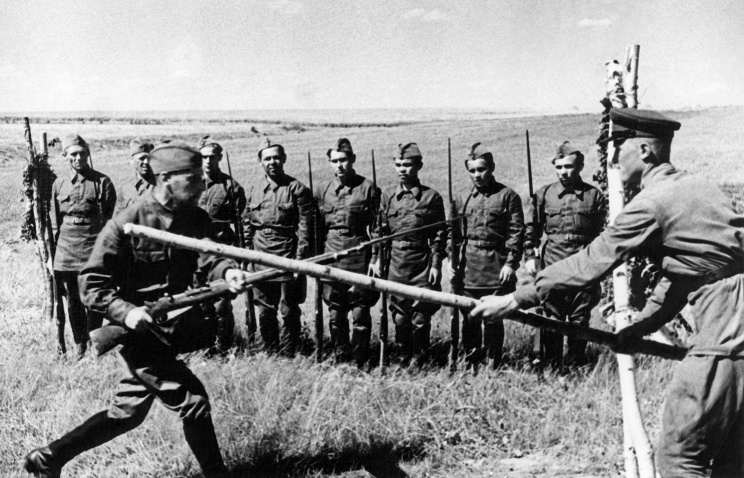 Колющее оружие, насаживаемое на конец ствола военного ружья, винтовки
Экипаж
Эскадра
Эвакуация
Экипировка
Эхолот
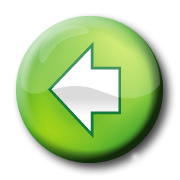 Эвакуация
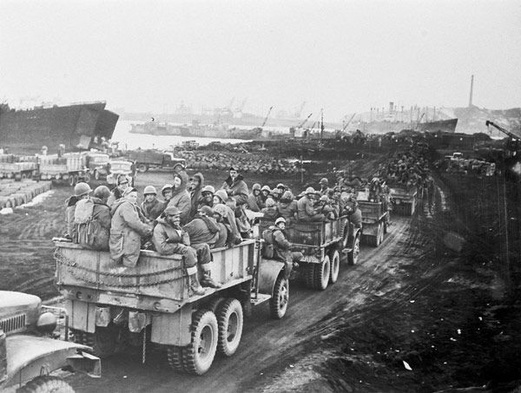 Организованный вывоз кого или  чего- нибудь из одной местности в другую для предохранения от опасности или с целью возвращения на постоянное место
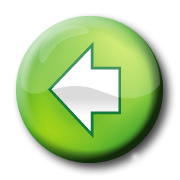 Экипаж
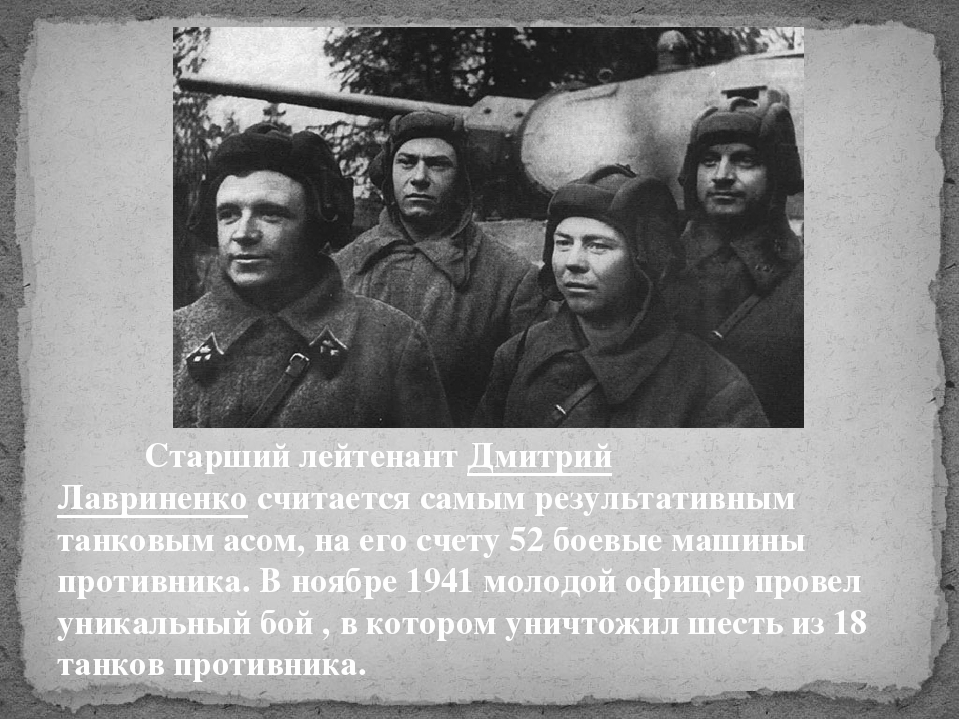 Команда, личный состав корабля, самолета, танка и т.п.
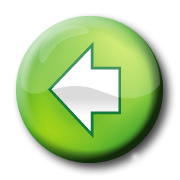 Экипировка
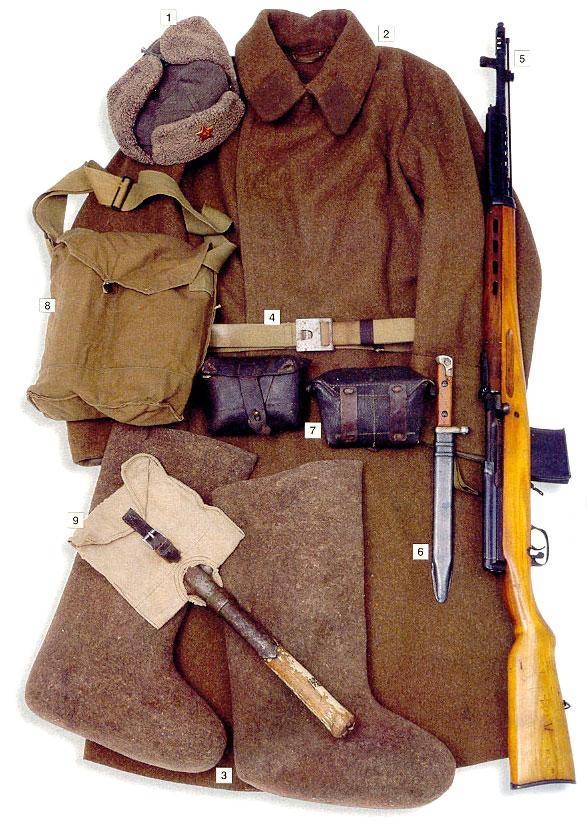 Снаряжение, пополнение, предметы, необходимые для снаряжения, всё то, что нужно, чтобы экипировать кого-либо или что-либо
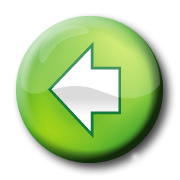 Эскадра
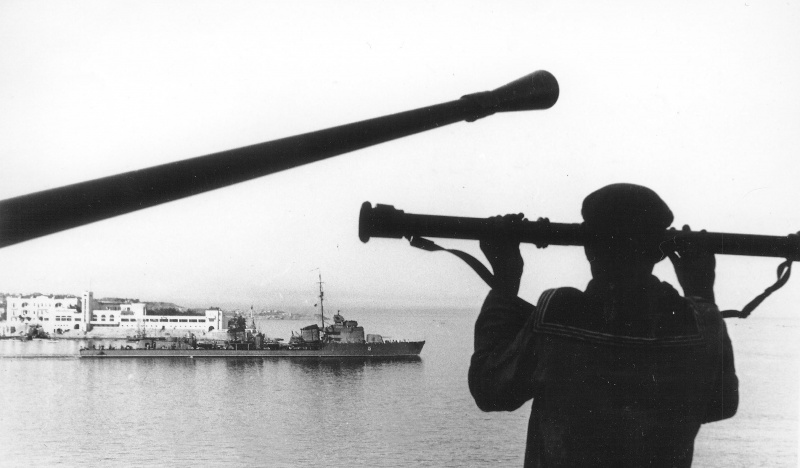 Оперативное объединение в военно-морском флоте, предназначенное для решения оперативных боевых задач на морских и океанских театрах военных действий.
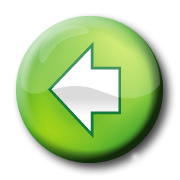 Эхолот
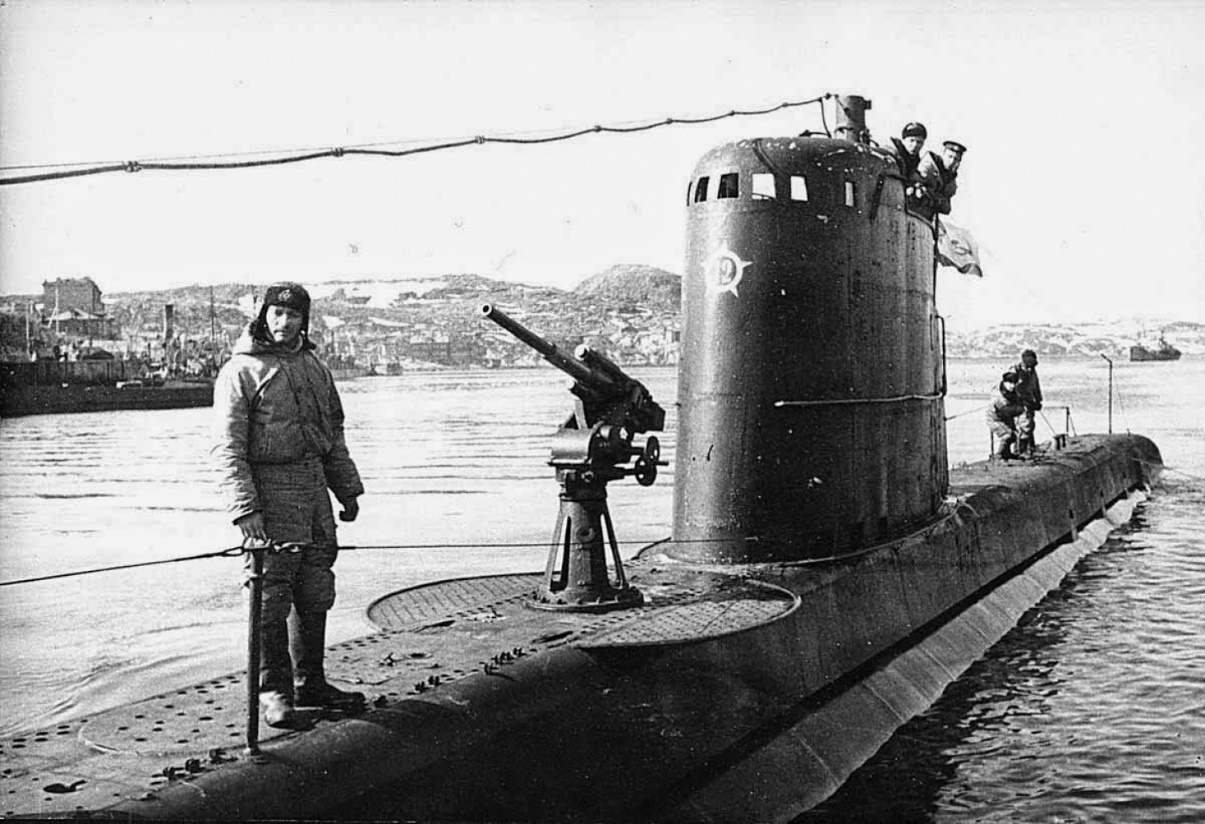 Устройство, посылающее УЛЬТРАЗВУКОВЫЕ импульсы сквозь толщу воды и воспринимающее их отражения от морского дна, скоплений рыбы или любых погруженных в воду предметов, так же для определения глубины водоёмов .
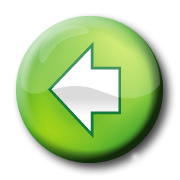 Юнга
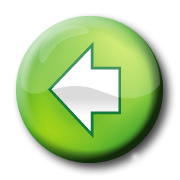 Юнга
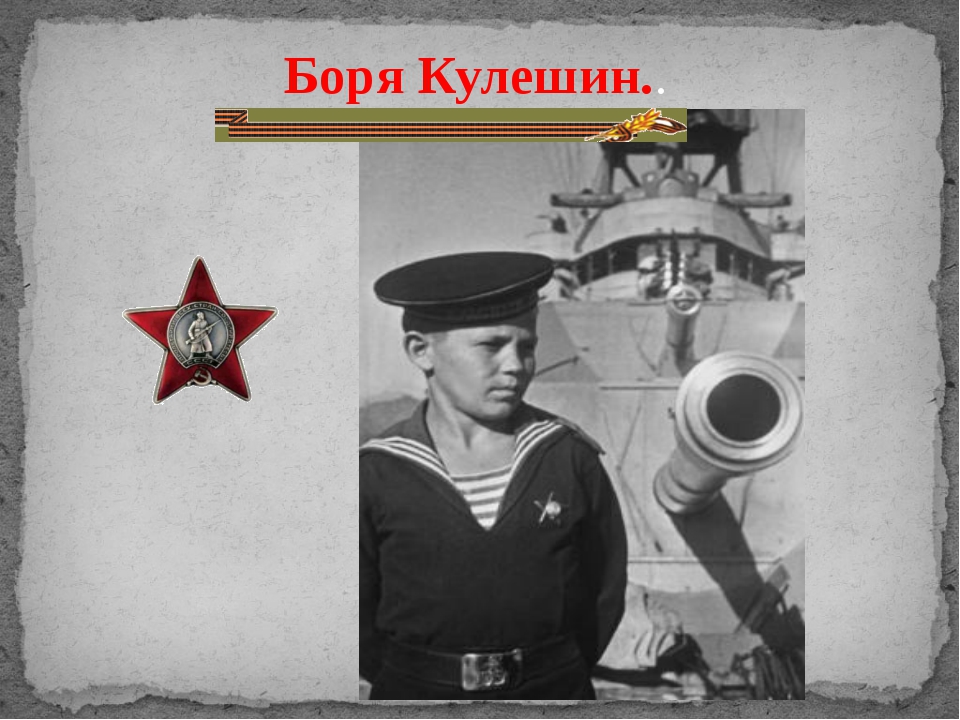 Подросток на судне, обучающийся морскому делу и готовящийся стать матросом, а также младший матрос
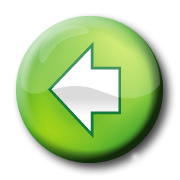 Як
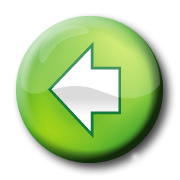 Як
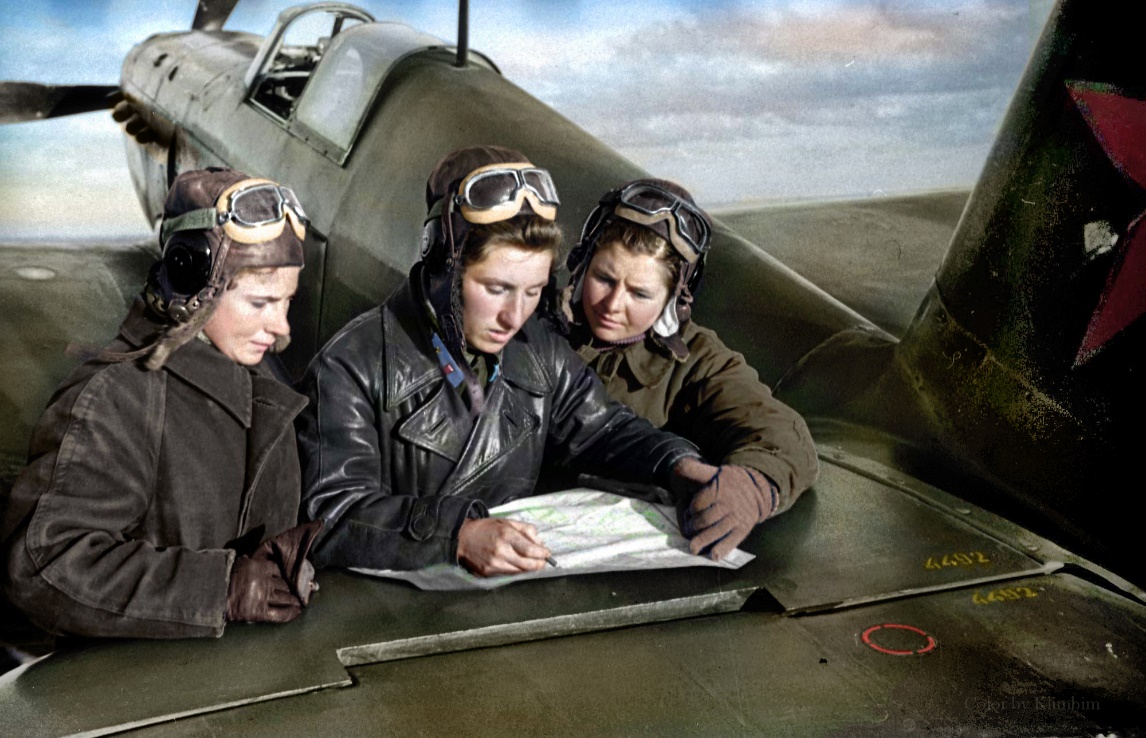 Як-1 – советский самолет-истребитель Великой Отечественной войны. Он был первой боевой машиной, сконструированной в ОКБ Яковлева, и первой моделью серии самолетов, которые стали основой истребительной авиации СССР в ВОВ.
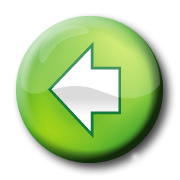 Спасибо за внимание!!!
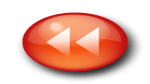